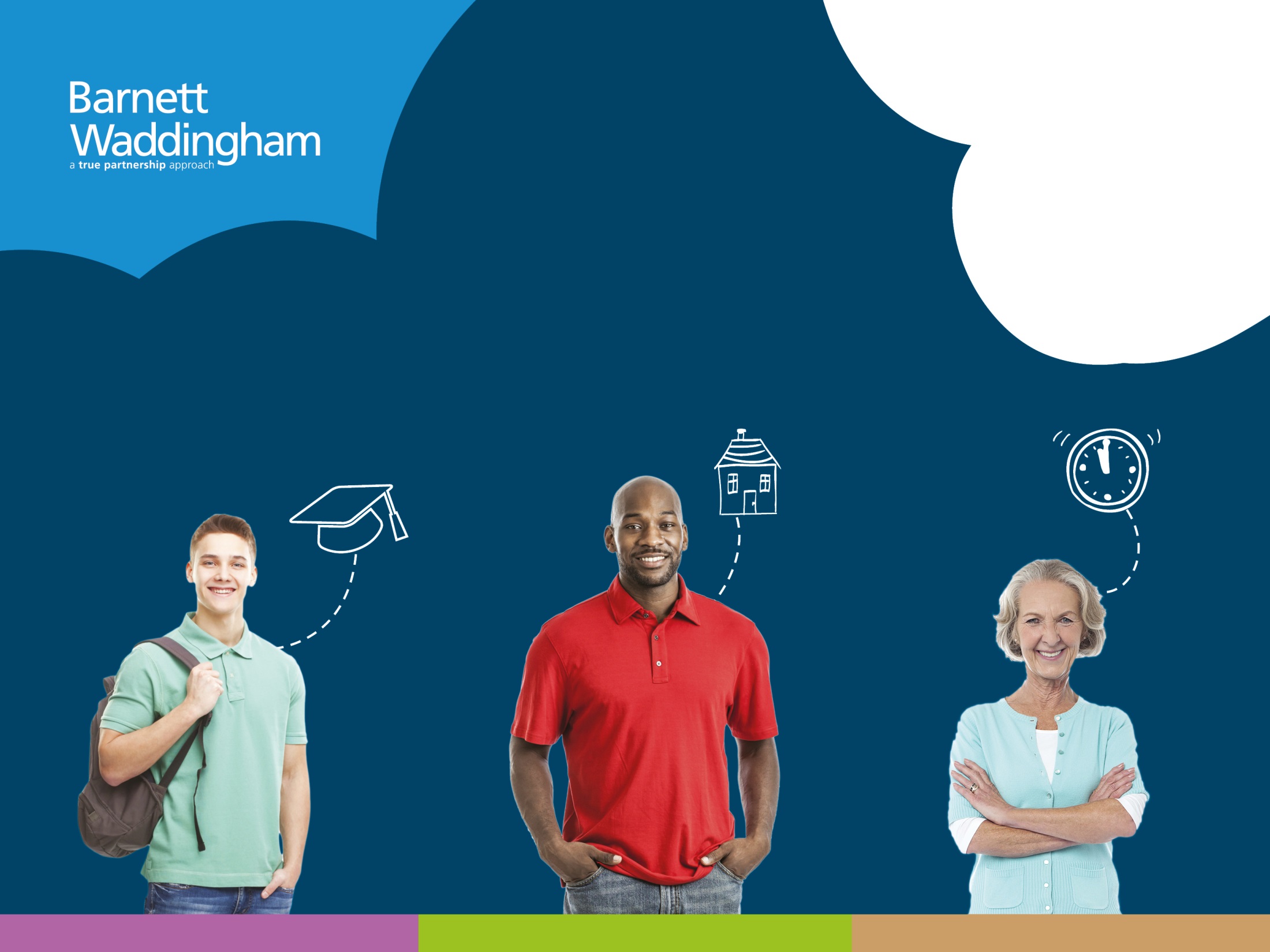 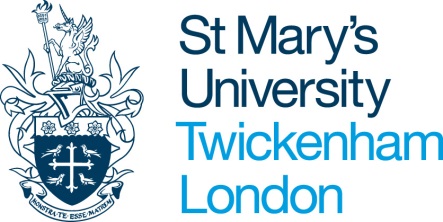 Melissa Blissett  |  25 May 2016
St Mary’s University
Your journey to retirement
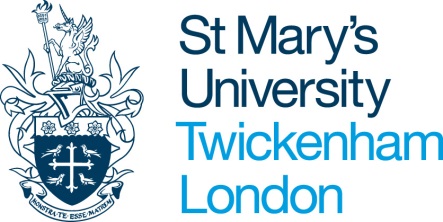 Regulatory information
The information in this presentation is based on our understanding of current taxation law, proposed legislation and HM Revenue & Customs practice, which may be subject to future variation.

This presentation is not intended to provide and must not be construed as regulated investment advice.  Returns are not guaranteed and the value of investments may go down as well as up.

Barnett Waddingham LLP is a limited liability partnership registered in England and Wales.
Registered Number OC307678. 
Registered Office: Cheapside House, 138 Cheapside, London, EC2V 6BW

Barnett Waddingham LLP is authorised and regulated by the Financial Conduct Authority and is licensed by the Institute and Faculty of Actuaries for a range of investment business activities.
2
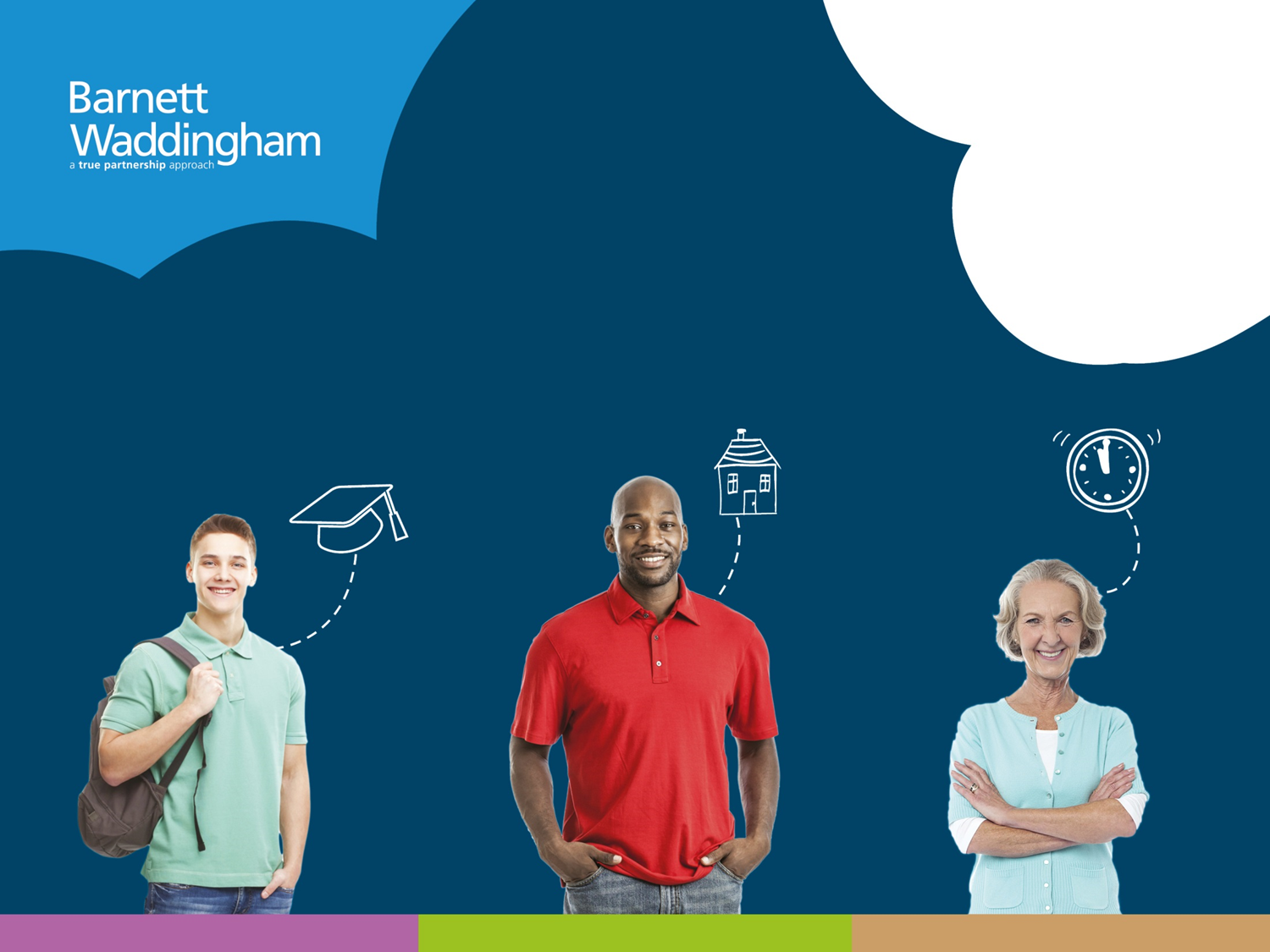 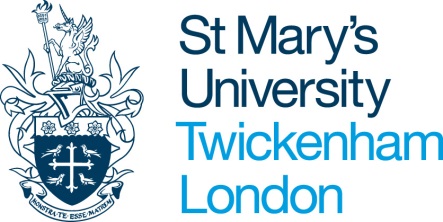 Agenda
who are Barnett Waddingham LLP?
overview and reasons for proposed improvements
freedom and choice
review of the default investment arrangement
reminder of contribution structure
changes to tax on death benefits 
pension scams
what you need to do
further information
questions
3
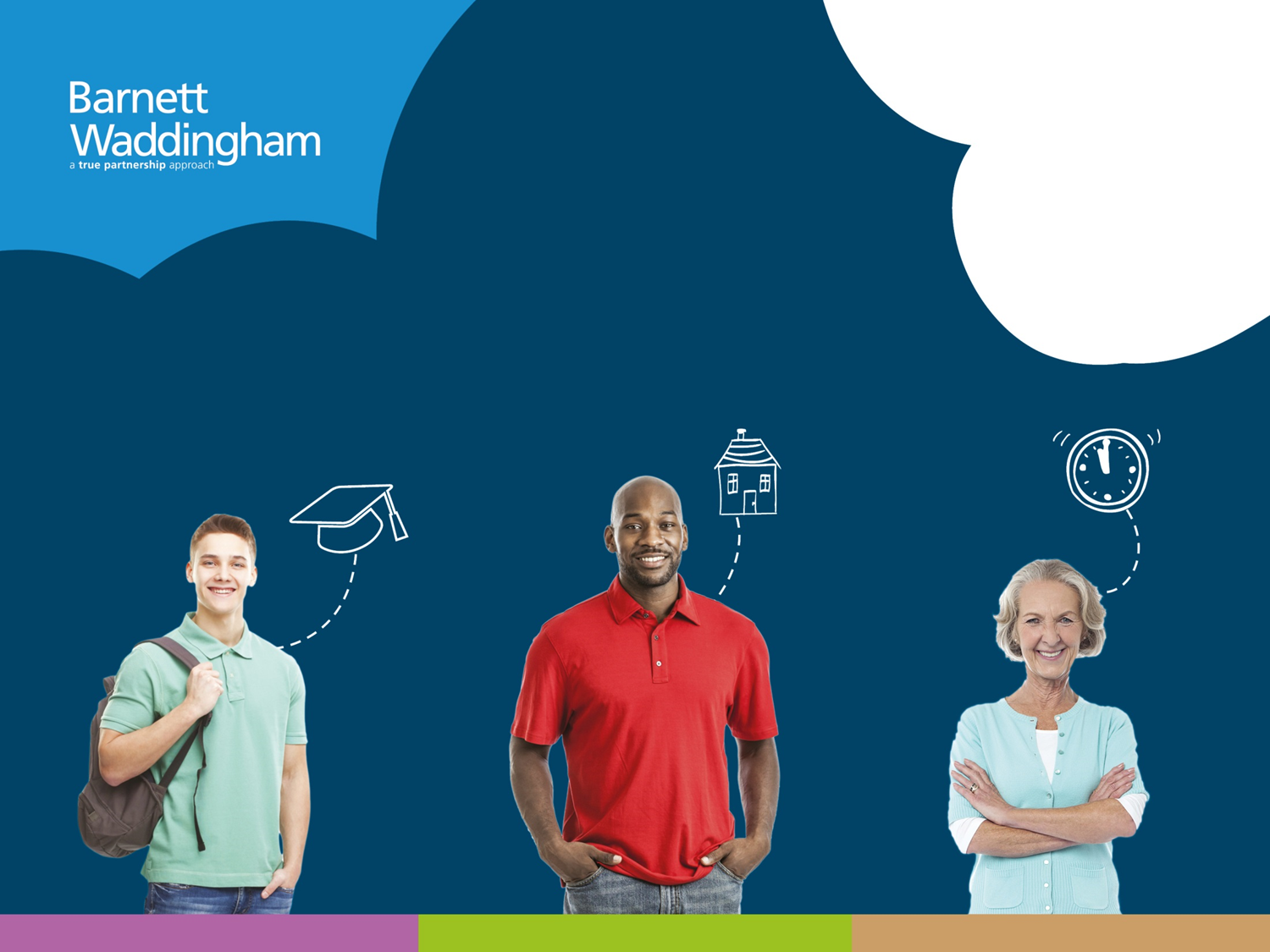 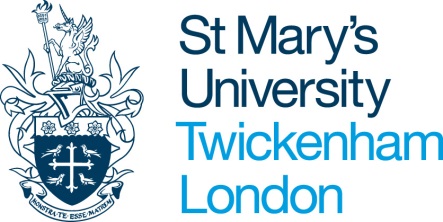 Barnett Waddingham LLP
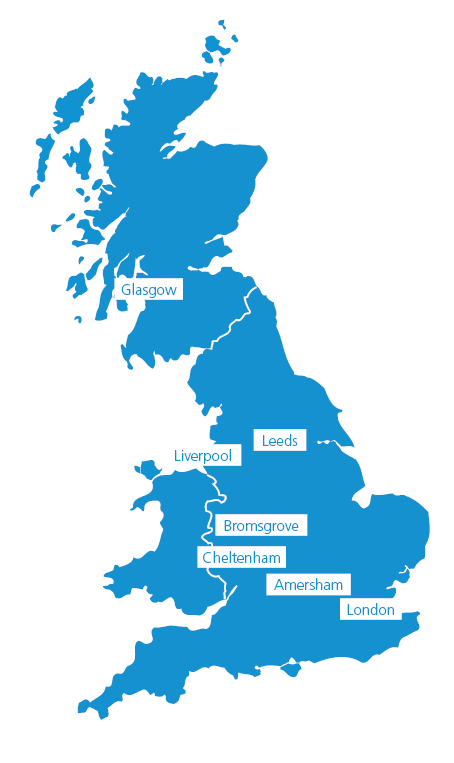 independent UK firm committed to pensions
founded in 1989 (history dates back to 1960s)
64 partners
750+ employees and partners
42 Investment specialists
40 DC experts
7 UK offices
we advise over 700 pension scheme clients (DB and DC)
4
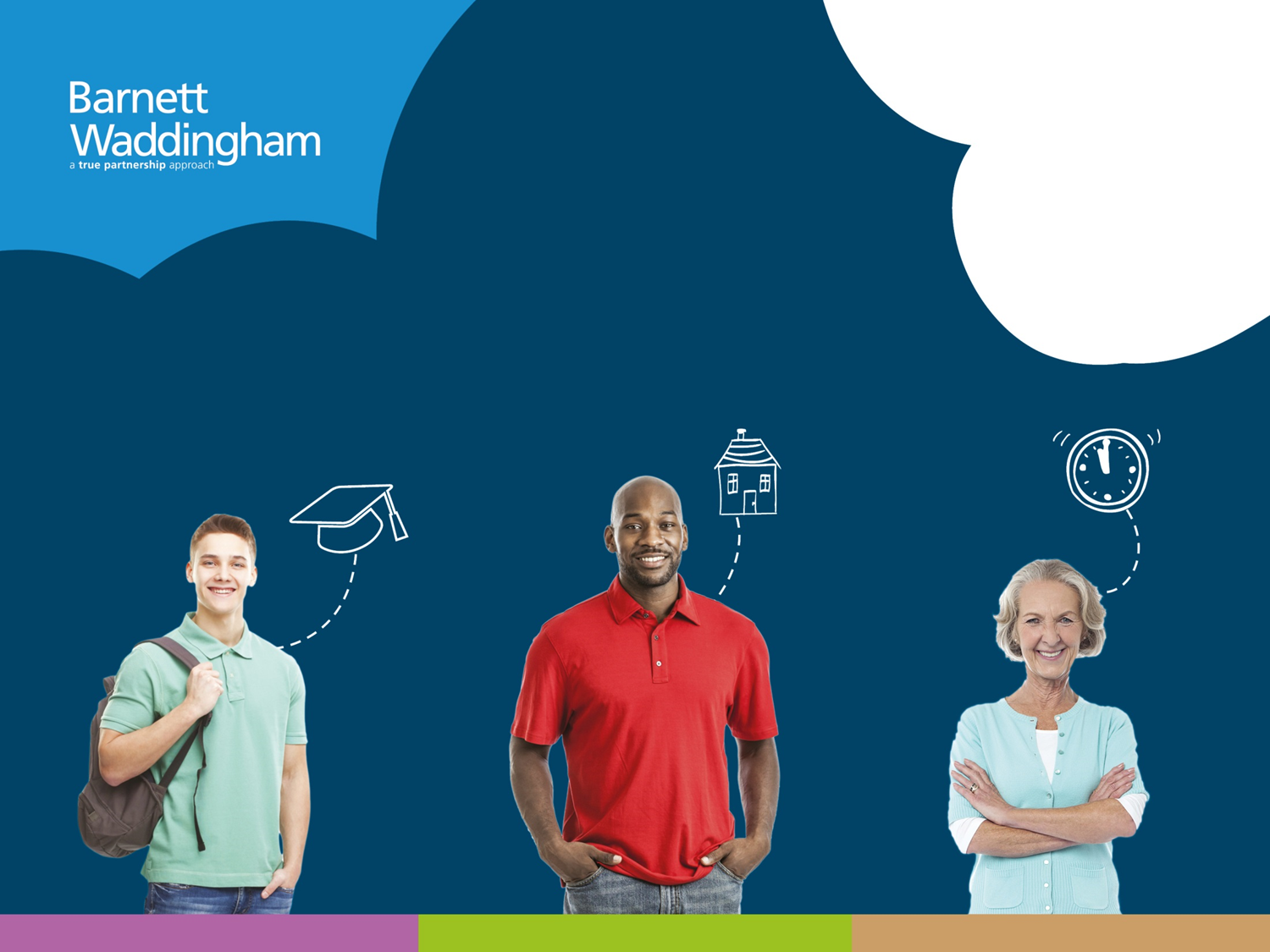 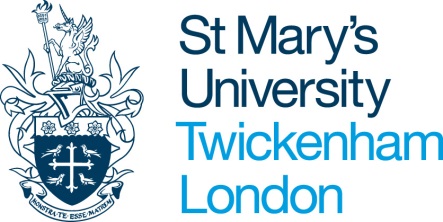 Proposed improvement
New default investment arrangement:
‘My Future’ 15 year lifetime investment programme
5
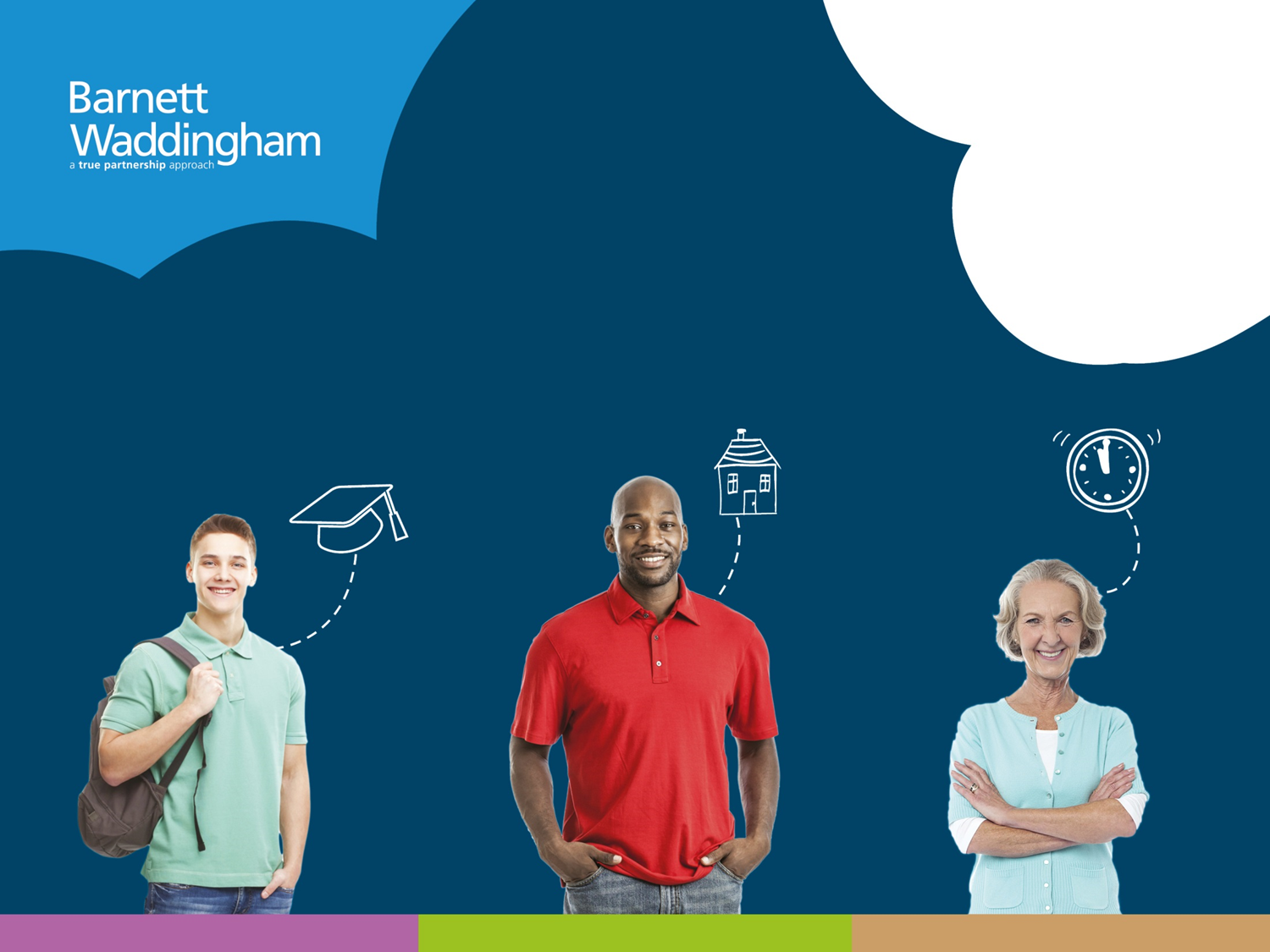 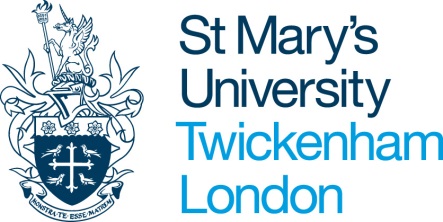 Reasons for change
to reflect new pension flexibilities legislation 
for future Plan governance and costs to be proportionate relative to size of the membership
the University has taken advice from Barnett Waddingham
6
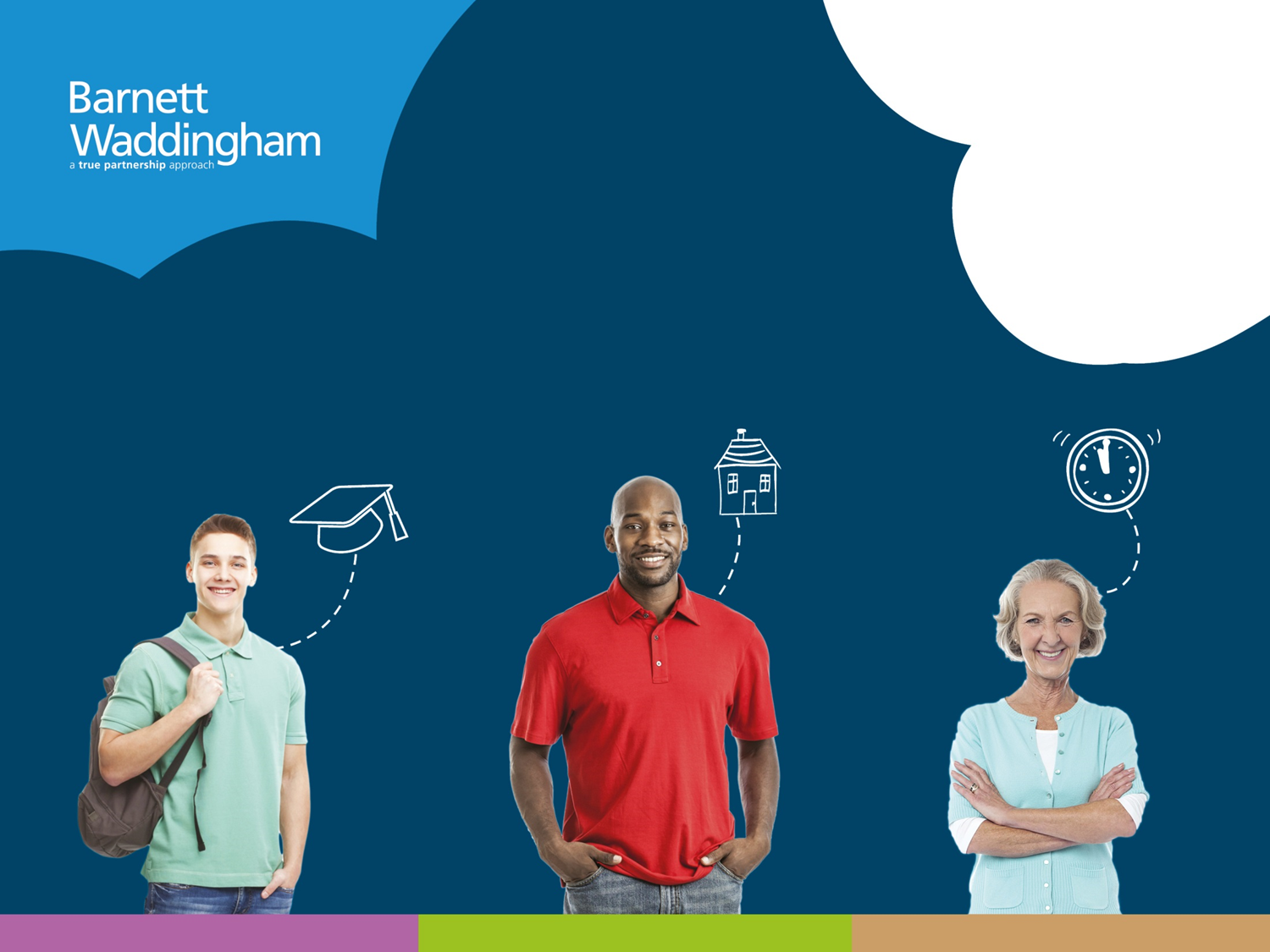 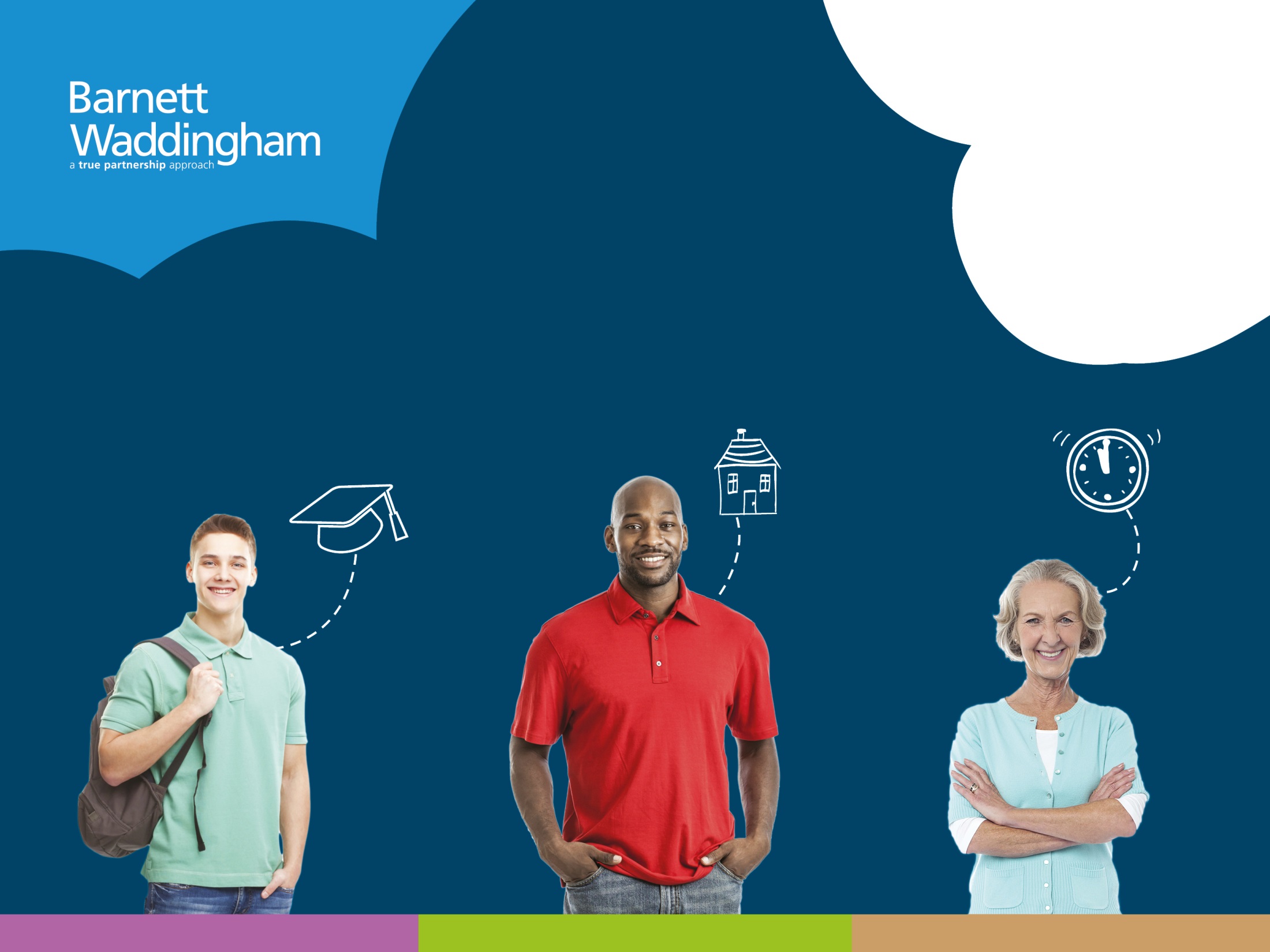 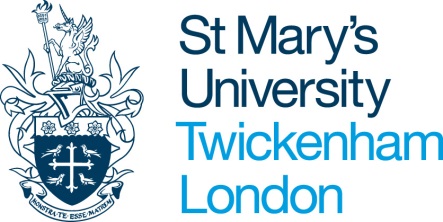 Freedom and choice
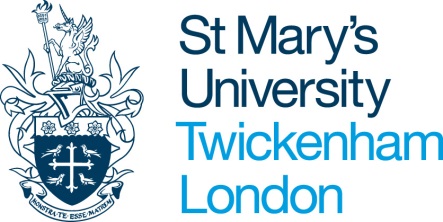 Your options around accessing 
your pot
GUARANTEED INCOME FOR LIFE
Annuity?
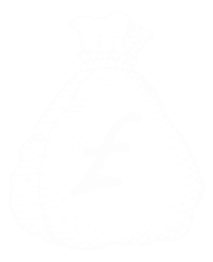 FLEXIBLE WITHDRAWALS
LUMP SUM
Drawdown?
Cash?
8
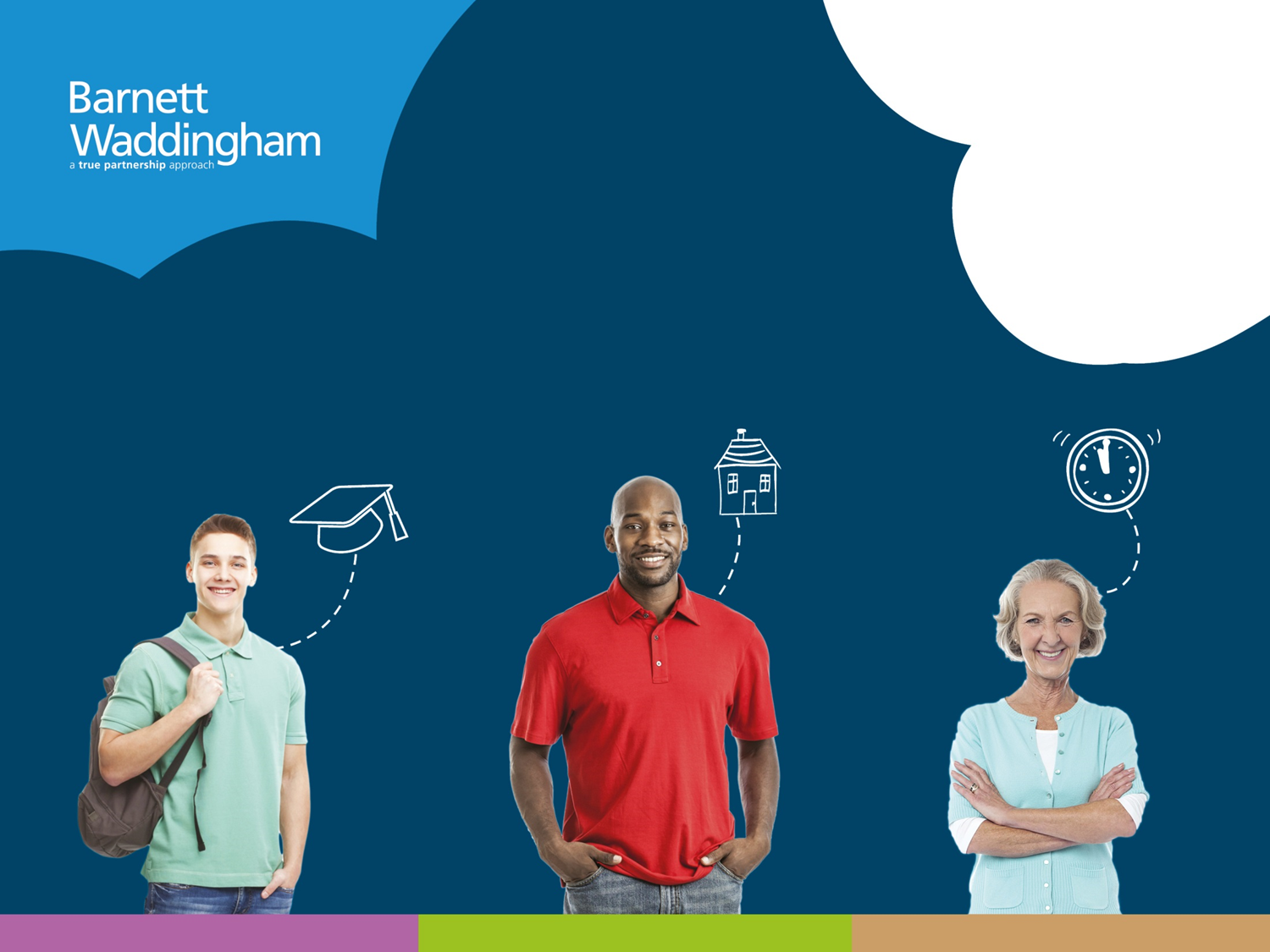 8
Shaping the future (an example)
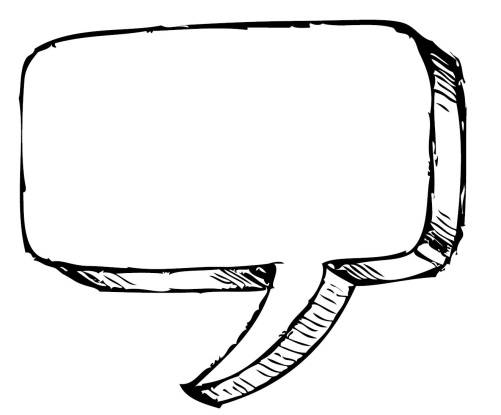 I need to top up my Basic State Pension at 67 from £8,000 to £12,000
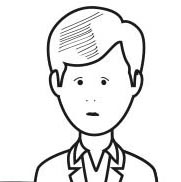 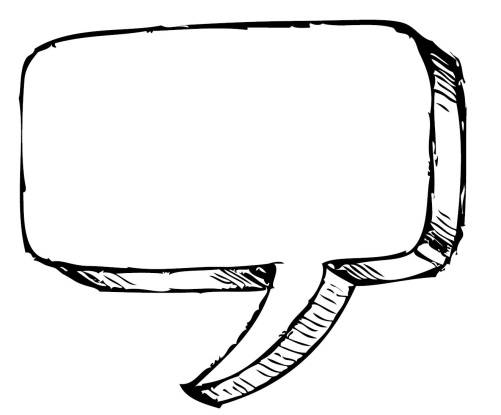 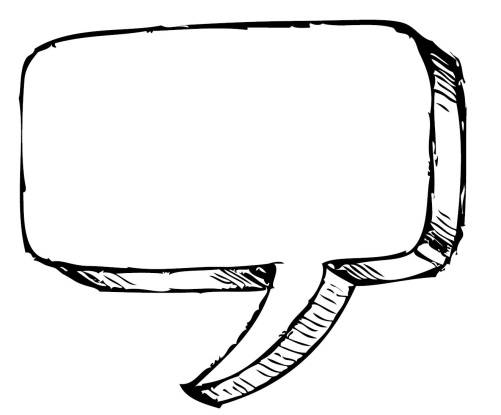 I want to pay 
the mortgage 
off early
I need some rainy day funds
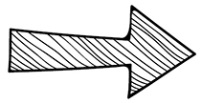 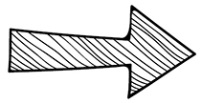 50
55
67
90
Access age
9
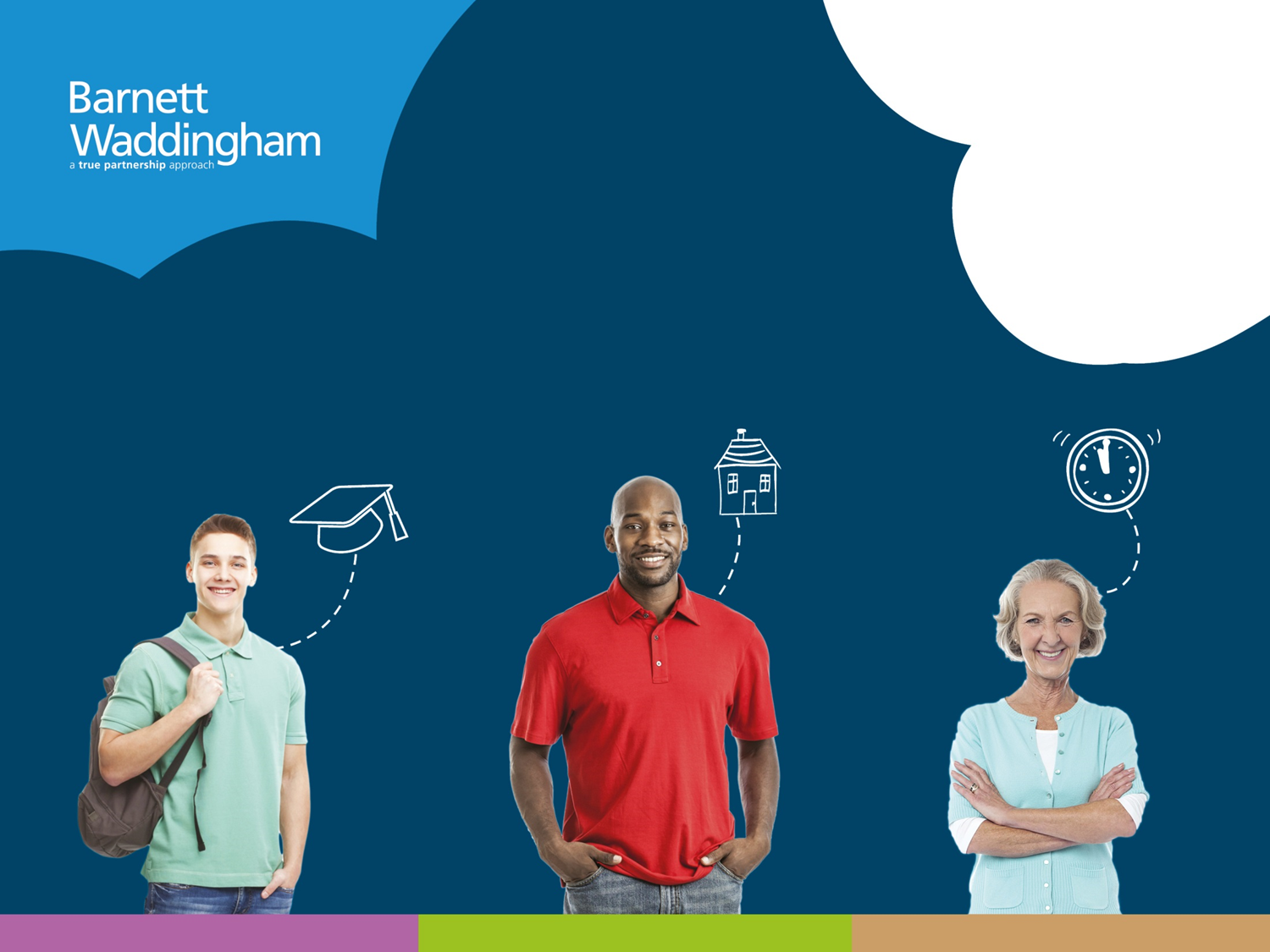 Do Friends Life offer these 
new flexibilities?
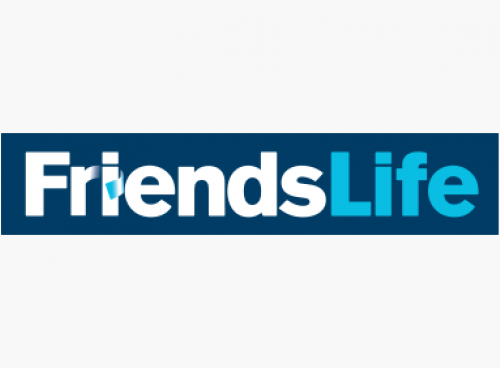 10
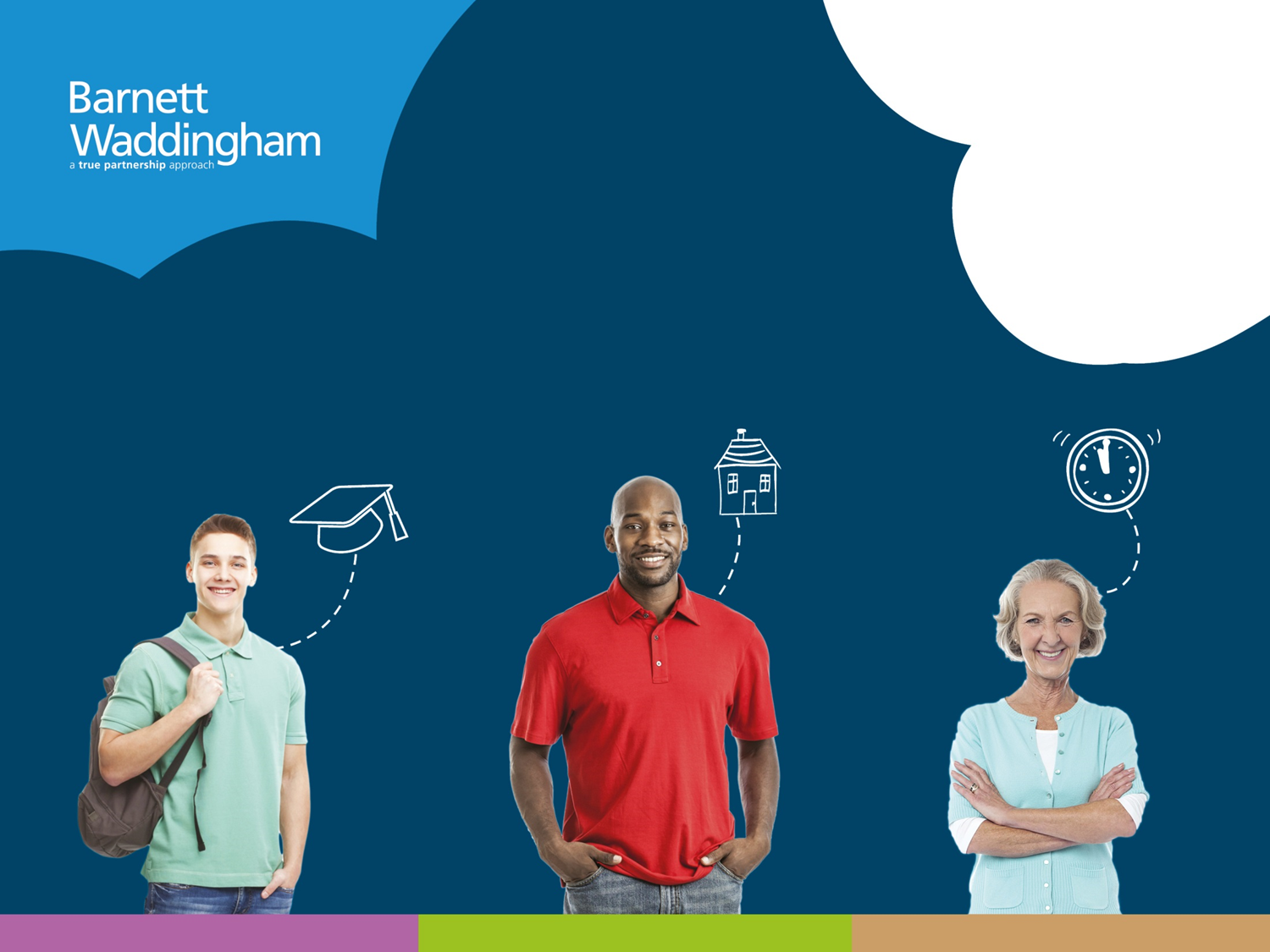 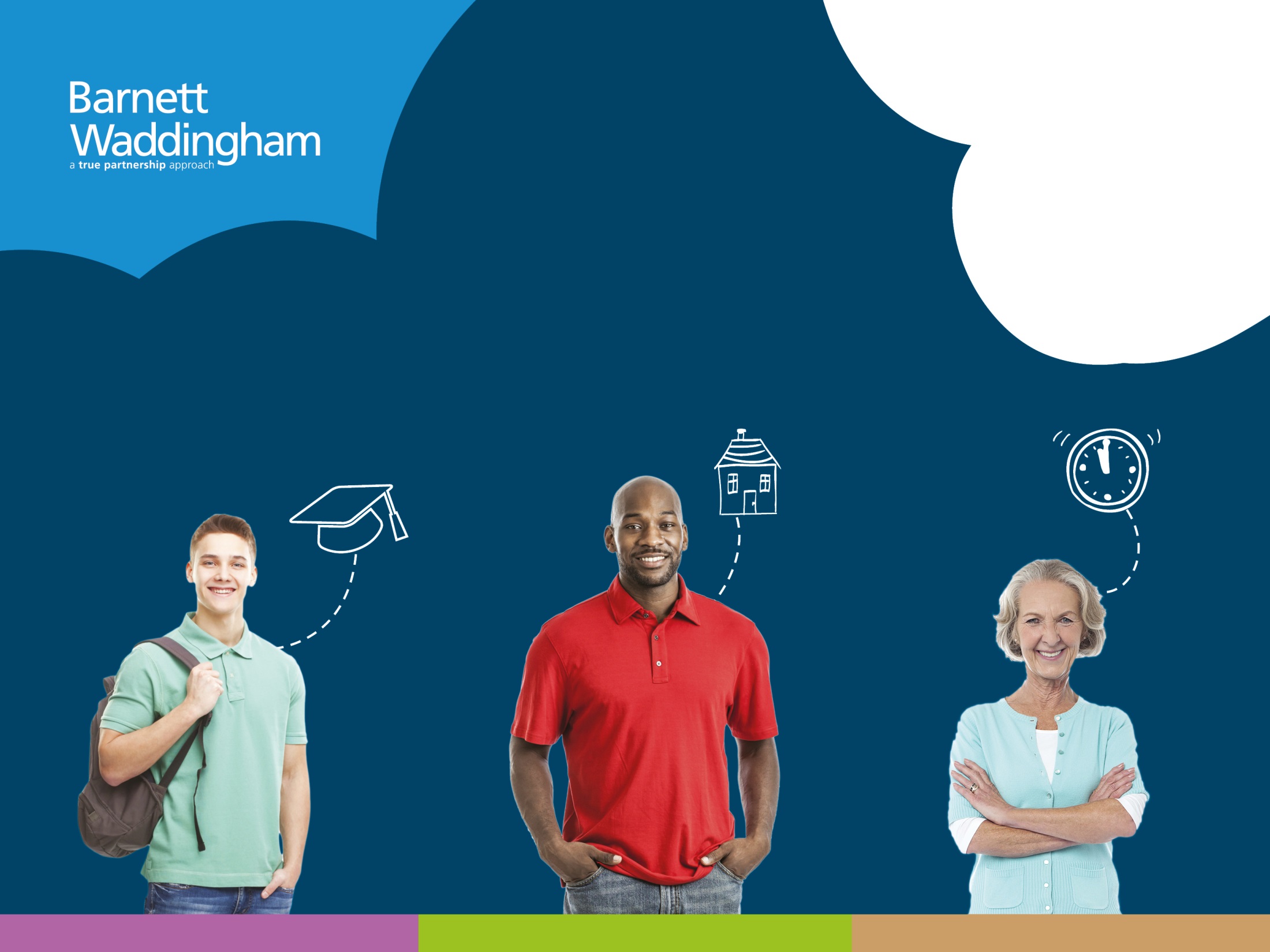 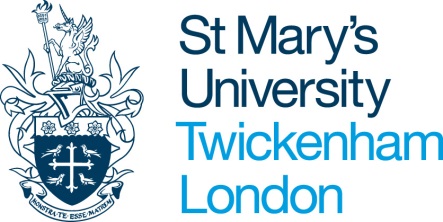 Review of the default investment
arrangement
Friends Life current default only targets annuity
Friends Life BlackRock 50:50 Global Equity Fund (passive - index tracker)
lifestyle switching from 10 years to your selected retirement age 
targets annuity purchase and 25% tax-free cash
12
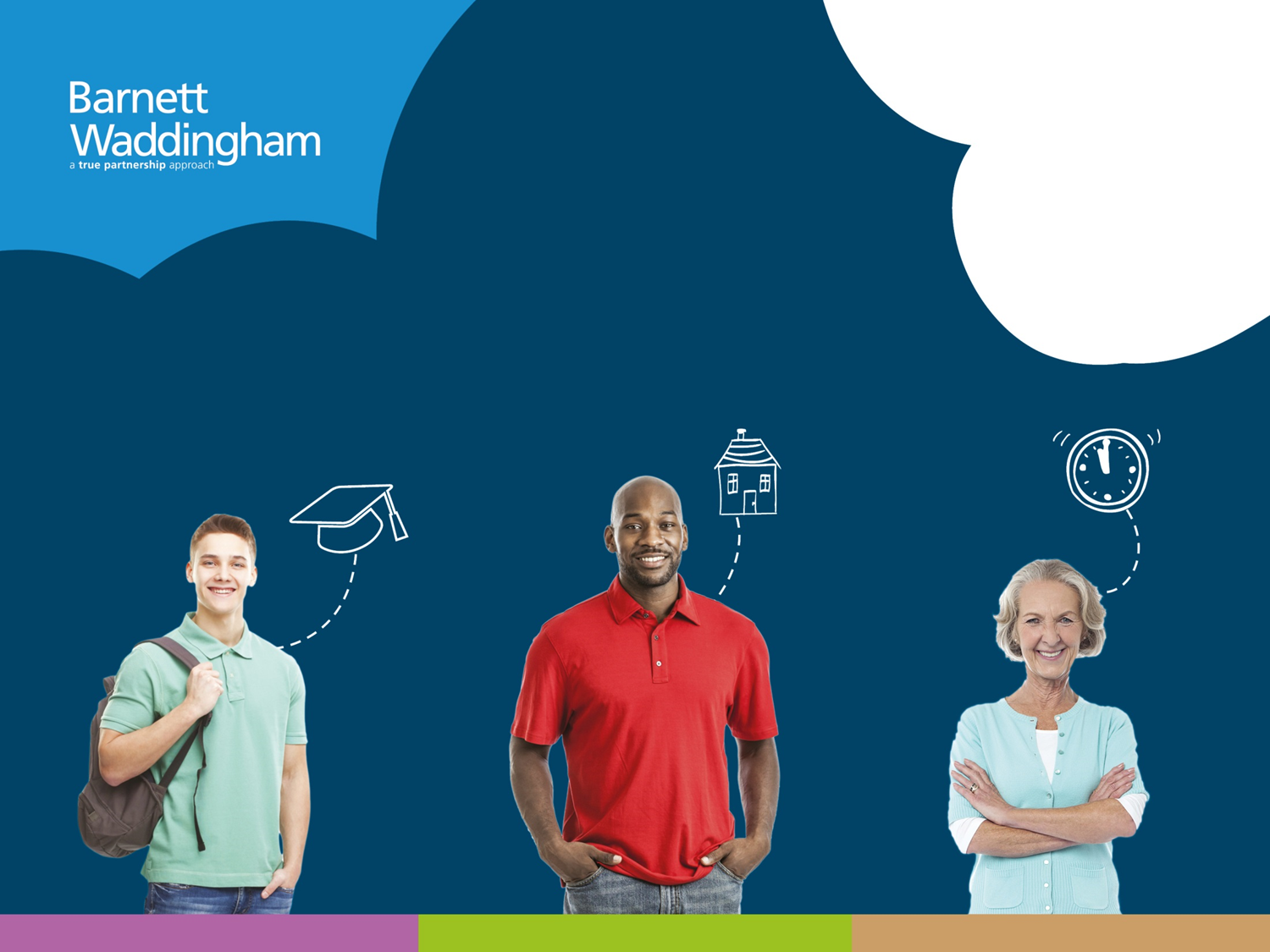 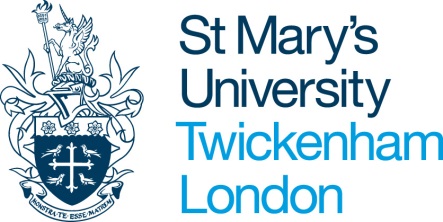 My Future - new default to 
address freedoms
my future growth (passive - index tracker)
lifestyle switching from 15 years to your selected retirement age - targets a broad mix of options at retirement
no change in the Annual Management Charge (AMC)
medium risk profile – no change - (see fund factsheets for definition of medium risk)
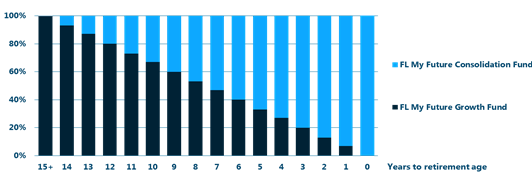 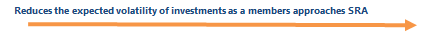 13
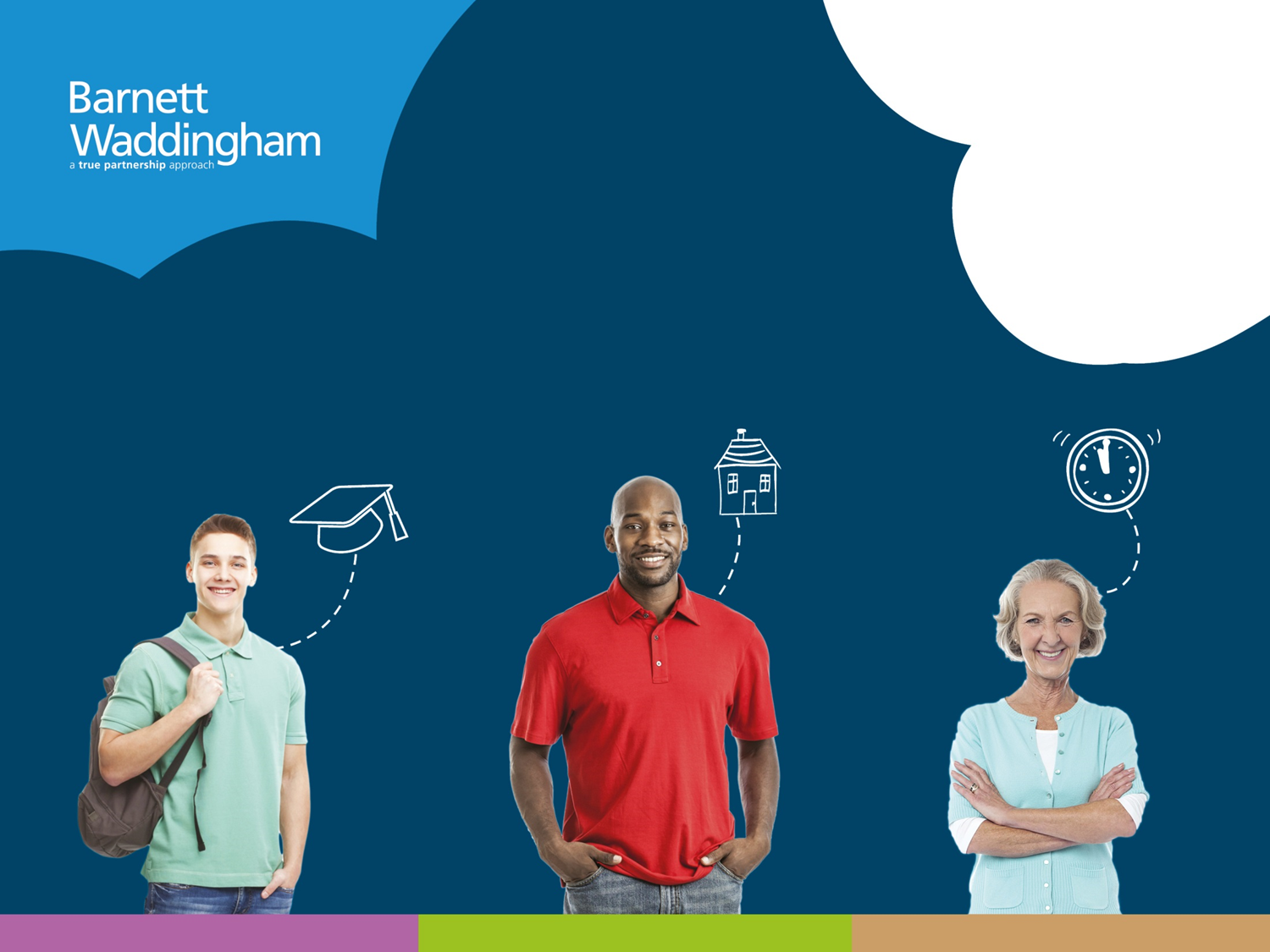 13
De-risking options
Or you can choose a targeted strategy:
14
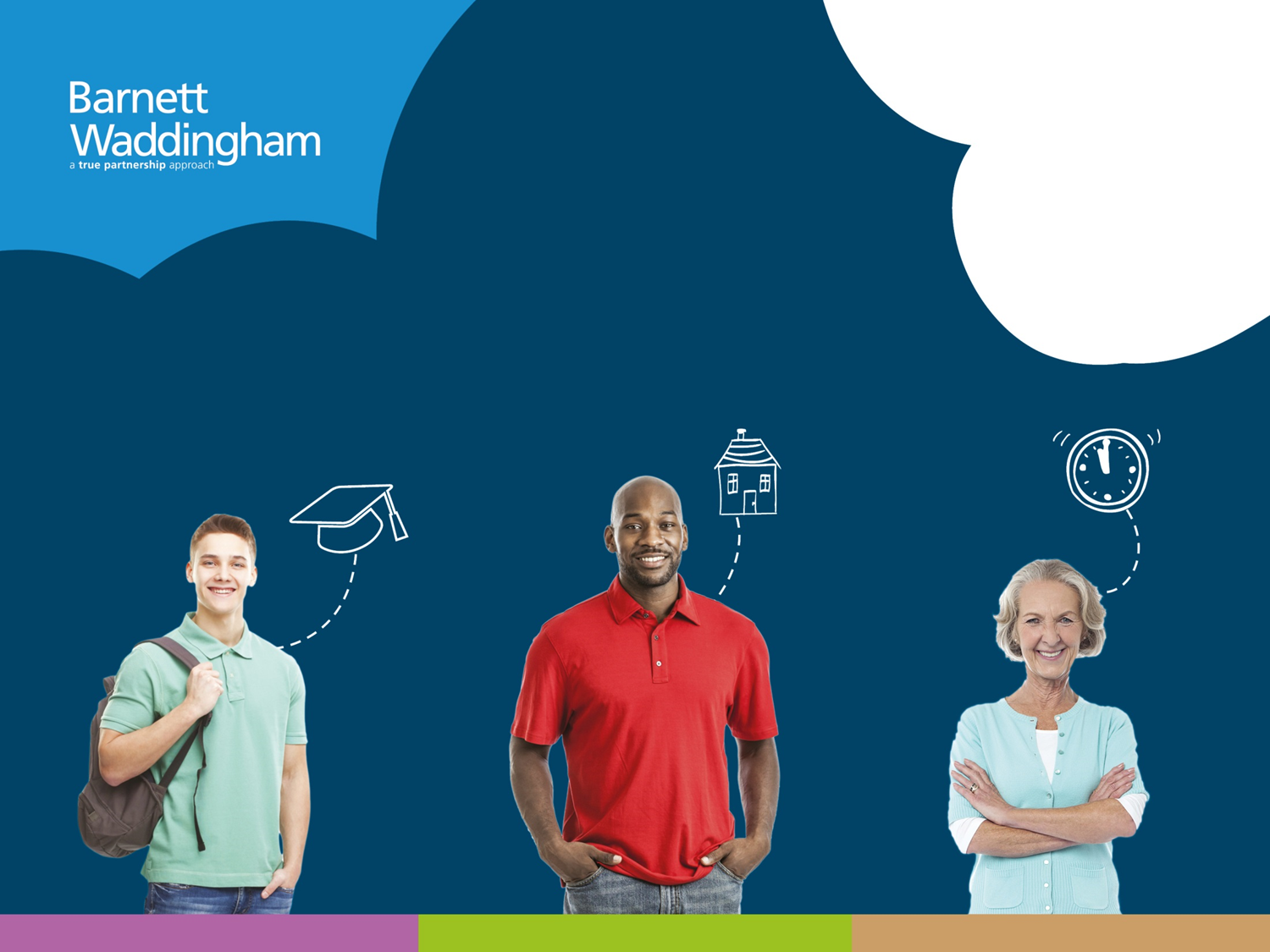 14
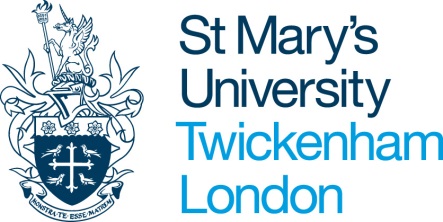 Can I invest in more than one fund?
15
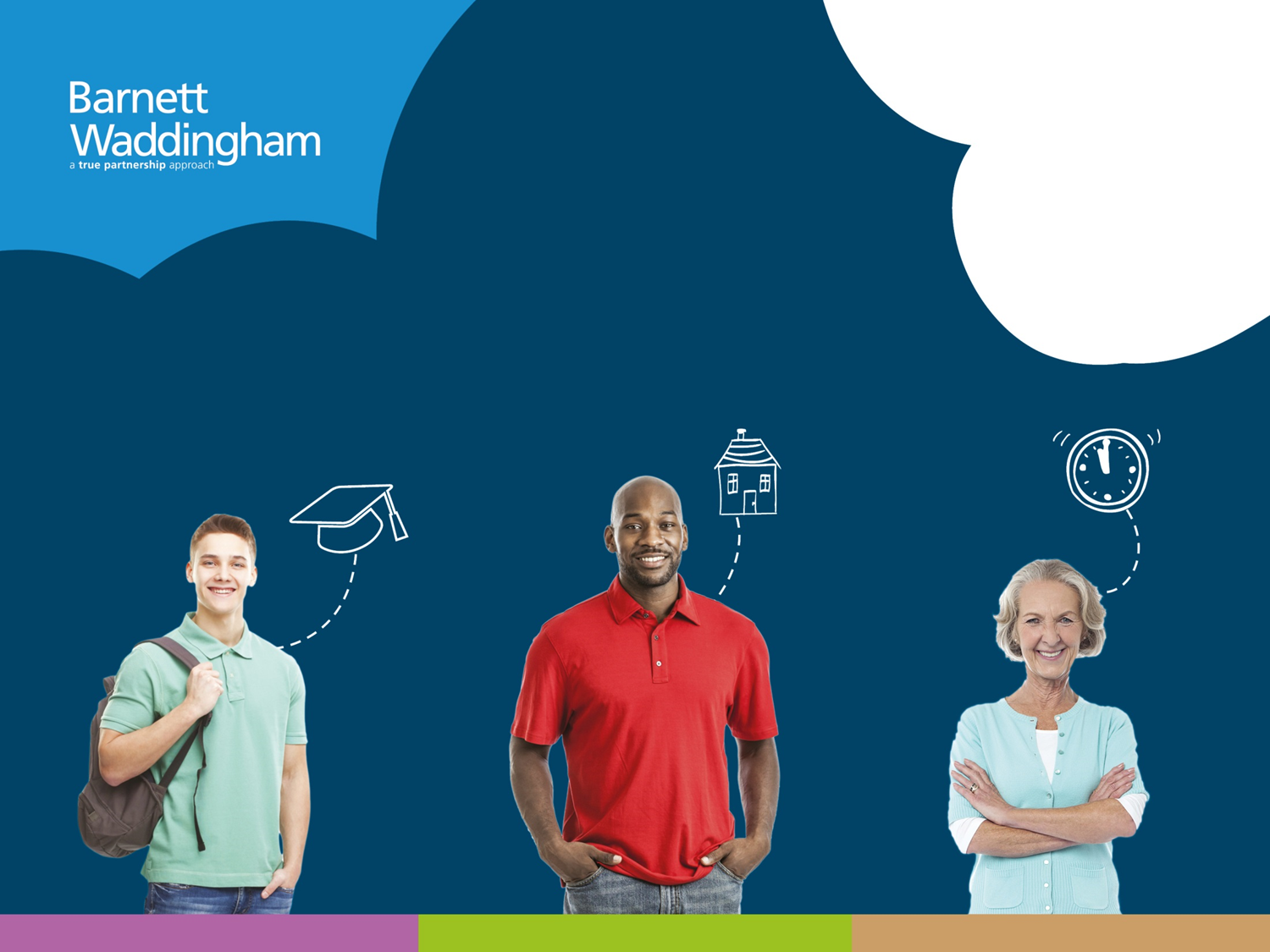 15
Risk warning
retirement benefits are not guaranteed and the value of investment may go down as well as up
past performance should not be regarded as a guide to future performance
you should review your investment choices regularly to ensure continued suitability
you may get back less than you put in
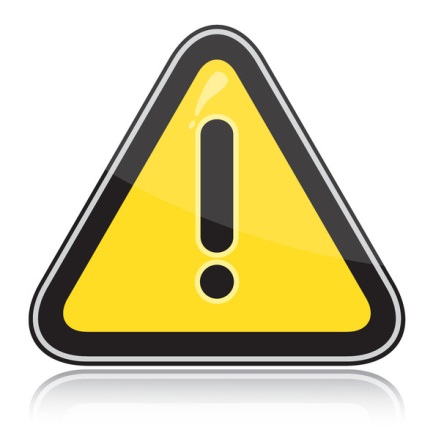 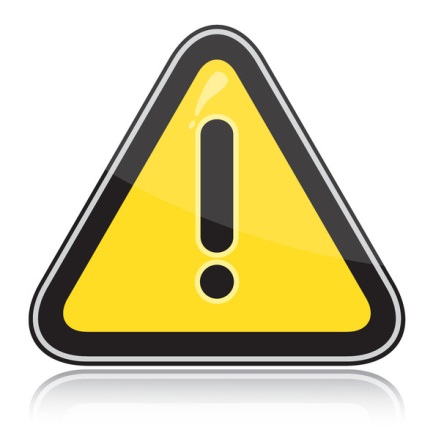 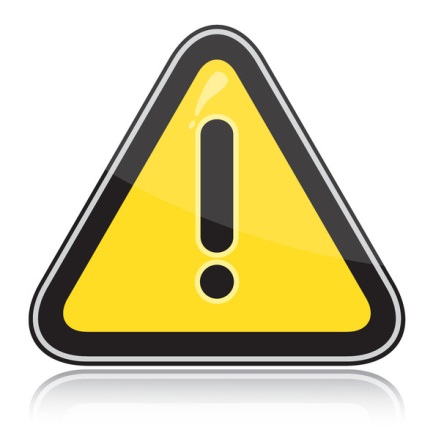 16
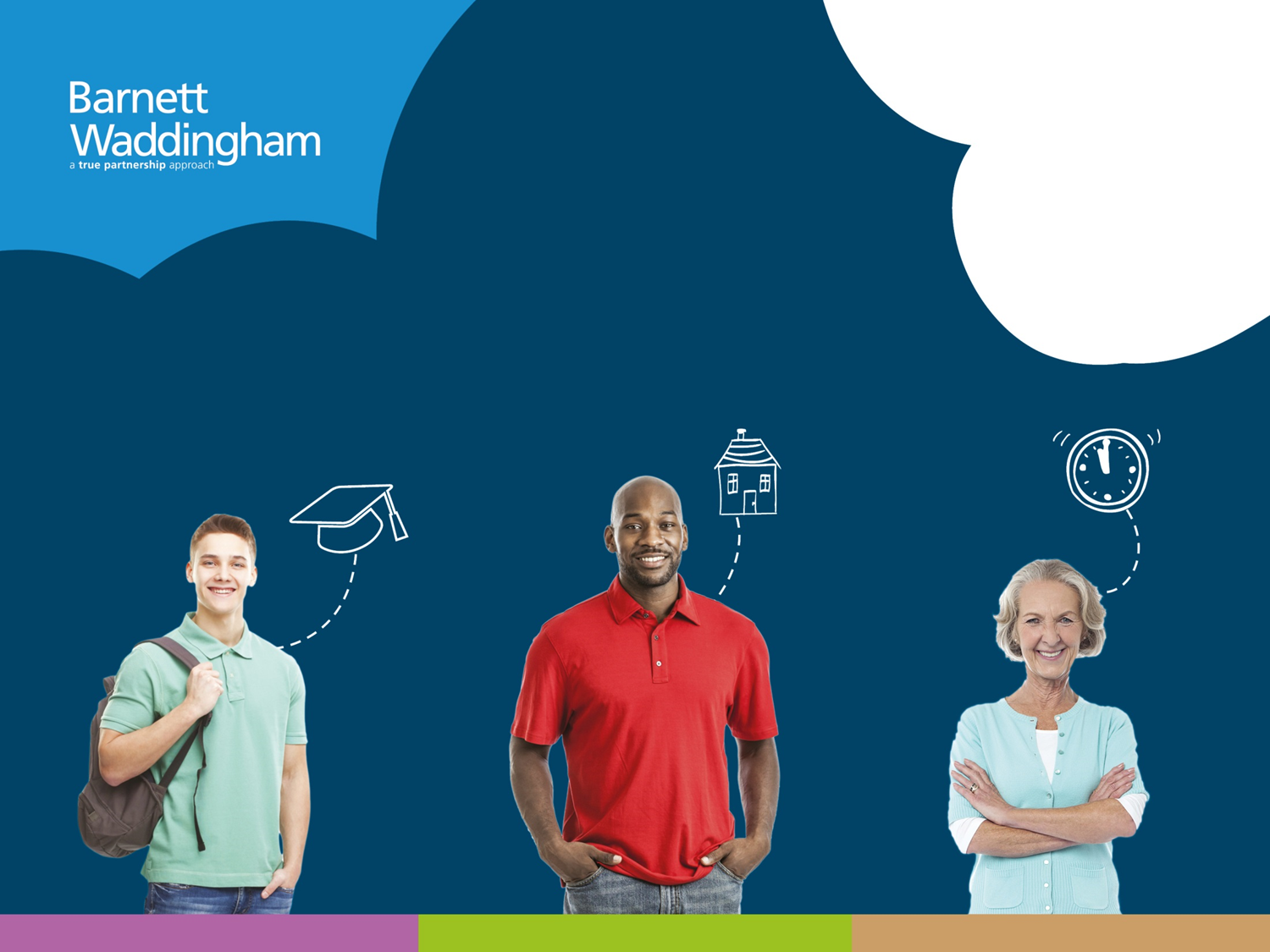 Friends Life governance
new legislation came into force from 1 April 2015

requires all providers to establish Independent Governance Committees (IGCs)

responsible for monitoring investment options with an emphasis on the default investment arrangement

tasked with ensuring pension schemes provide value to members  

Friends Life’s My Future Strategy, being the core default approach will receive more focused IGC governance
17
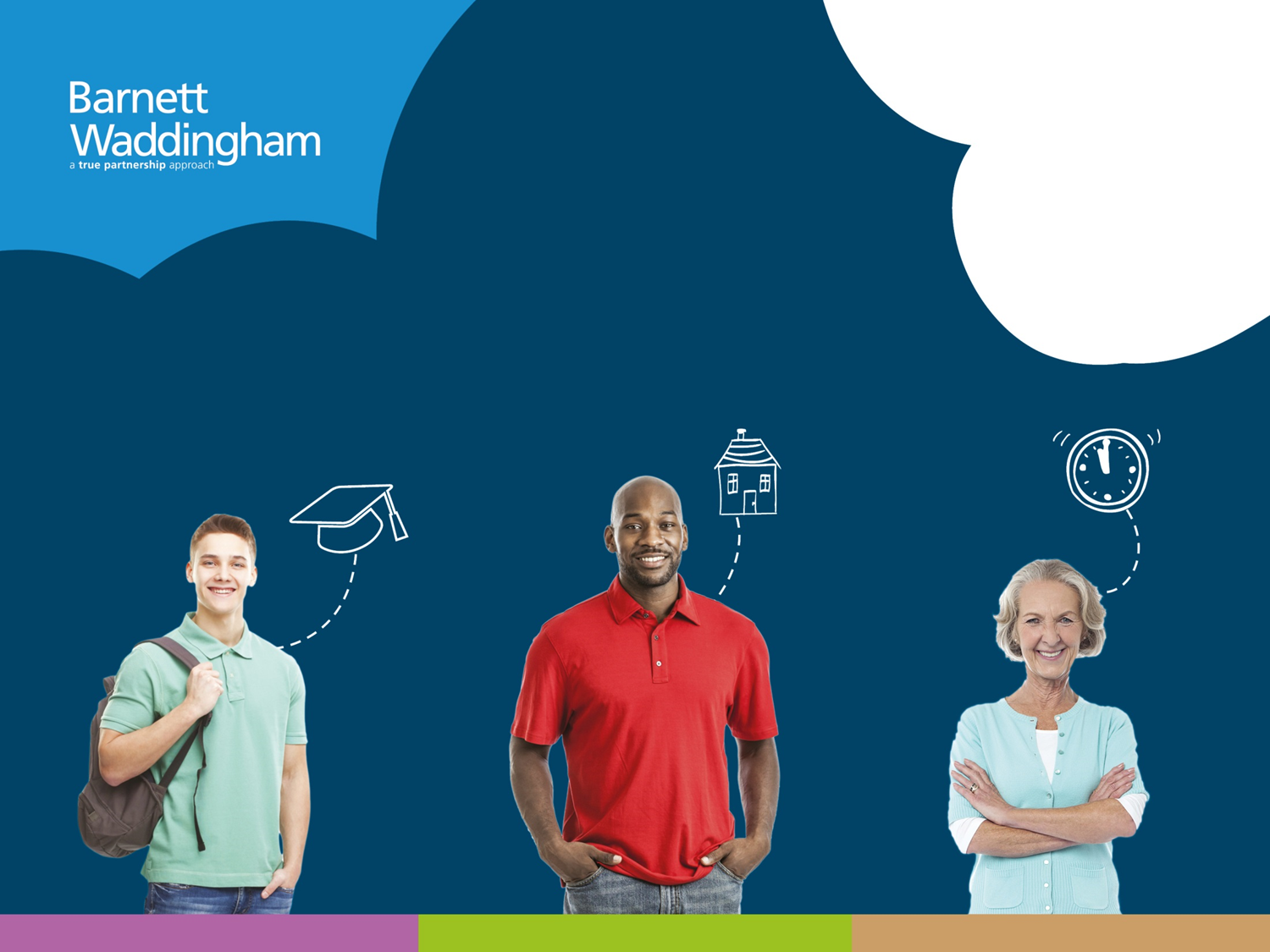 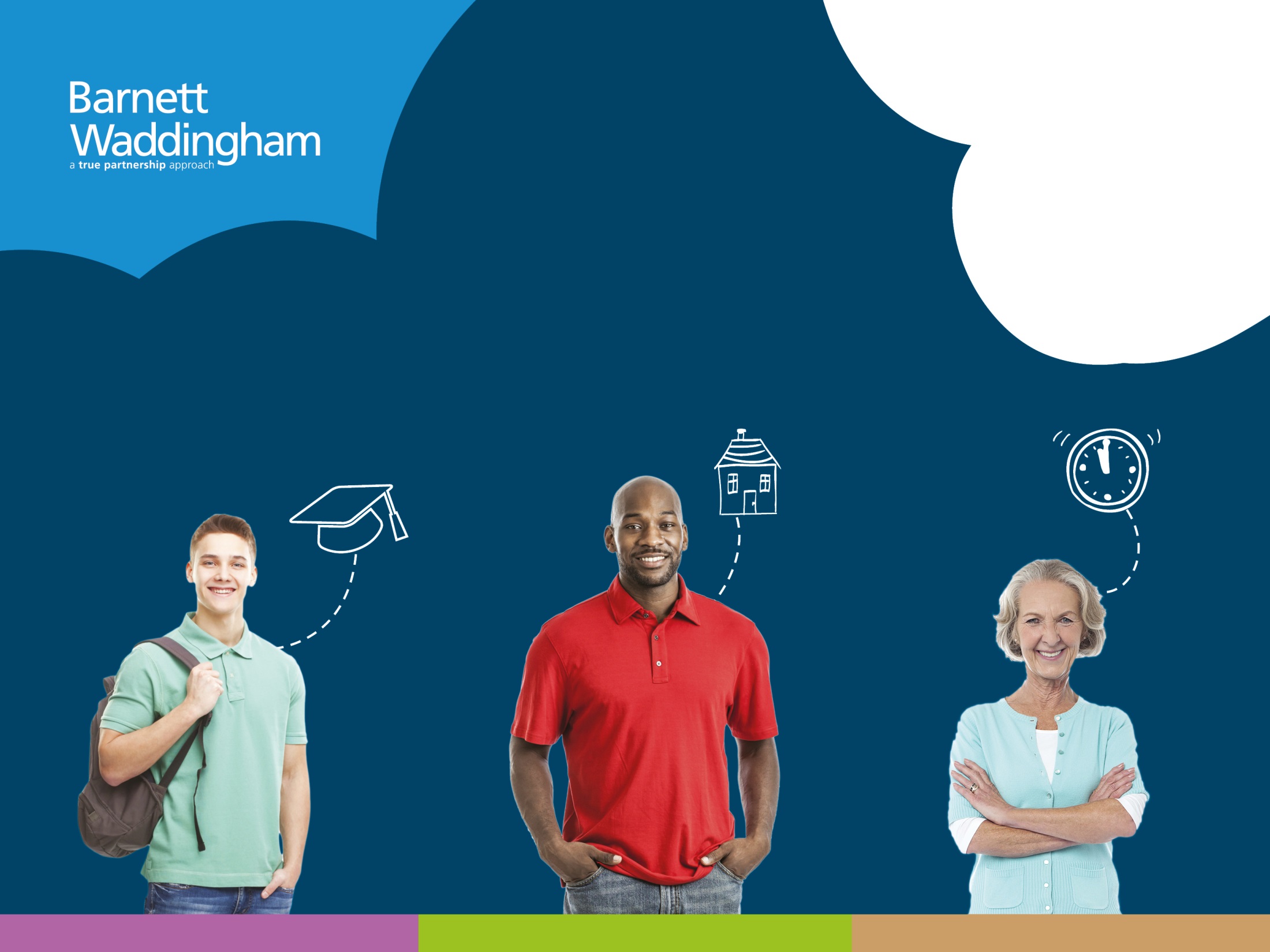 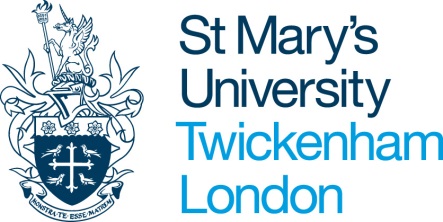 Reminder of contribution 
structure
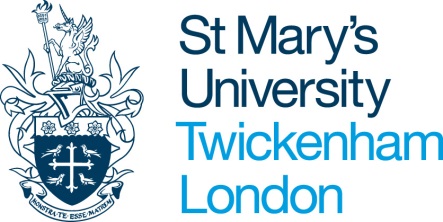 Where are you on the journey?
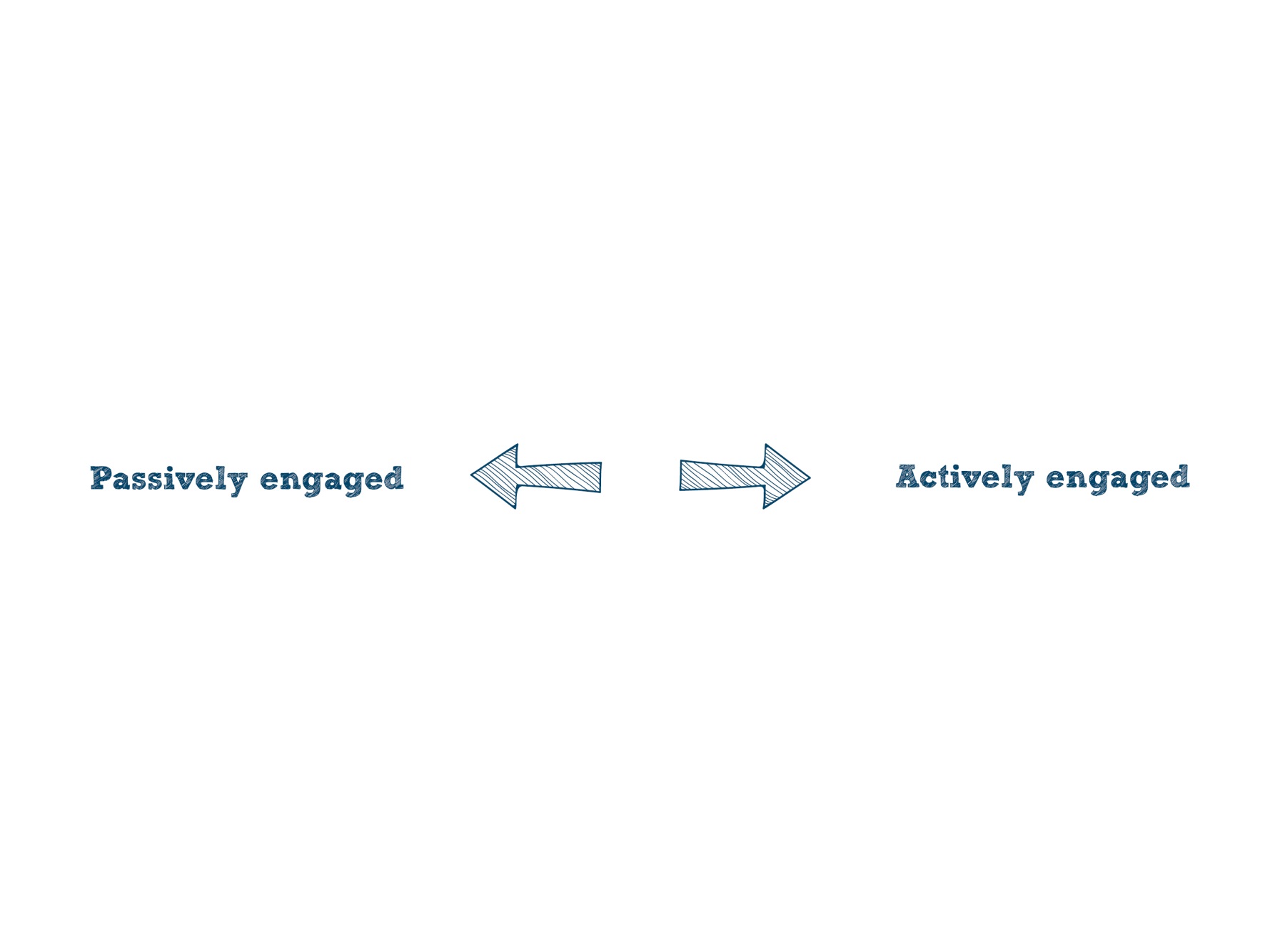 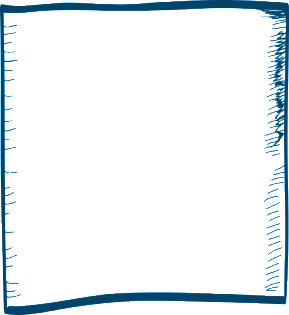 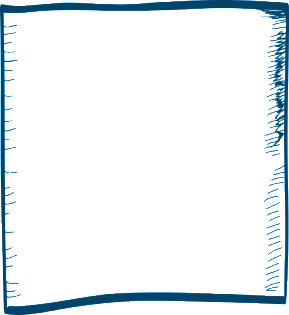 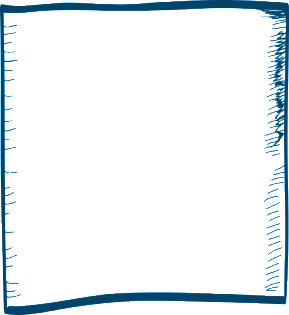 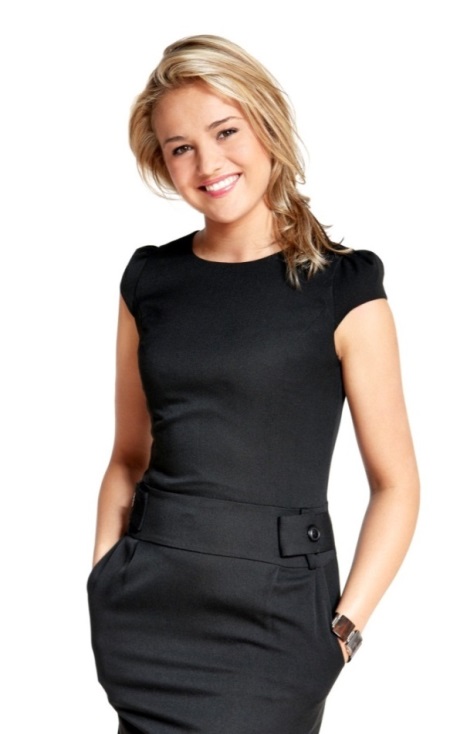 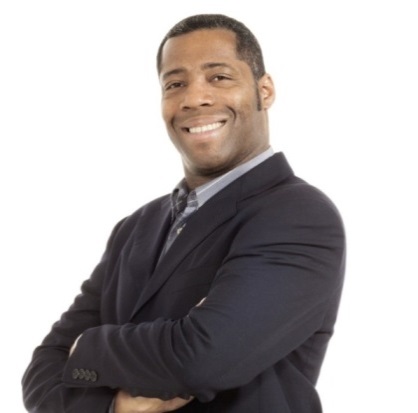 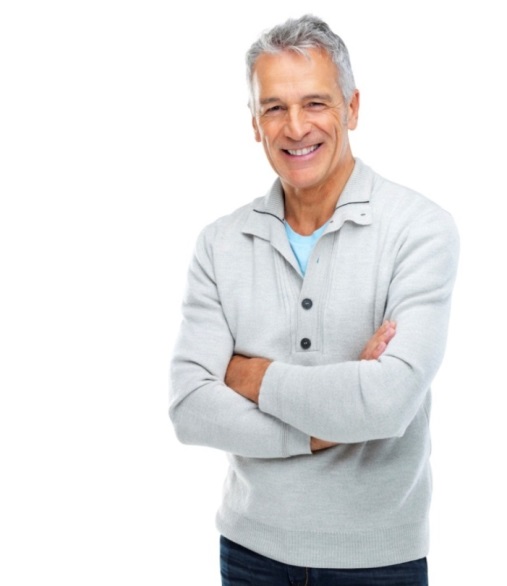 Key messages:
How and when to take this benefit
50 – SRD and beyond
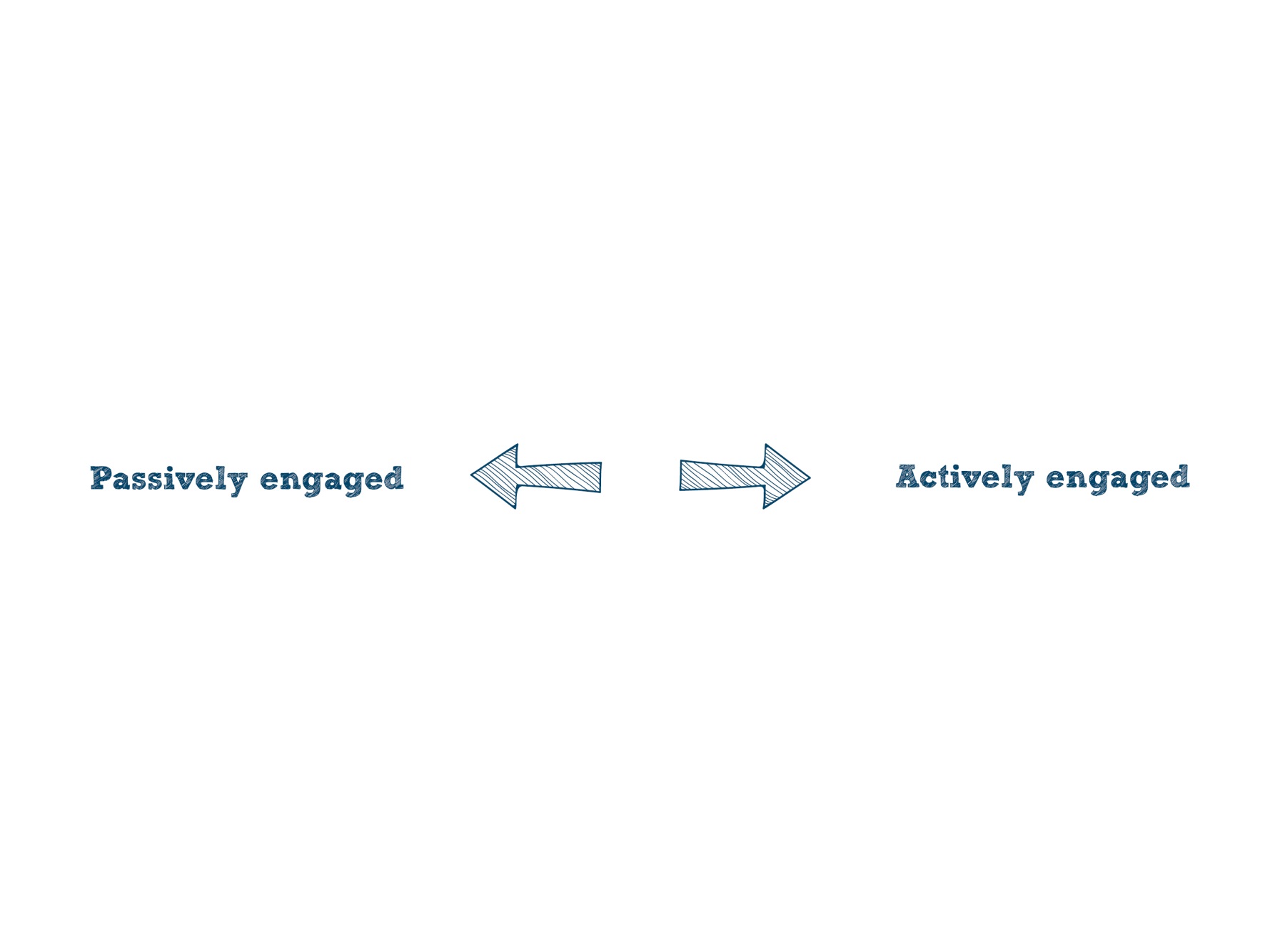 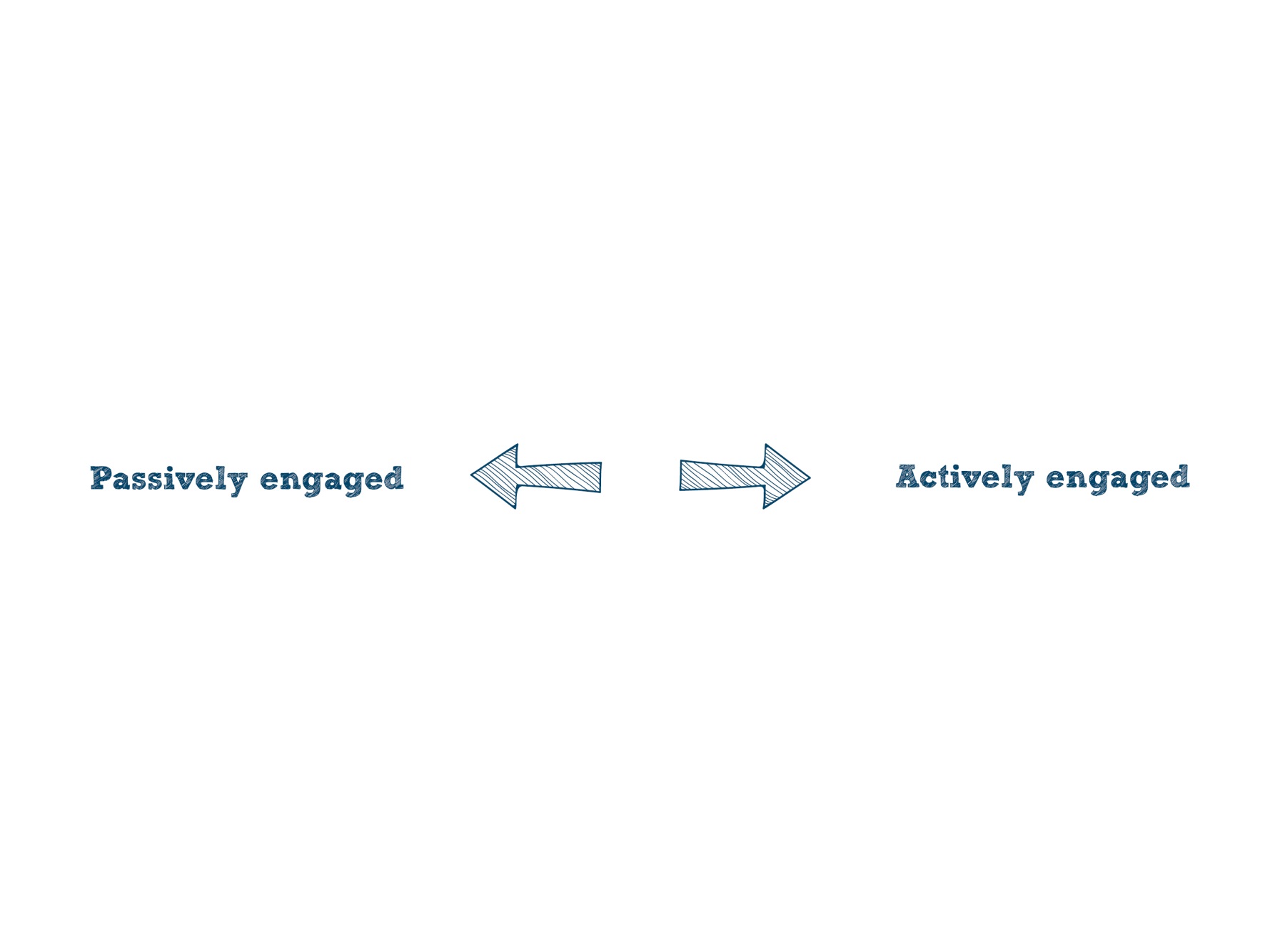 Stay In
Age 22 - 30
How much?
30 – 50
Access
Growth
Shape
19
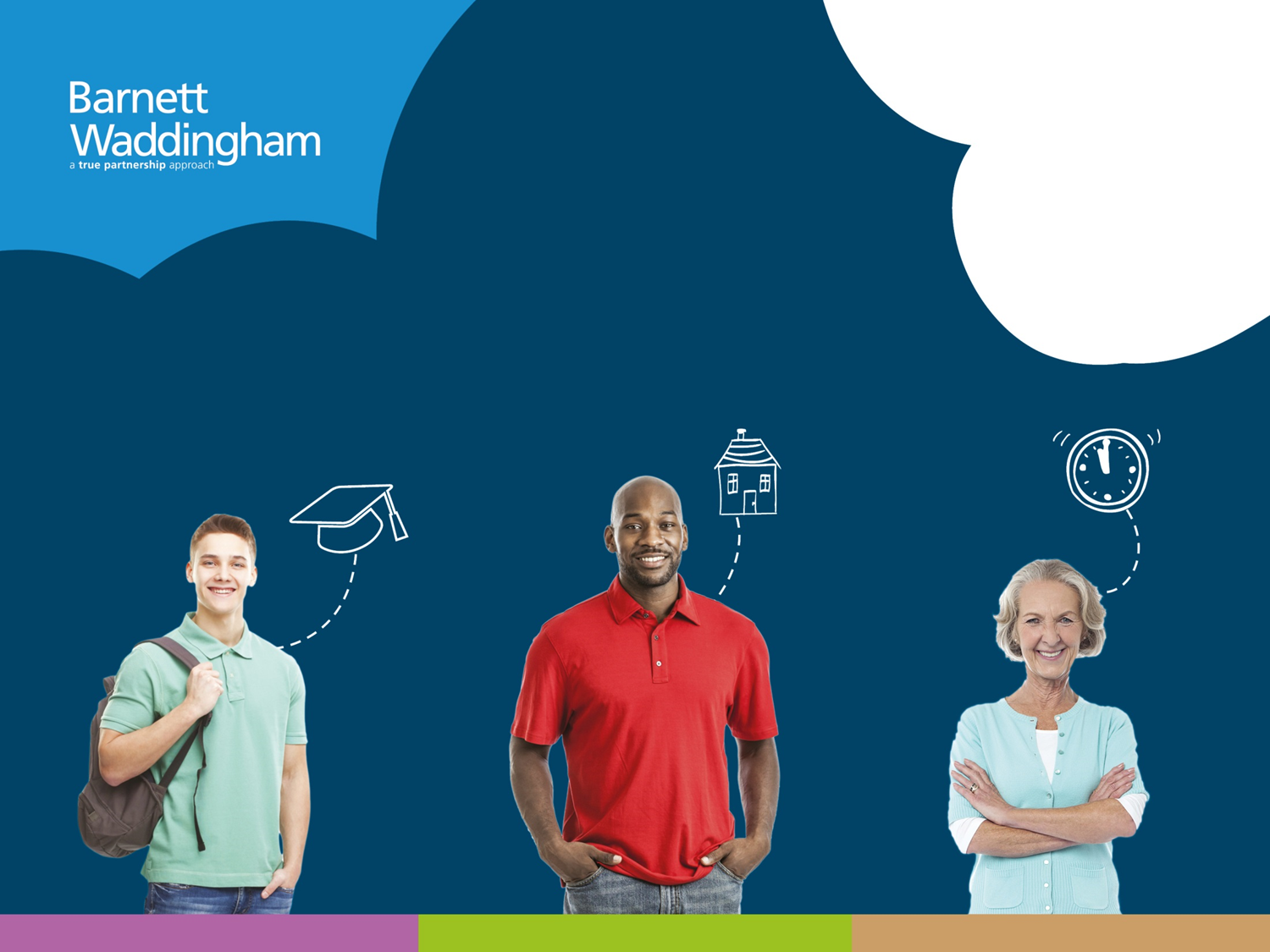 Are you maximising your contributions?
*automatic-enrolment contribution rates
contributions are based on your contractual regular basic salary
you may wish to pay more to boost your retirement benefits
all pension contributions are subject to relevant allowances as set by HMRC
20
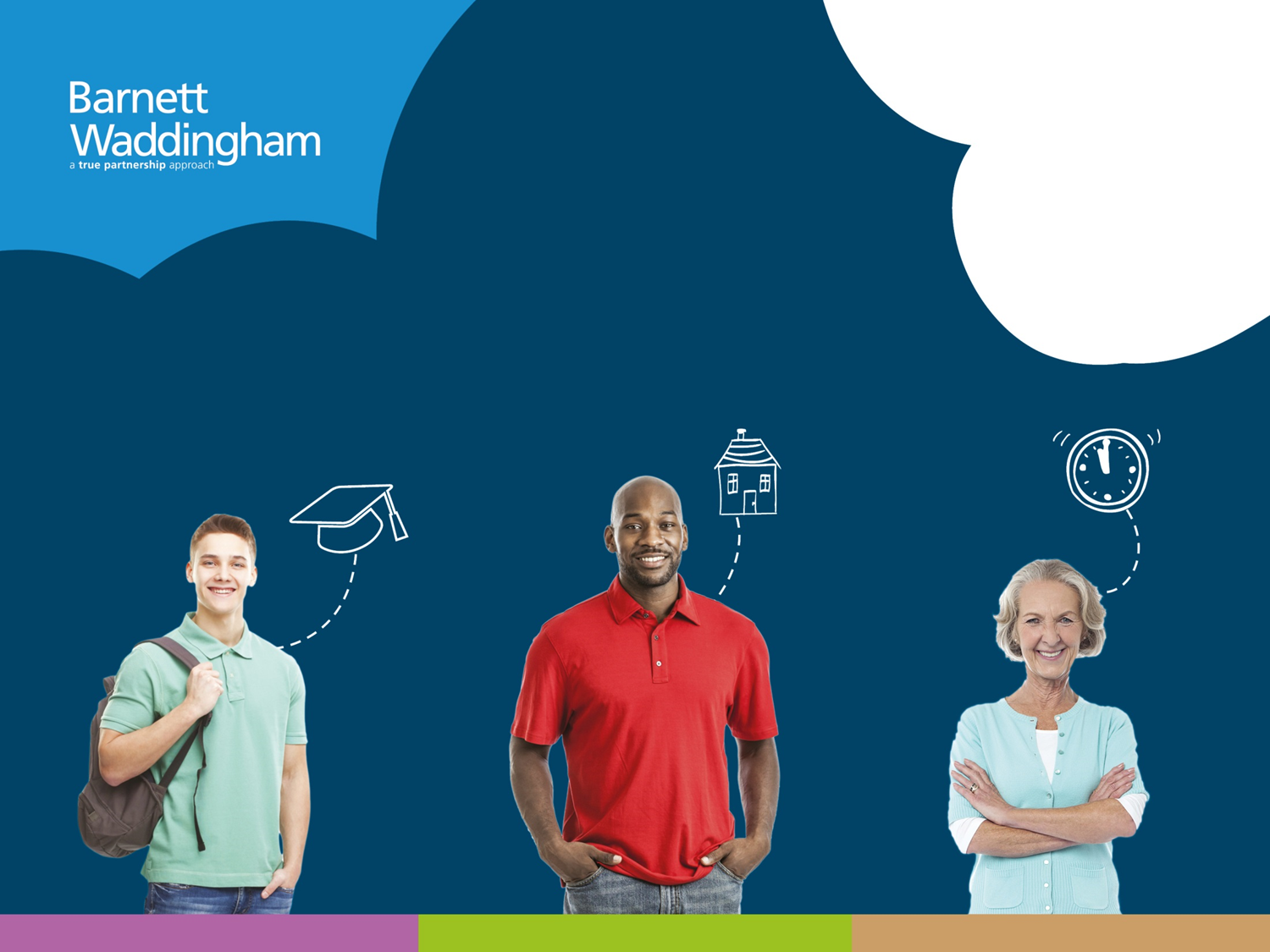 Know your limits
Annual Allowance (AA)
Lifetime Allowance (LTA)
a limit on the amount of pension benefit that can be drawn from your pension savings (e.g. lump-sums or retirement income) and can be paid without triggering an extra tax charge
a limit to the total amount of contributions that can be paid to your pension savings each year and still receive tax relief
£40,000 for the 2016/17 tax year
£1 million for the 2016/17 tax year
21
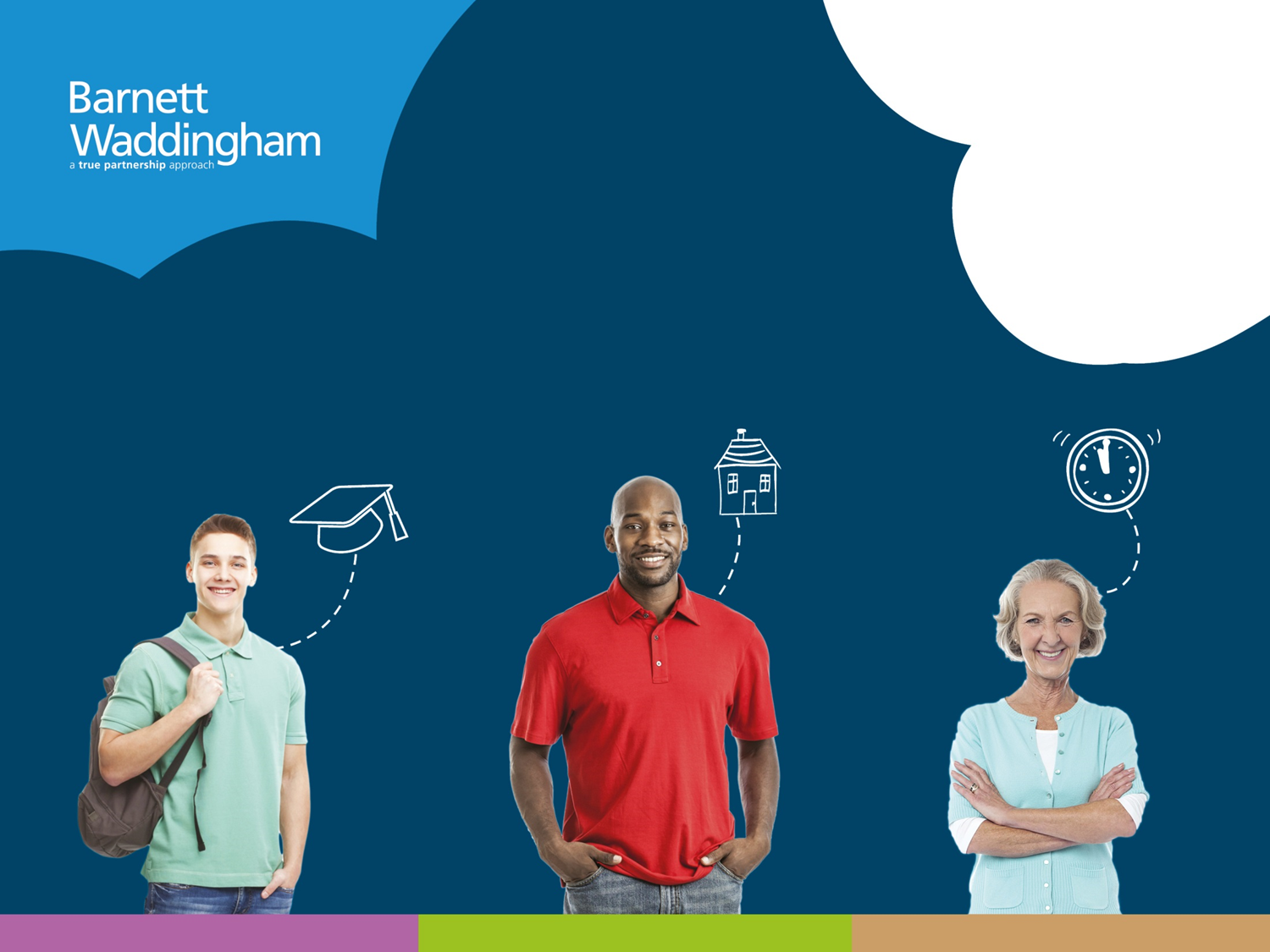 How good is the scheme?
the pre automatic-enrolment section qualifies for the ‘Pension Quality Mark Plus’ - an independent standard of a good scheme

this is an industry recognised qualification, which acknowledges a pension plan’s quality in terms of contributions, on-going governance and literature provided to members

since its launch in September 2009 only 188 pension schemes achieved either PQM or PQM PLUS standard
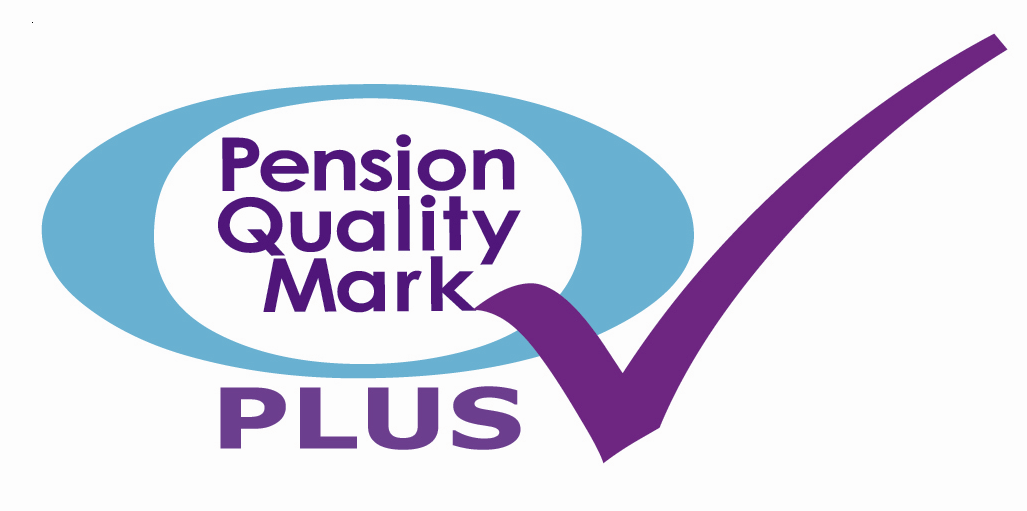 22
22
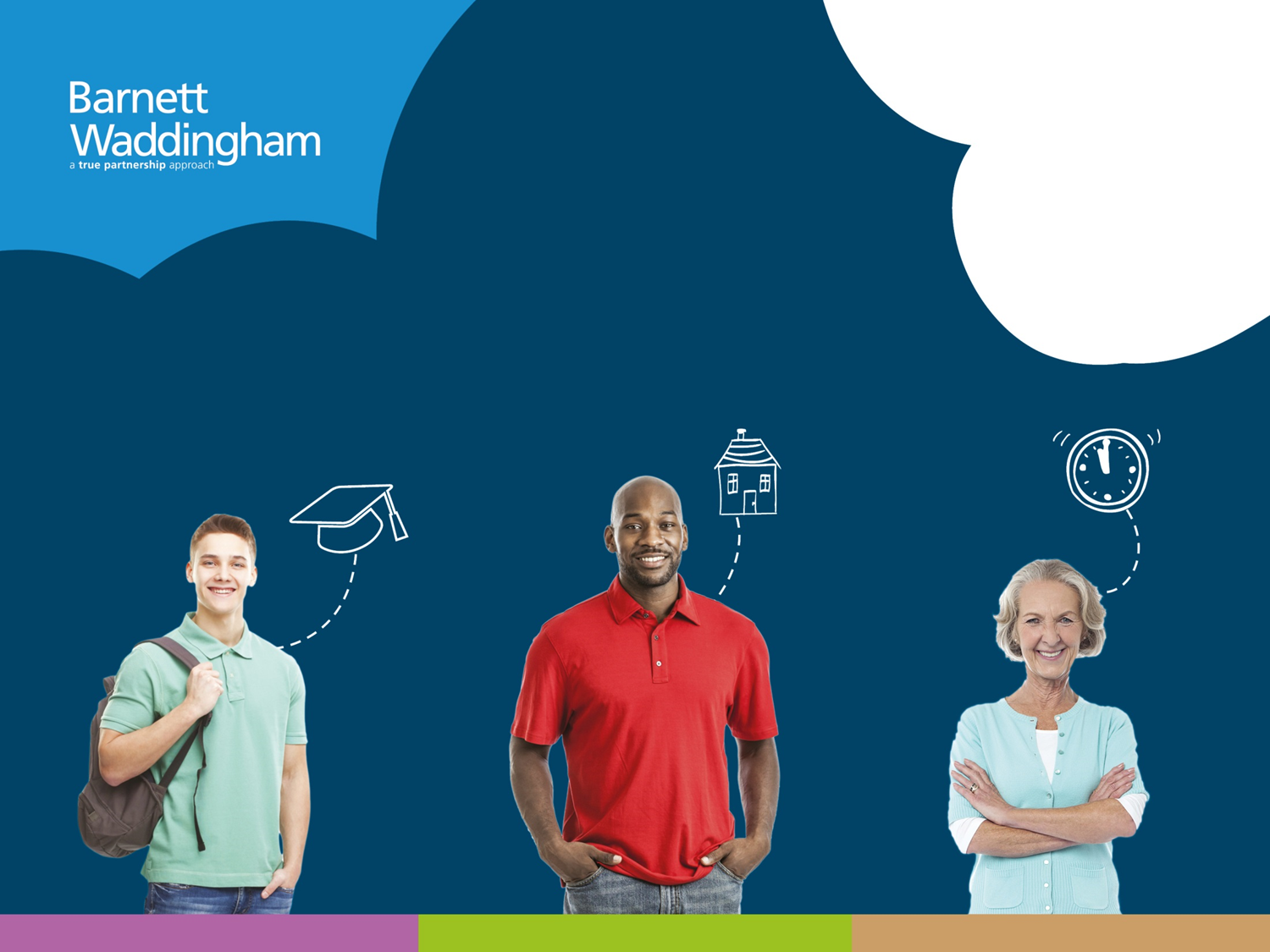 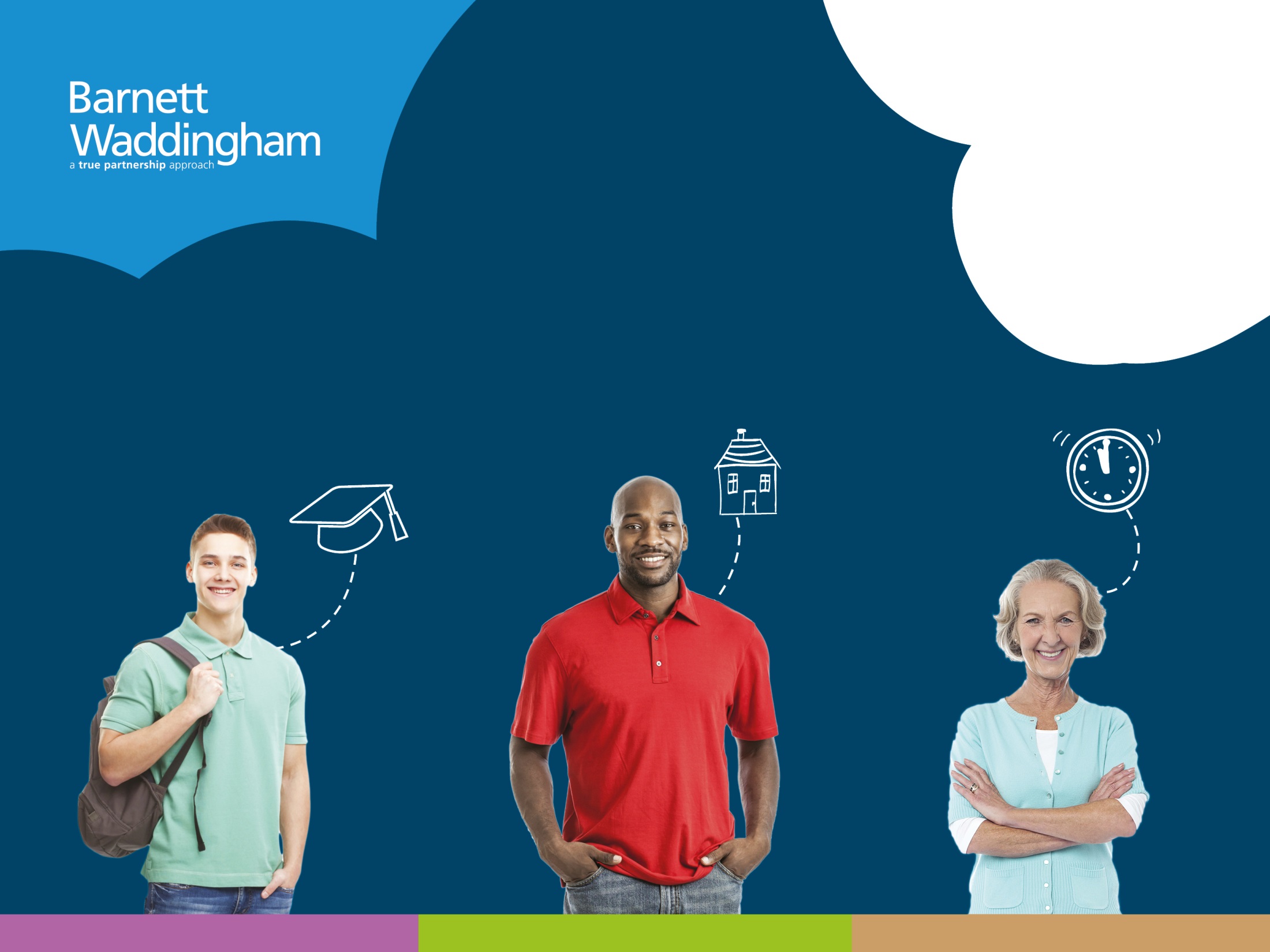 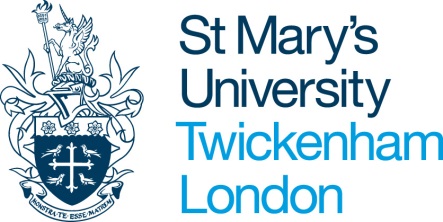 Changes to tax on death benefits
Death benefits – post April 2015
24
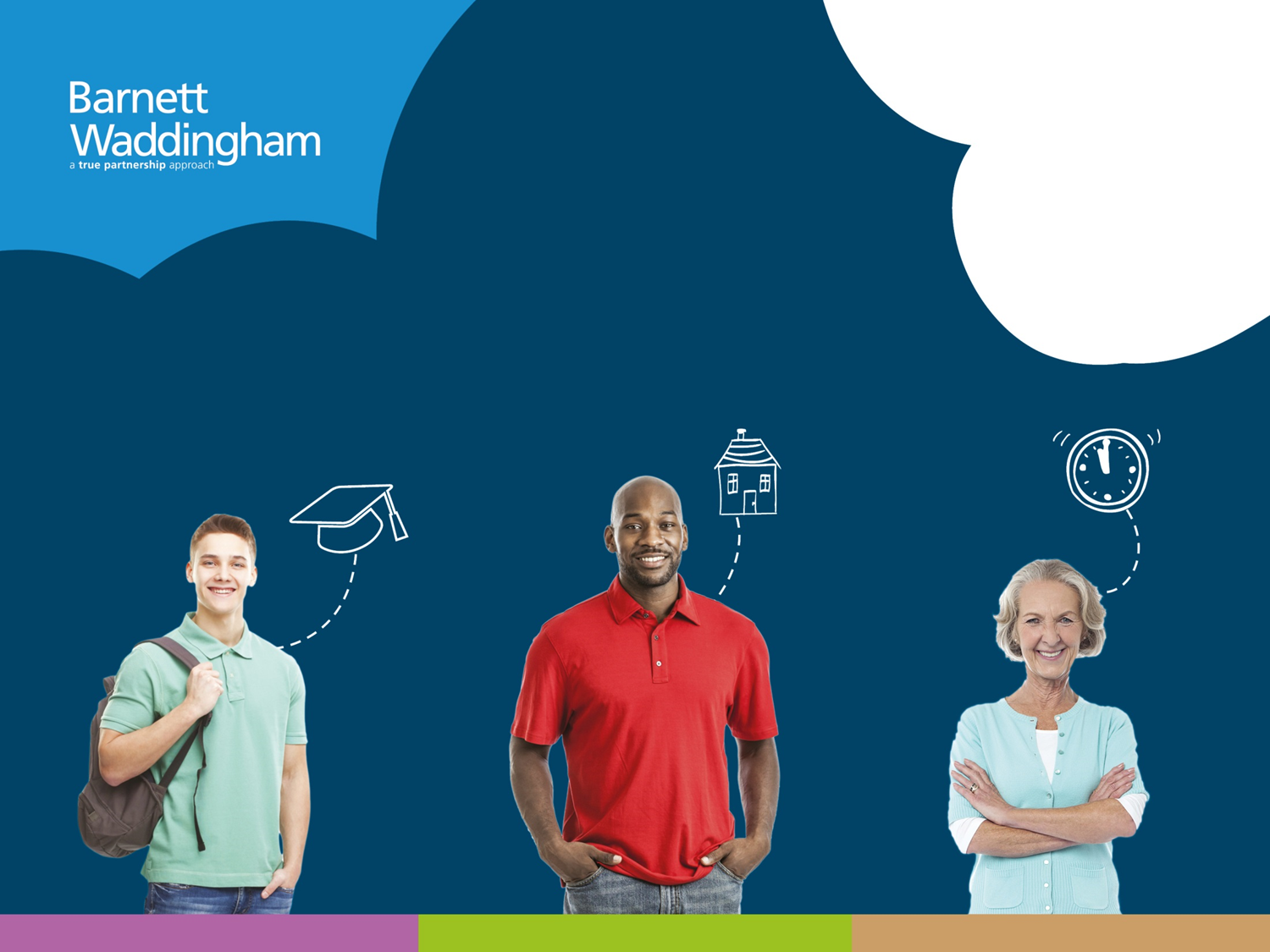 What if I die before taking my benefits?
KEEP YOUR EXPRESSION OF WISH FORM UP TO DATE!
25
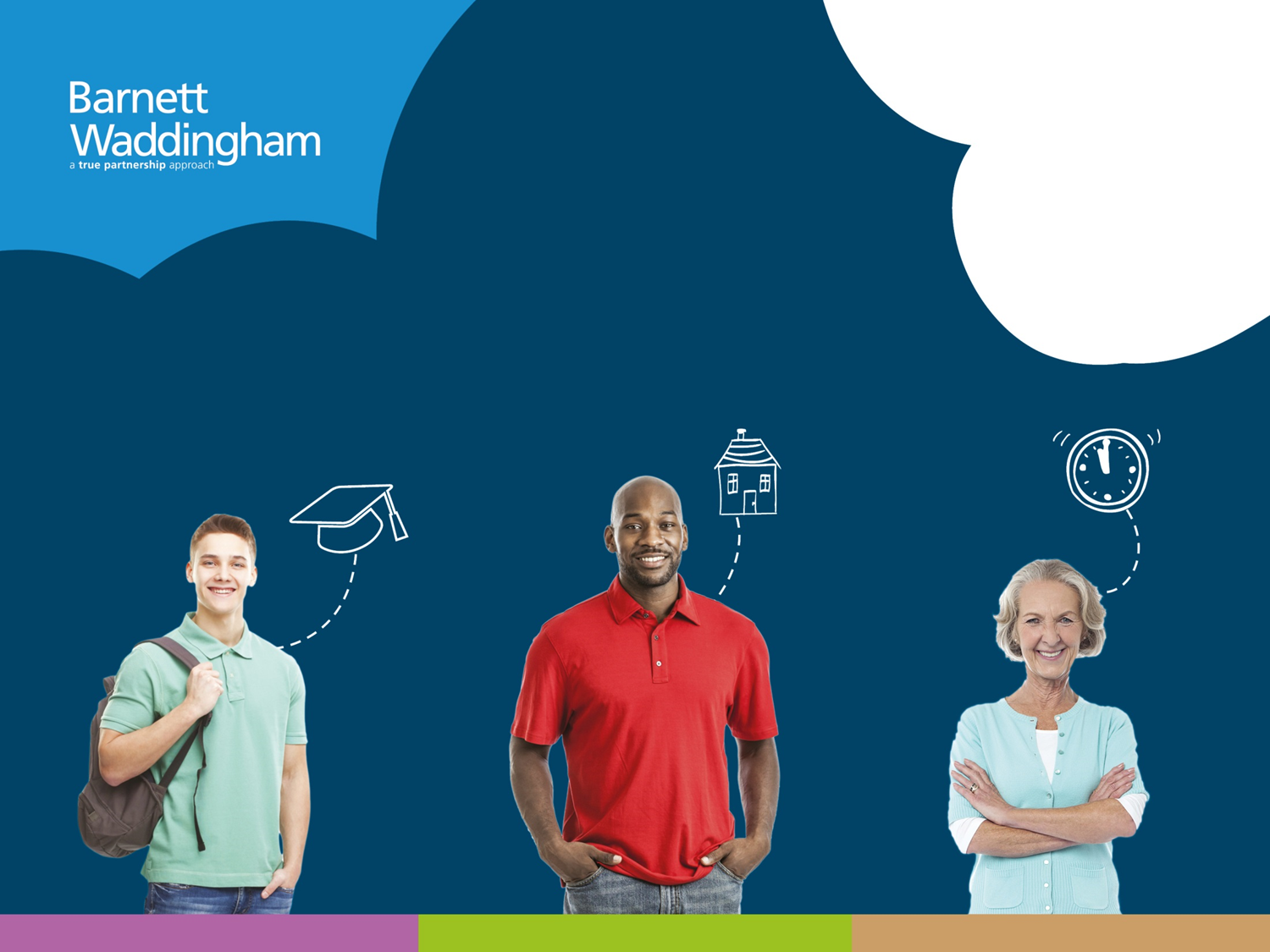 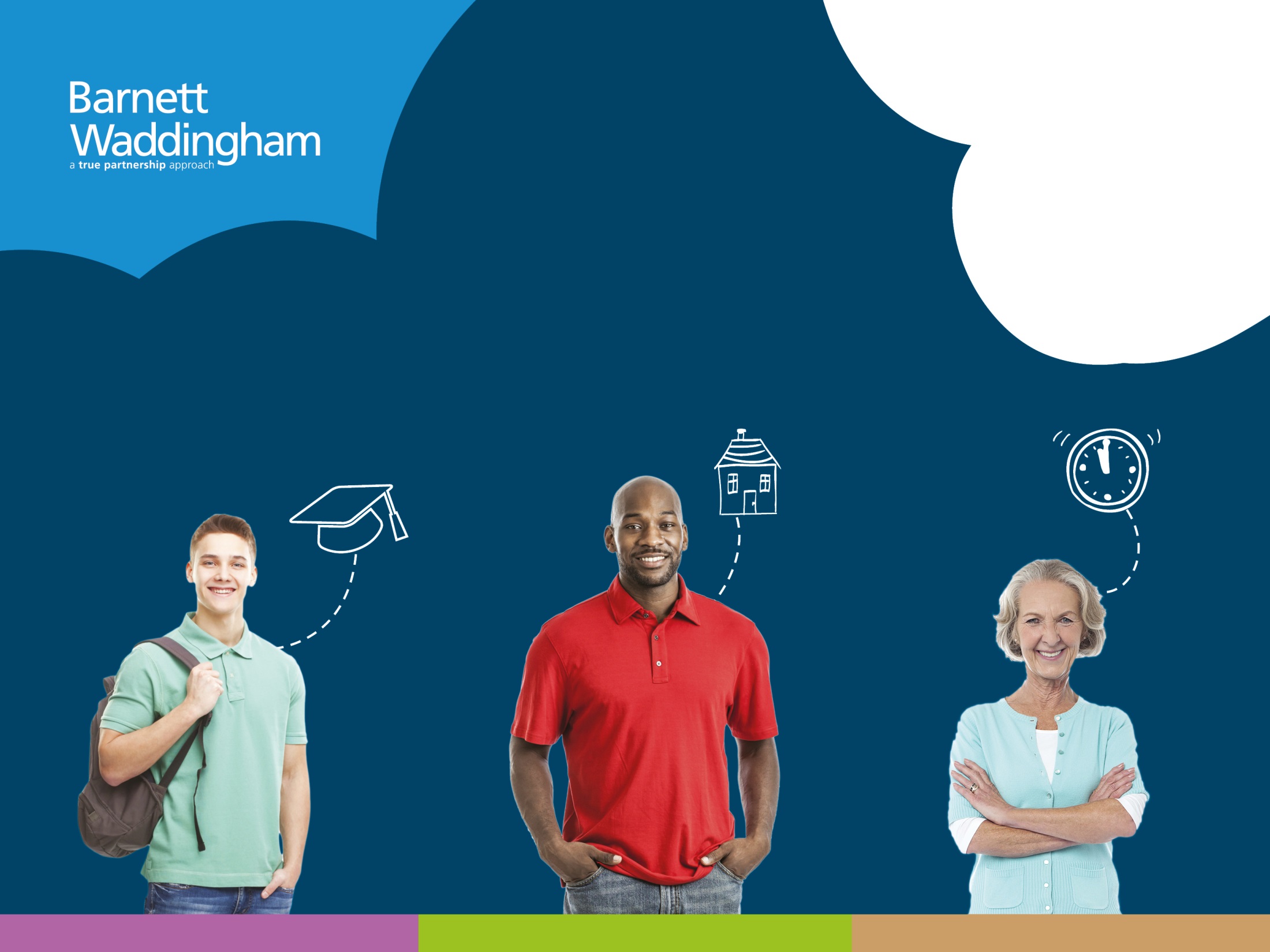 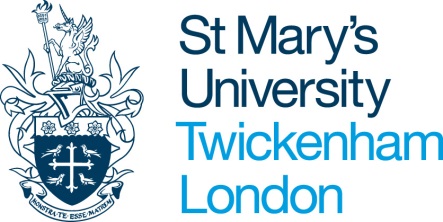 Pension scams
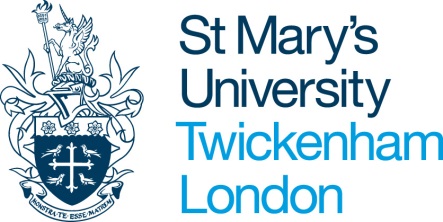 Pension scams
unfortunately, once you’ve moved your money into a scam, it’s too late
you could end up losing all of your money and in some cases face a huge tax bill of up to 55%
pension scam aliases: 
pension loans
early pension release 
pension selling
cashing in your pension
pension liberation
When people are tricked into transferring their pension savings into an arrangement where you can gain access to the money before age 55
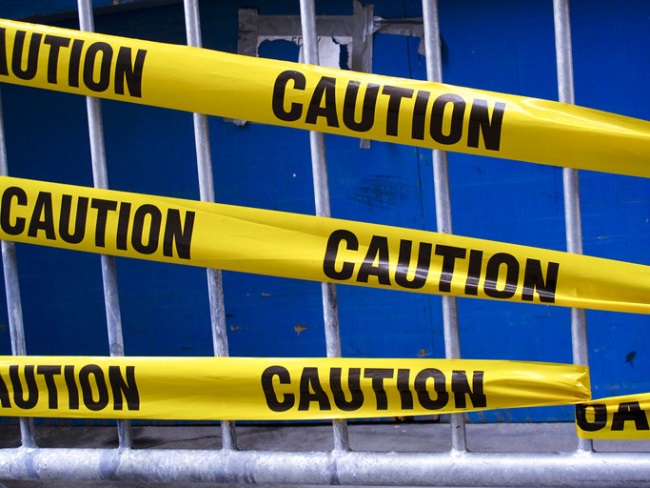 If it sounds too good to be true, it probably is!
Source: http://www.thepensionsregulator.gov.uk/individuals/dangers-of-pension-scams.aspx
27
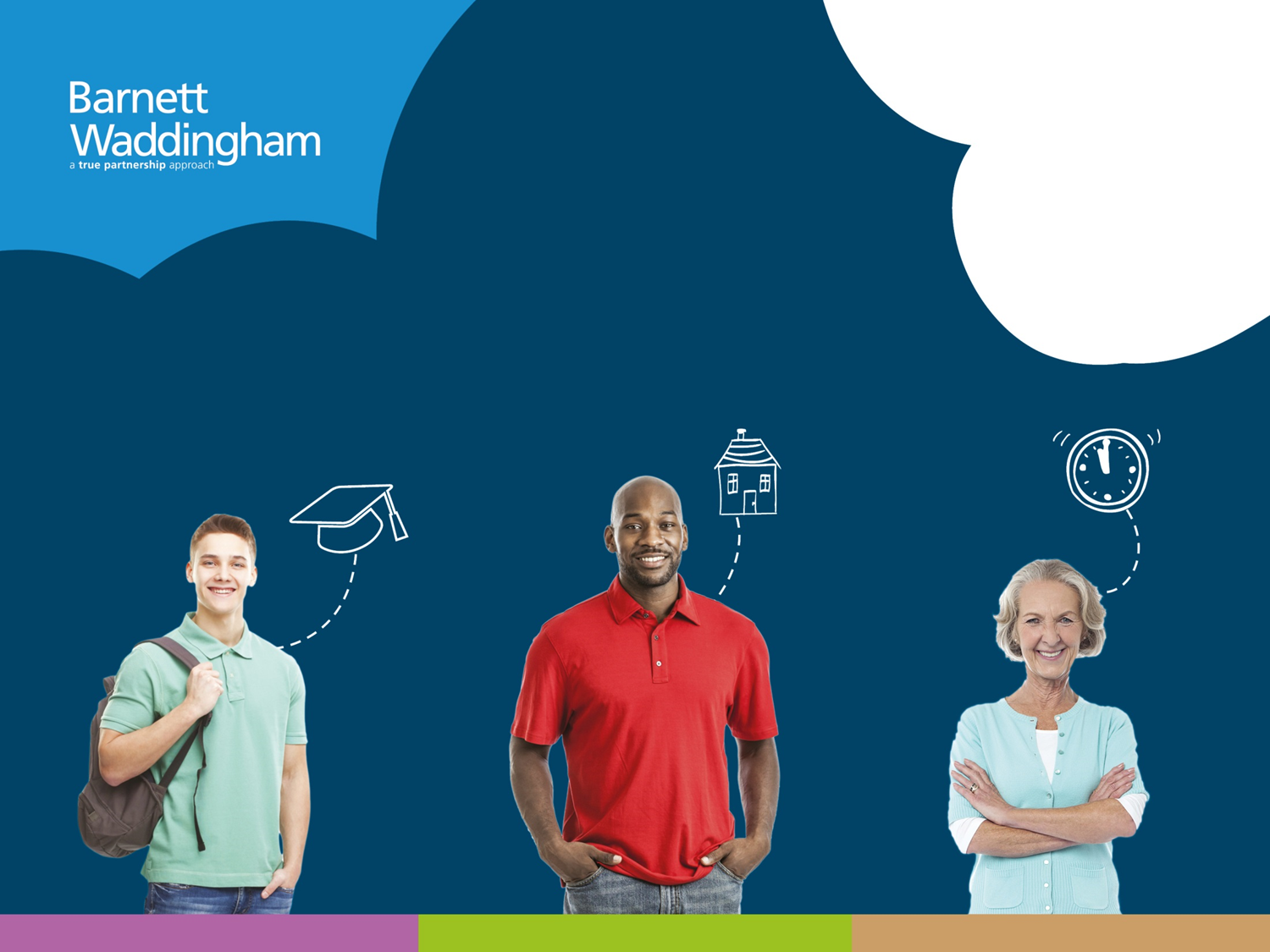 27
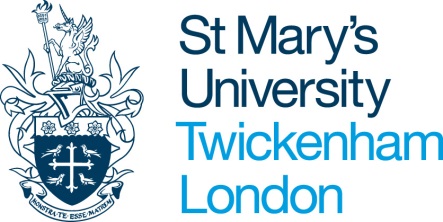 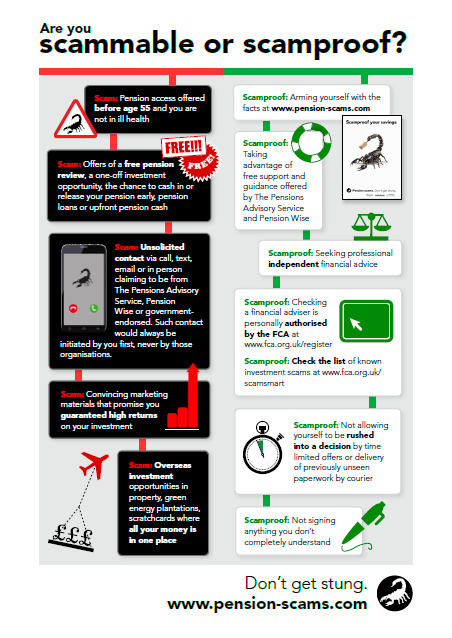 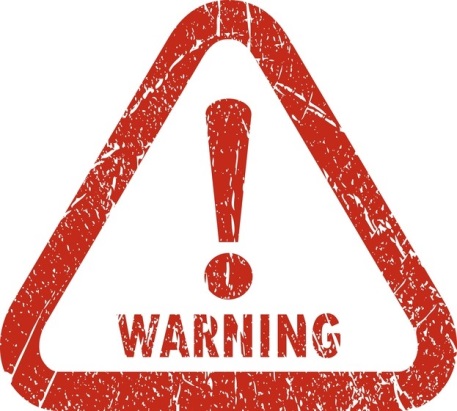 scammers claim that you can access your pension before age 55
you are called out of the blue via phone, text or sometimes on your doorstep
they lure you with the offer of cash upfront
sometimes you are offered a free ‘pension review’ or they entice you with ‘one-off’ investment opportunities
paperwork may be delivered to your door which requires an immediate signature
If you think you’re being targeted by a pension scam, contact Action Fraud on:
 
0300 132 2040
Source: http://www.thepensionsregulator.gov.uk/individuals/dangers-of-pension-scams.aspx
28
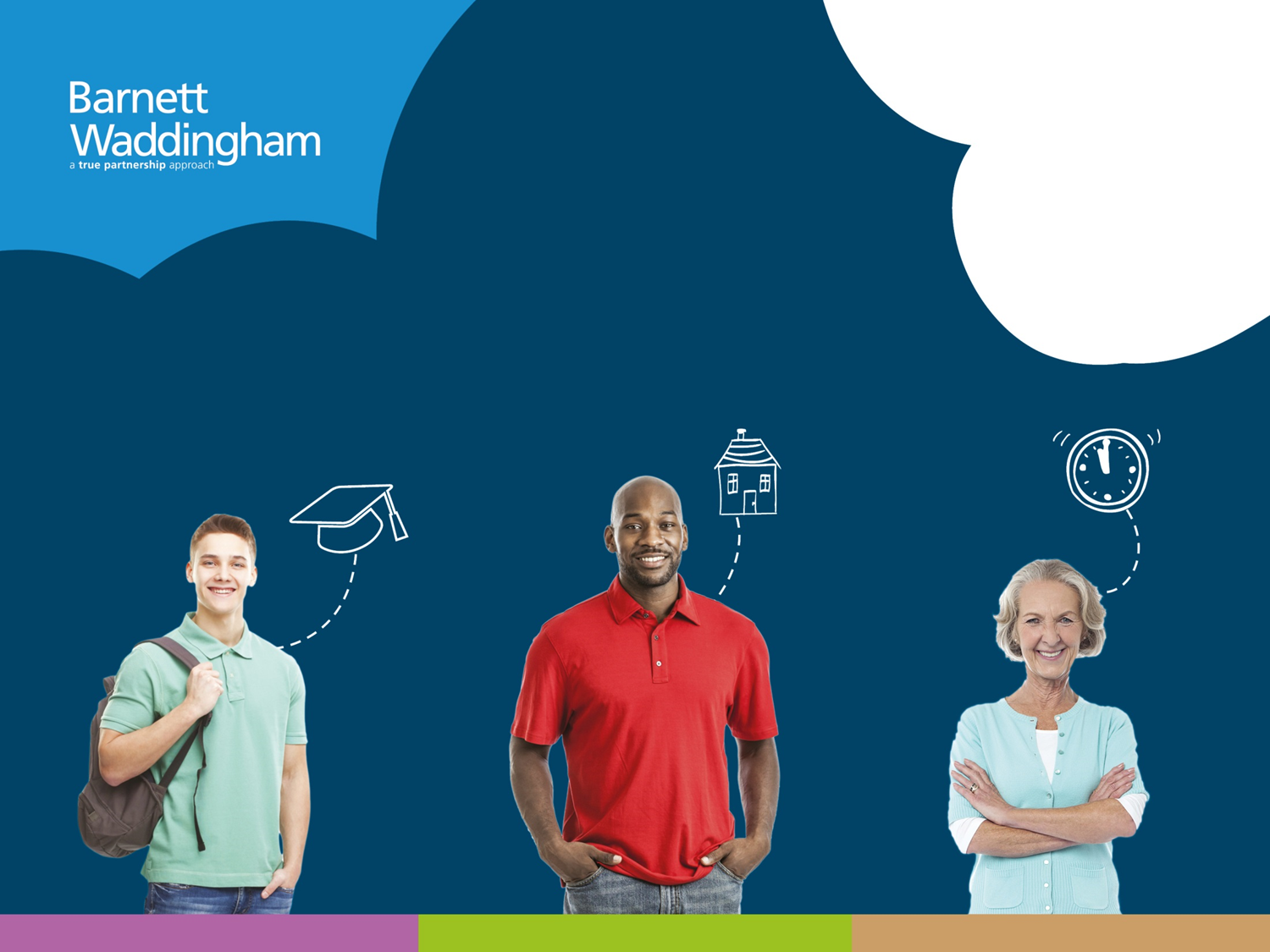 28
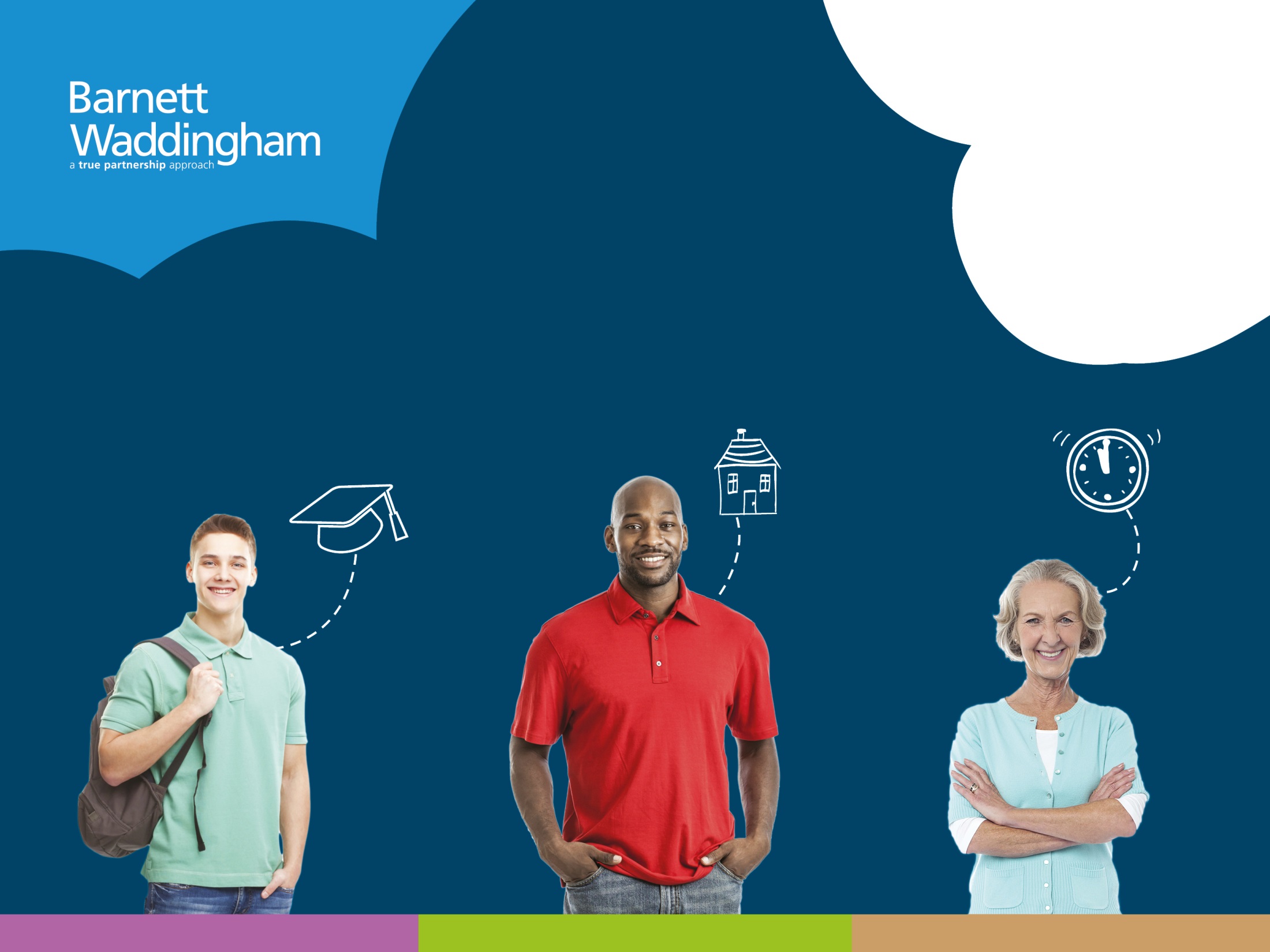 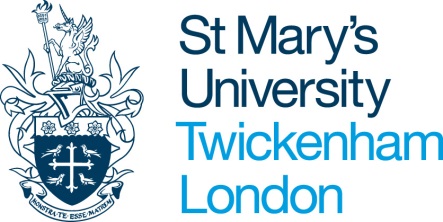 What you need to do
Empowered decisions
Cash figures p.a.
£12,000
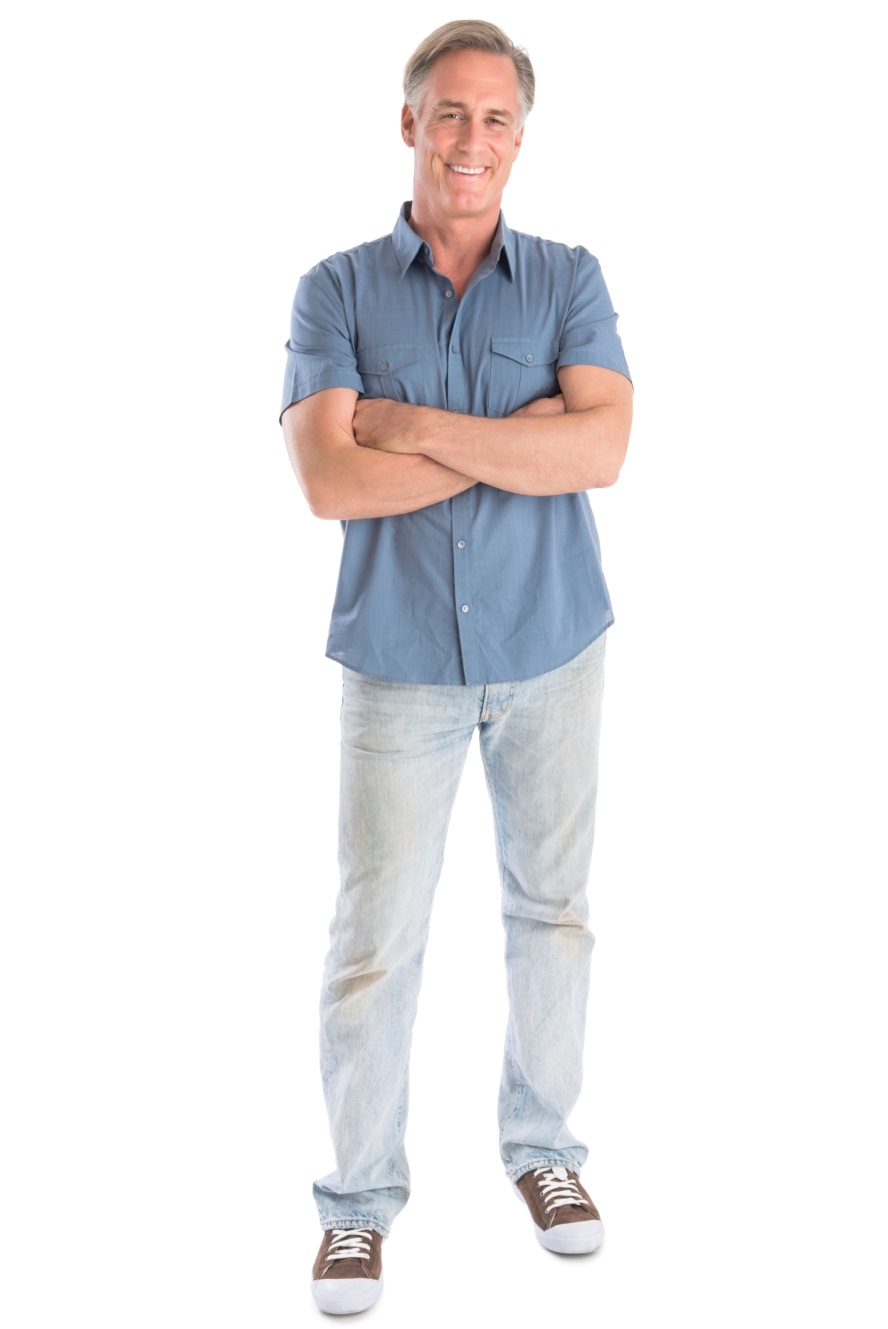 £10,000
£8,000
65
£10,000 p.a.
50
when reviewing your pension projection, you may want to think ask yourself: 
do I put more in?
do I take more risk?
do I push back retirement?
do I accept less?
30
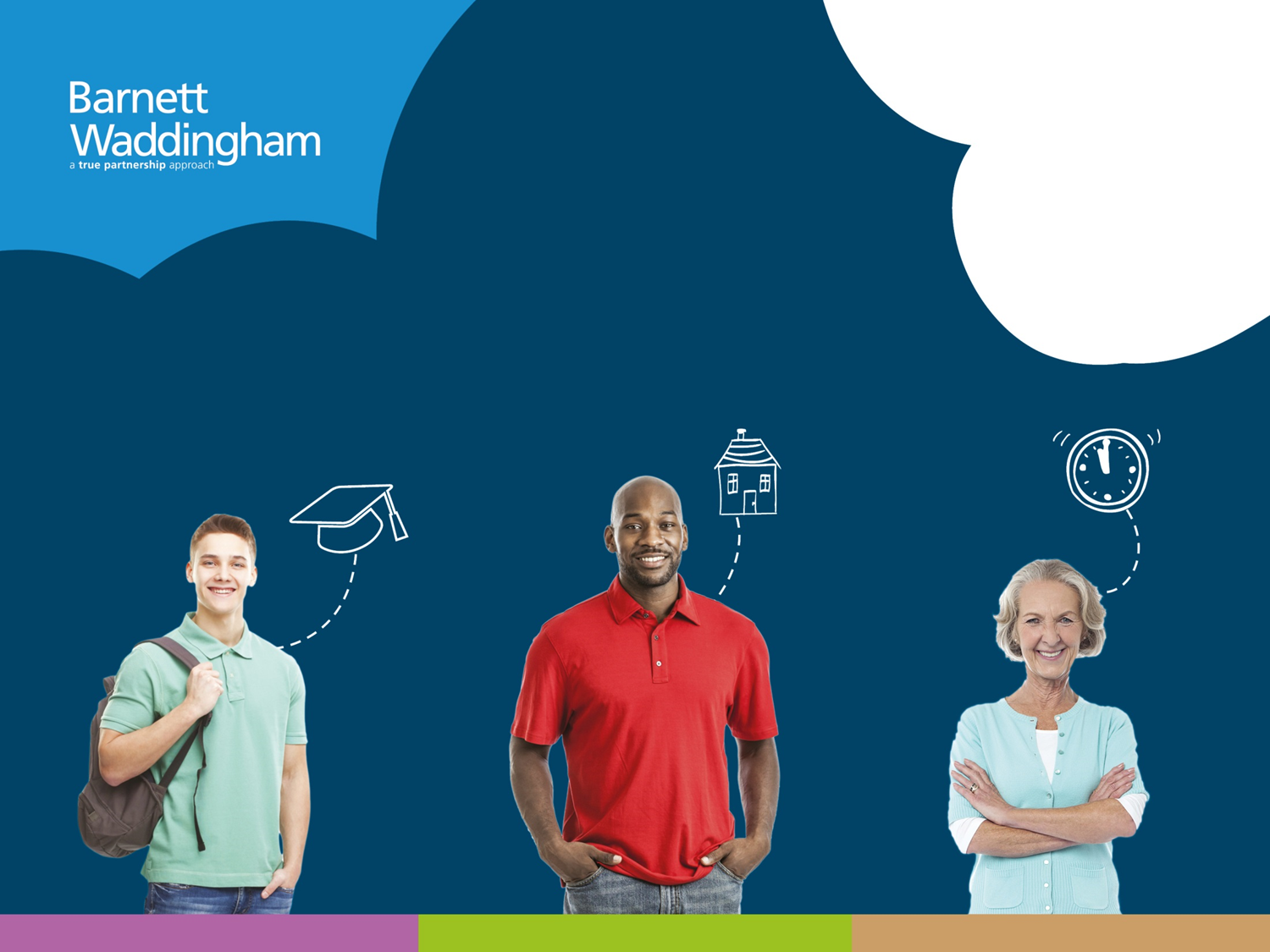 30
What you need to do
‘My Future’ will be available as an investment option from 20 June 2016
31
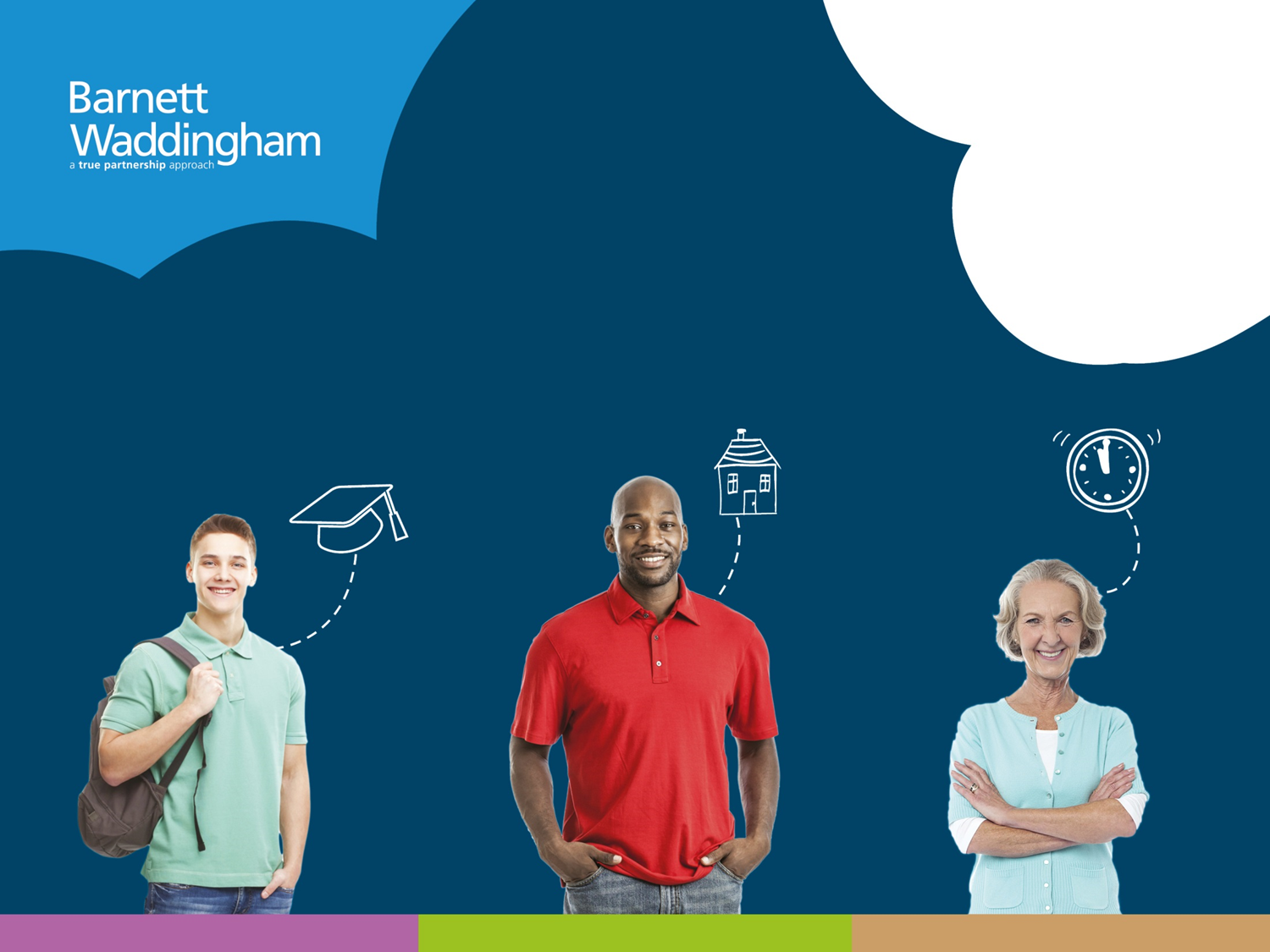 Existing members already within your lifestyling period
32
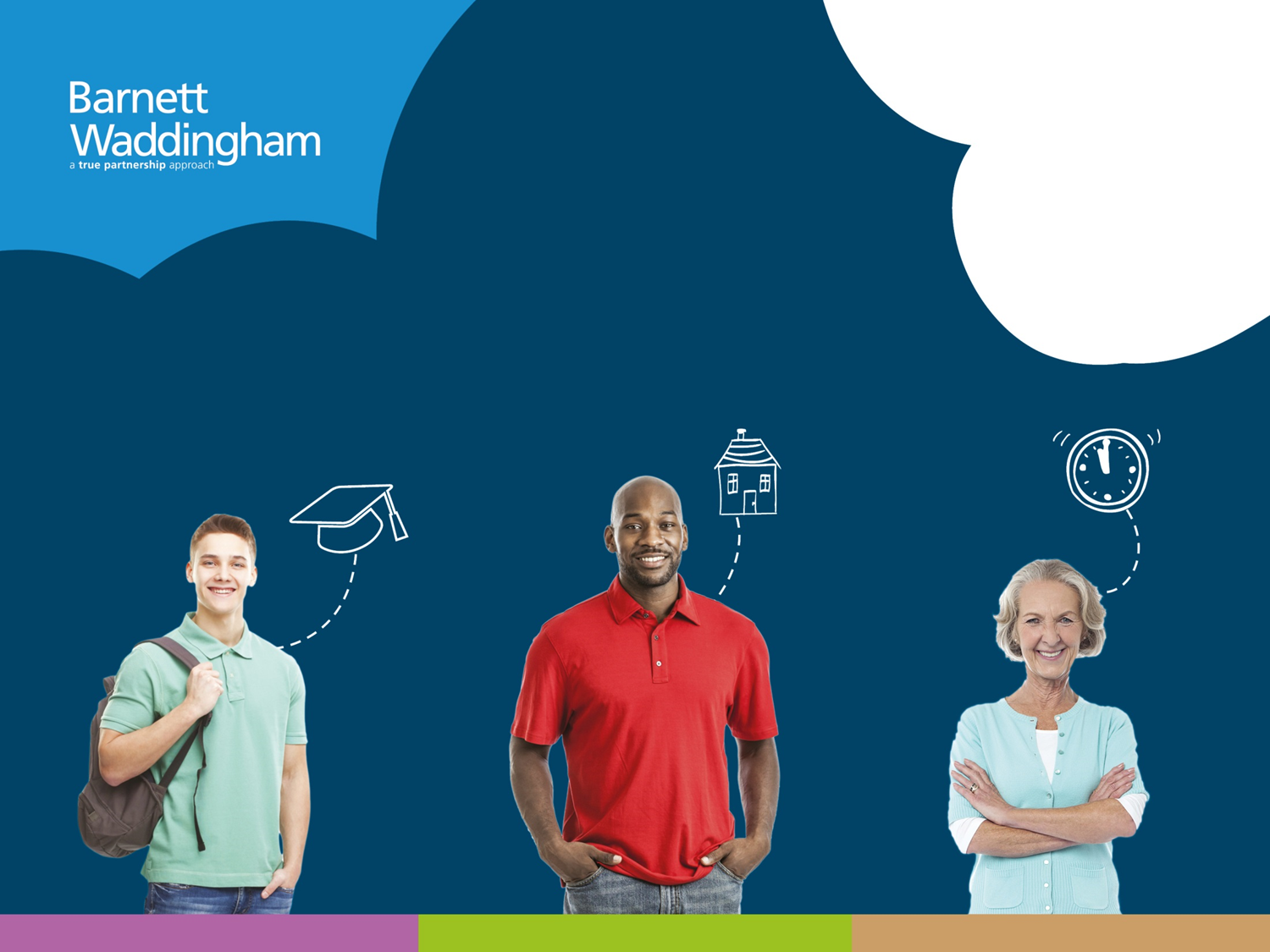 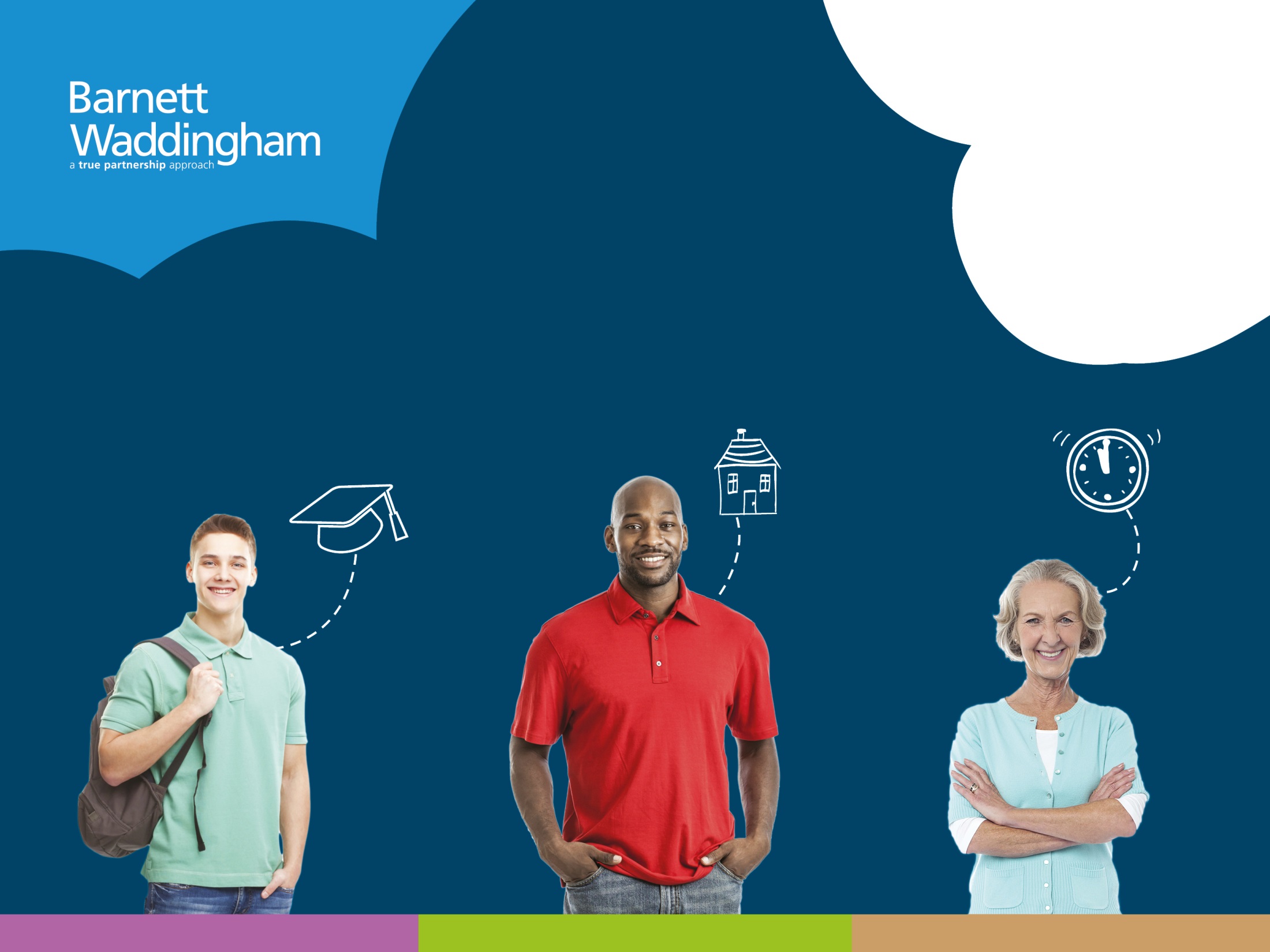 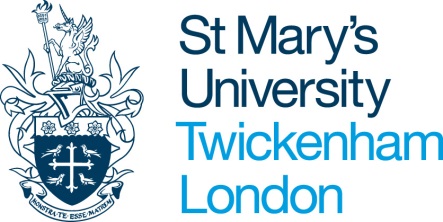 Further information
Online tools and services
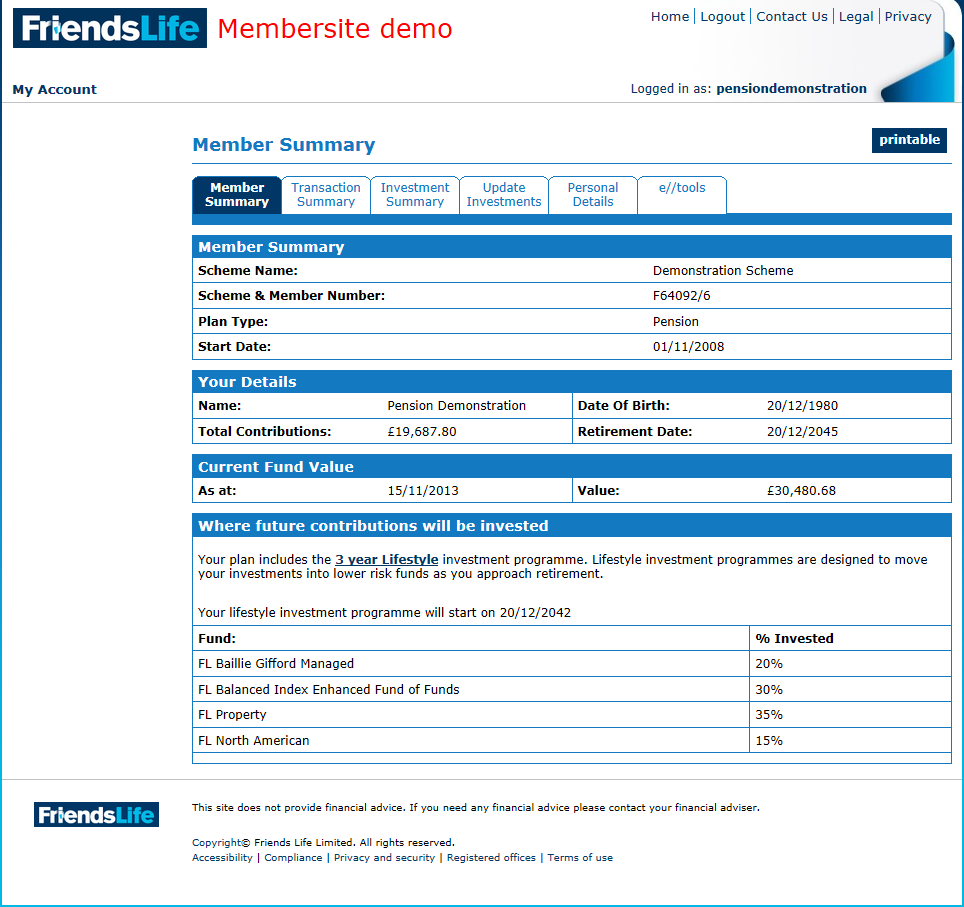 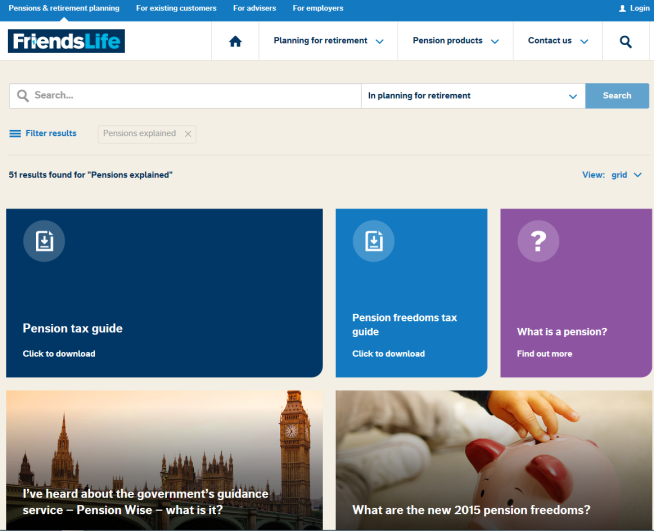 Register on the Friends Life website and an activation code will be sent to you:
Membersite home page (pre-login) 
Membersite landing page (post-login)
34
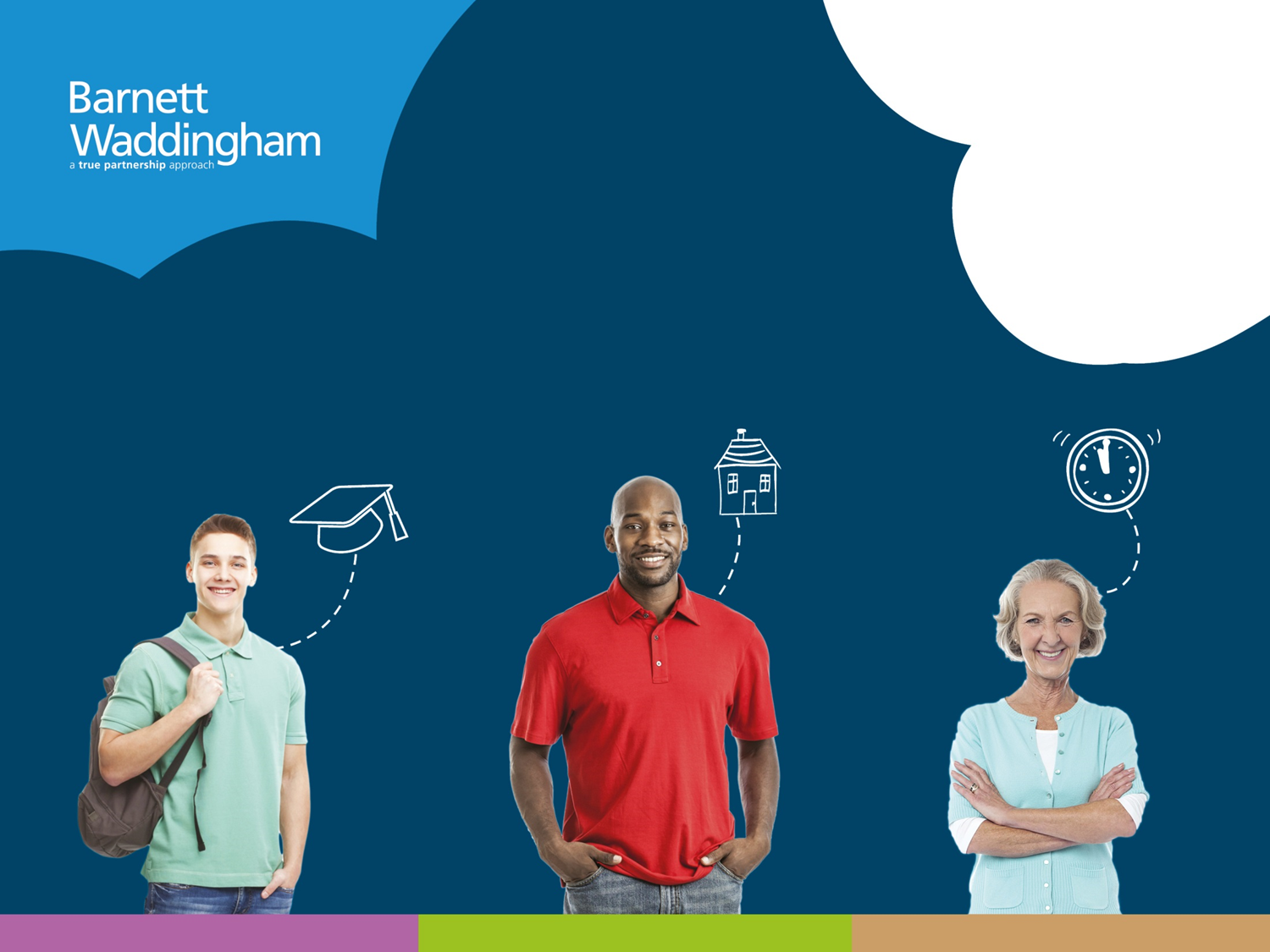 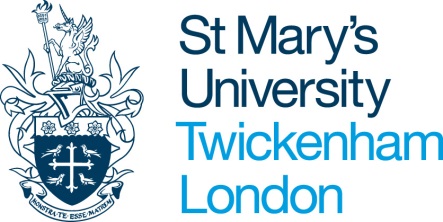 If you want more information…
your Plan booklet

Friends Life
Log in: www.friendslife.co.uk/membersite
Telephone: 0345 602 9221 
Email: ngp.questions@friendslife.co.uk

the University’s pension advisers: Barnett Waddingham LLP
Telephone: 01494 788 830
Email: StMarysEB@barnett-waddingham.co.uk

find an independent financial adviser near you
www.unbiased.co.uk or www.findanadviser.org
35
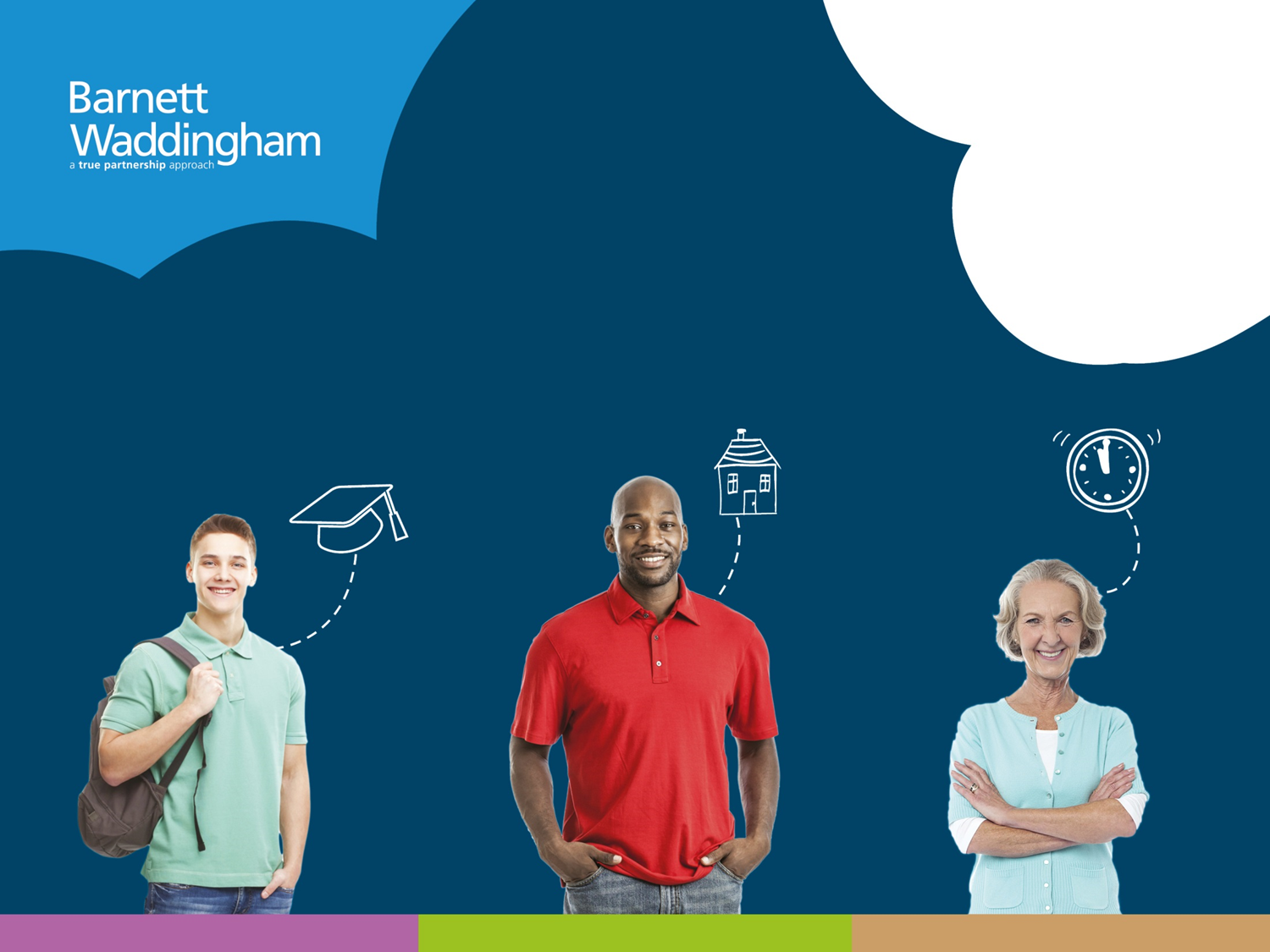 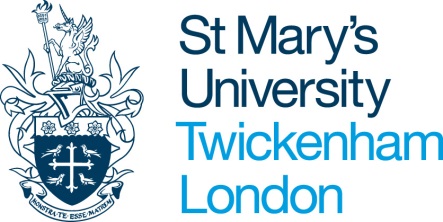 Other sources of pensions and financial planning information
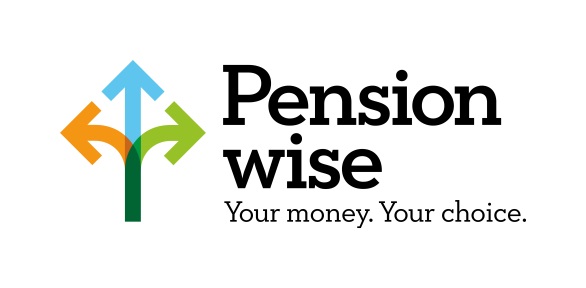 www.pensionwise.gov.uk
	Free impartial guidance
www.pensionsadvisoryservice.org.uk
	Information about pensions
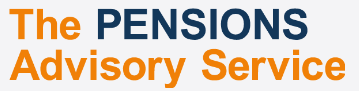 www.moneyadviceservice.org.uk
	Information on financial issues
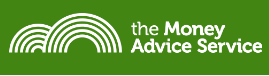 36
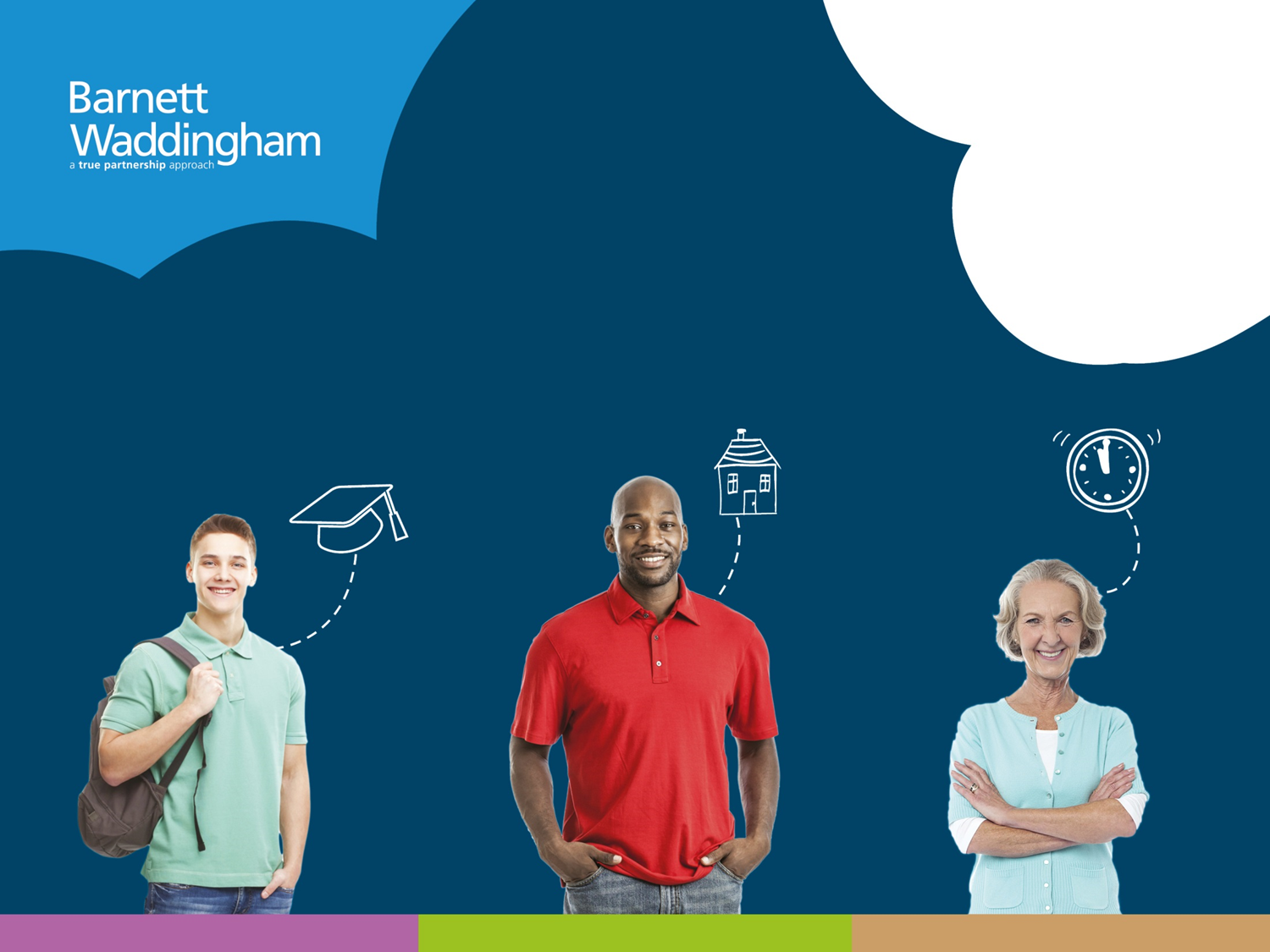 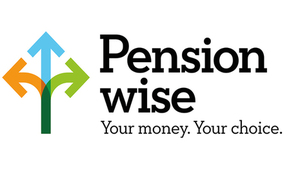 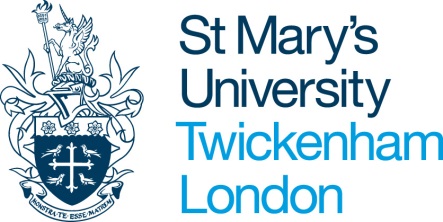 6 steps help you understand how to turn your pension pot into income for your retirement:
www.pensionwise.gov.uk
37
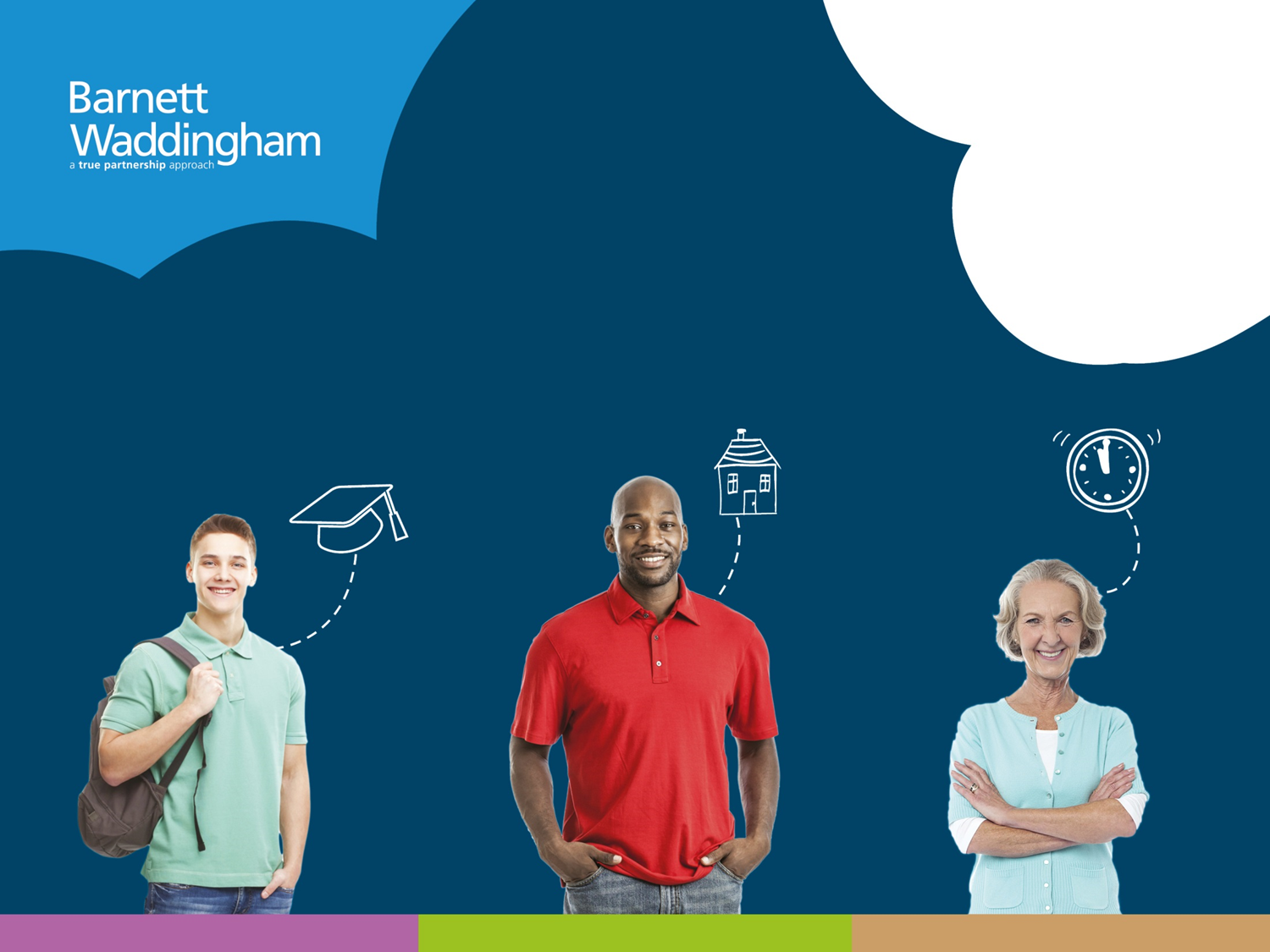 Questions?
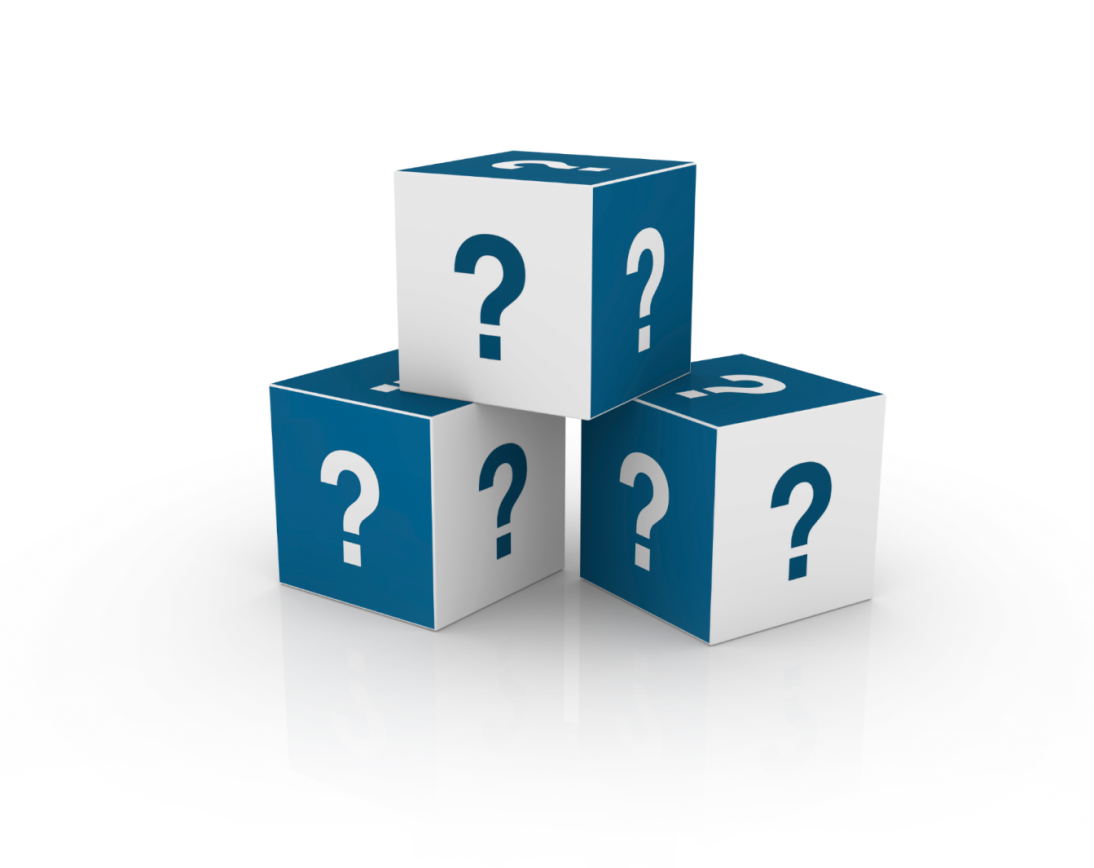 38
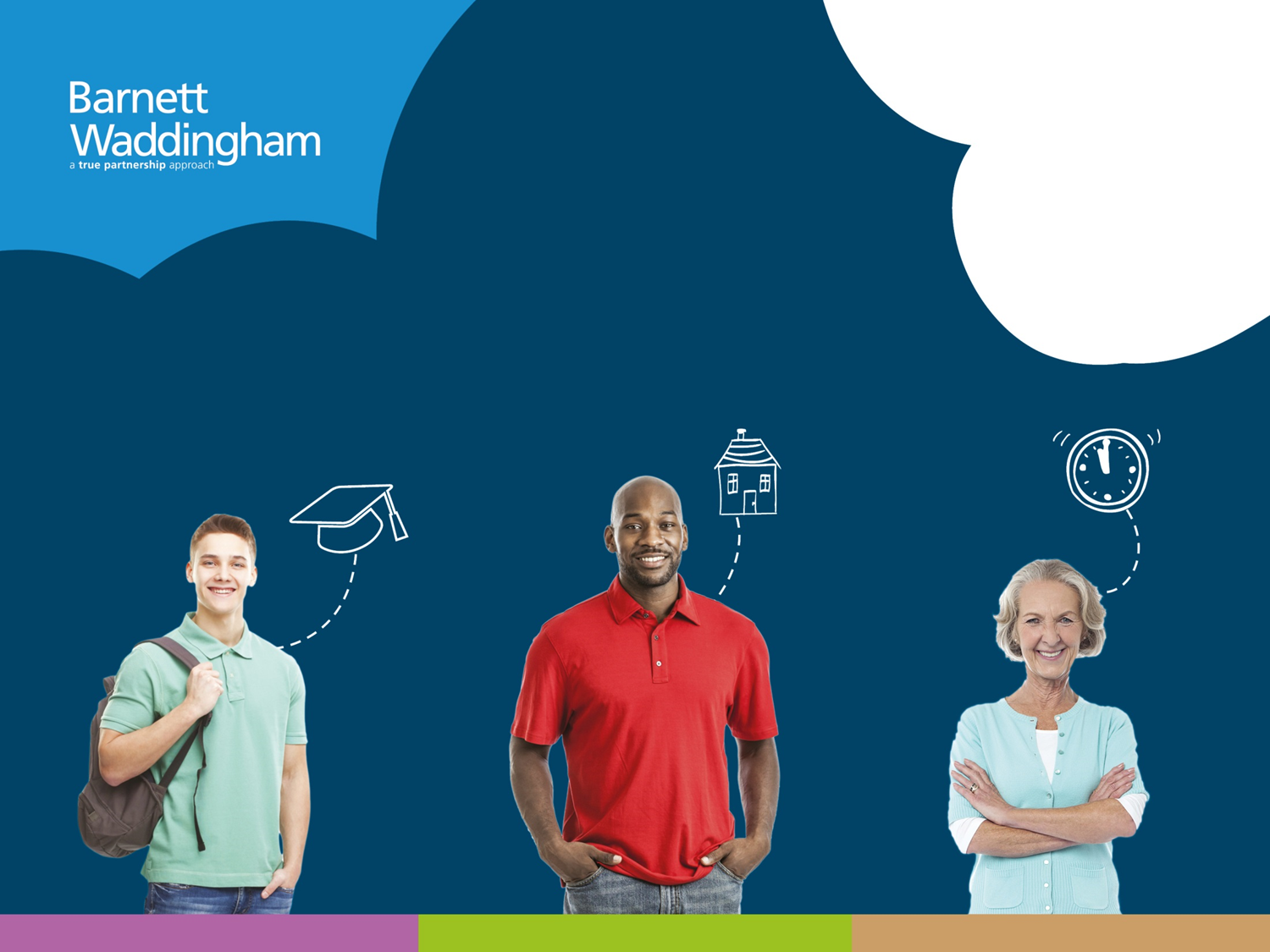 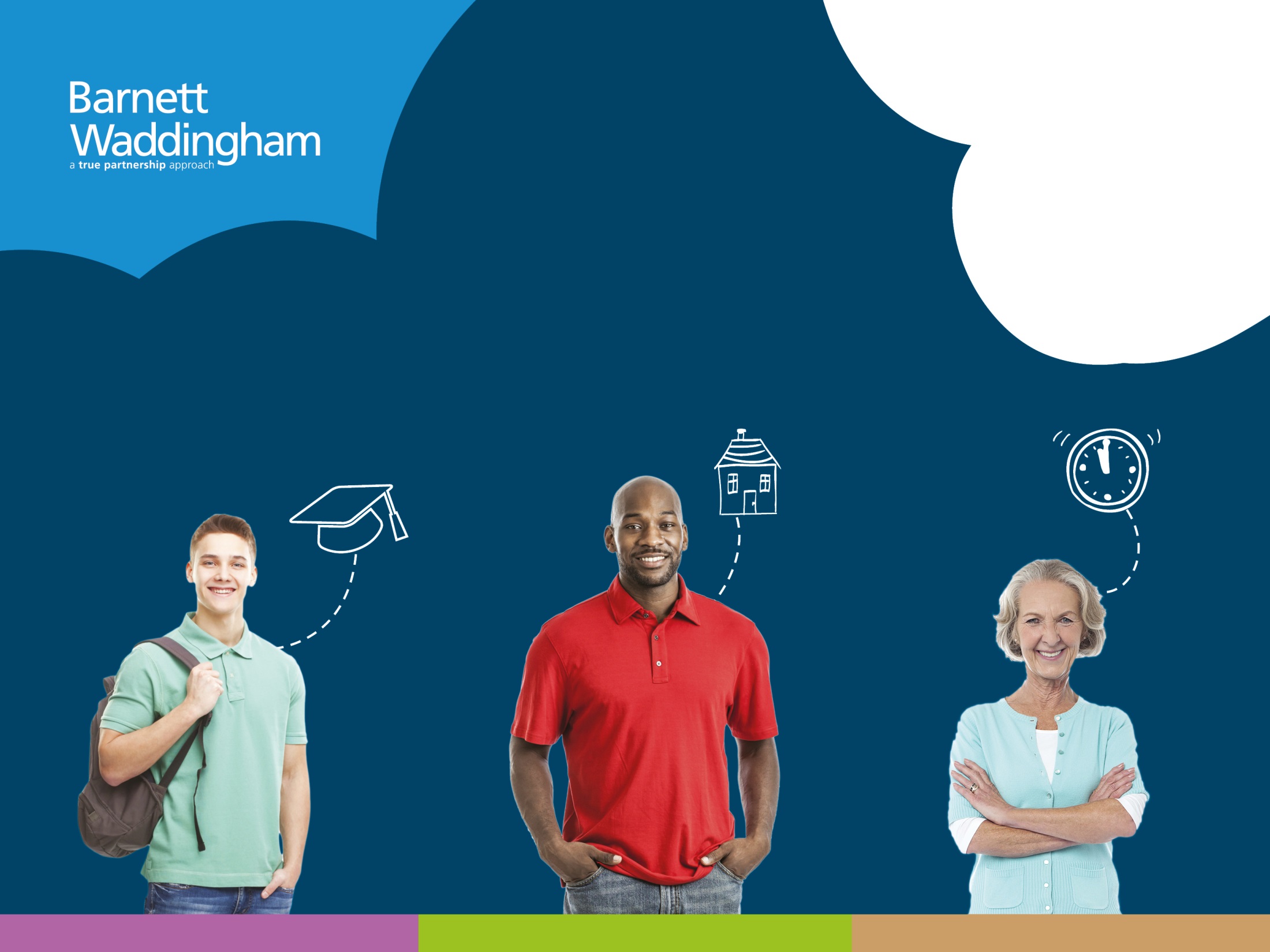 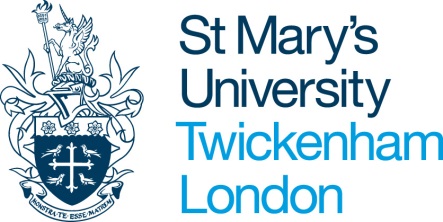 Reference slides
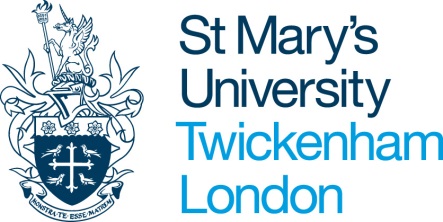 Flexible withdrawals
Greater flexibility, better value?
Pros
Cons
flexibility to vary withdrawals 
control over investment strategy
ability to switch to an annuity in later life
better death benefits – residual pot available to members
tax-free before age 75
marginal rate of tax after
administrative/advice costs can erode value
complicated for the average member
investment risk
tax implications
longevity risk
reduced money purchase annual allowance (MPAA) of £10,000 
money may run out
40
40
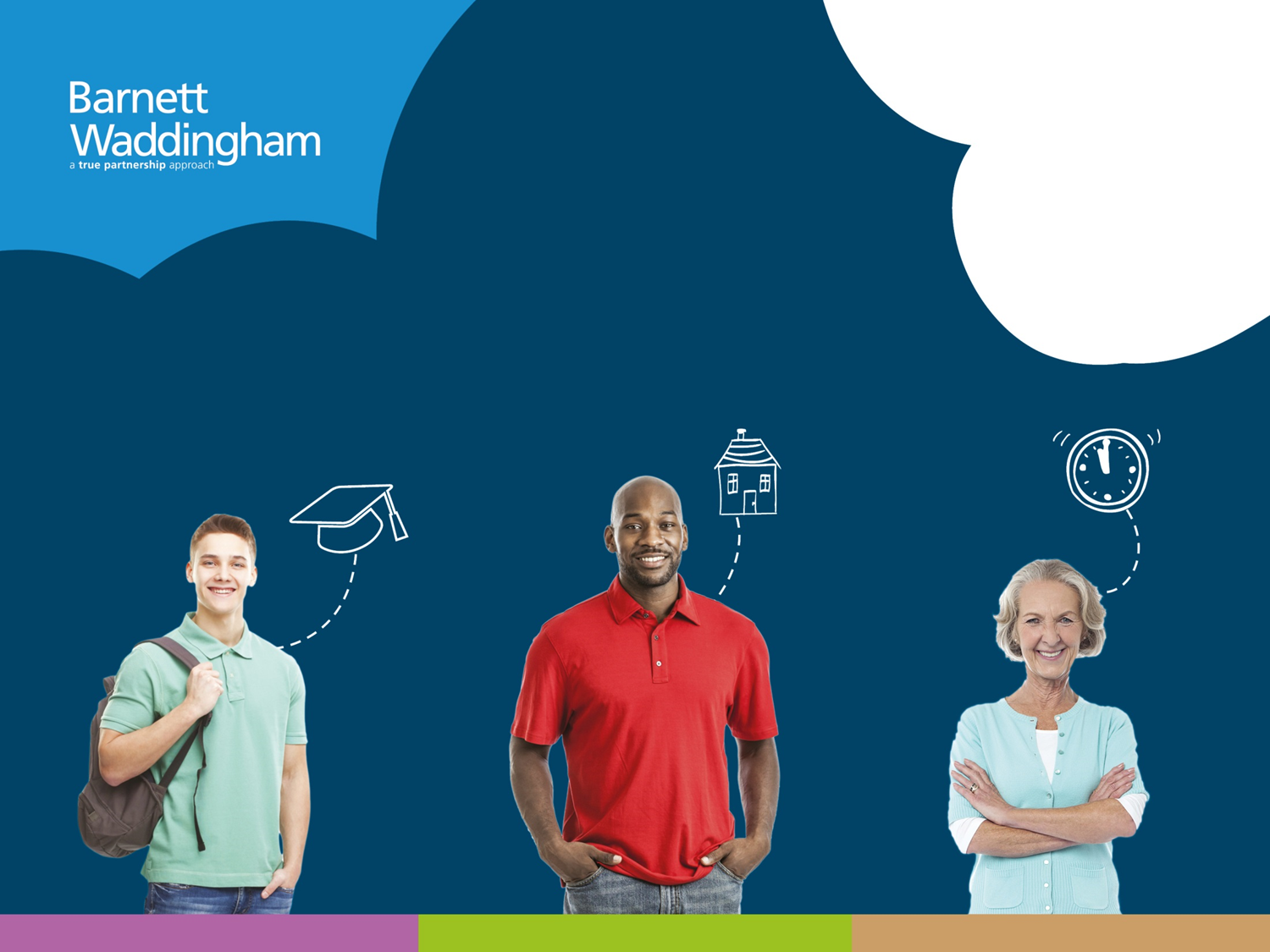 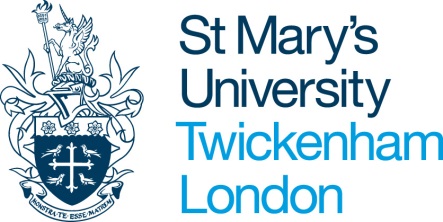 Cash lump sum
Pros
Cons
value to member/immediate gratification
use to pay off existing debts e.g. mortgage
pursue alternative investments; buy-to-let, ISAs, etc.
limited value of alternatives
taxed at marginal rate
in estate for inheritance tax (IHT) purposes
reduce income provision
future provision?
potential effect on state benefits
41
41
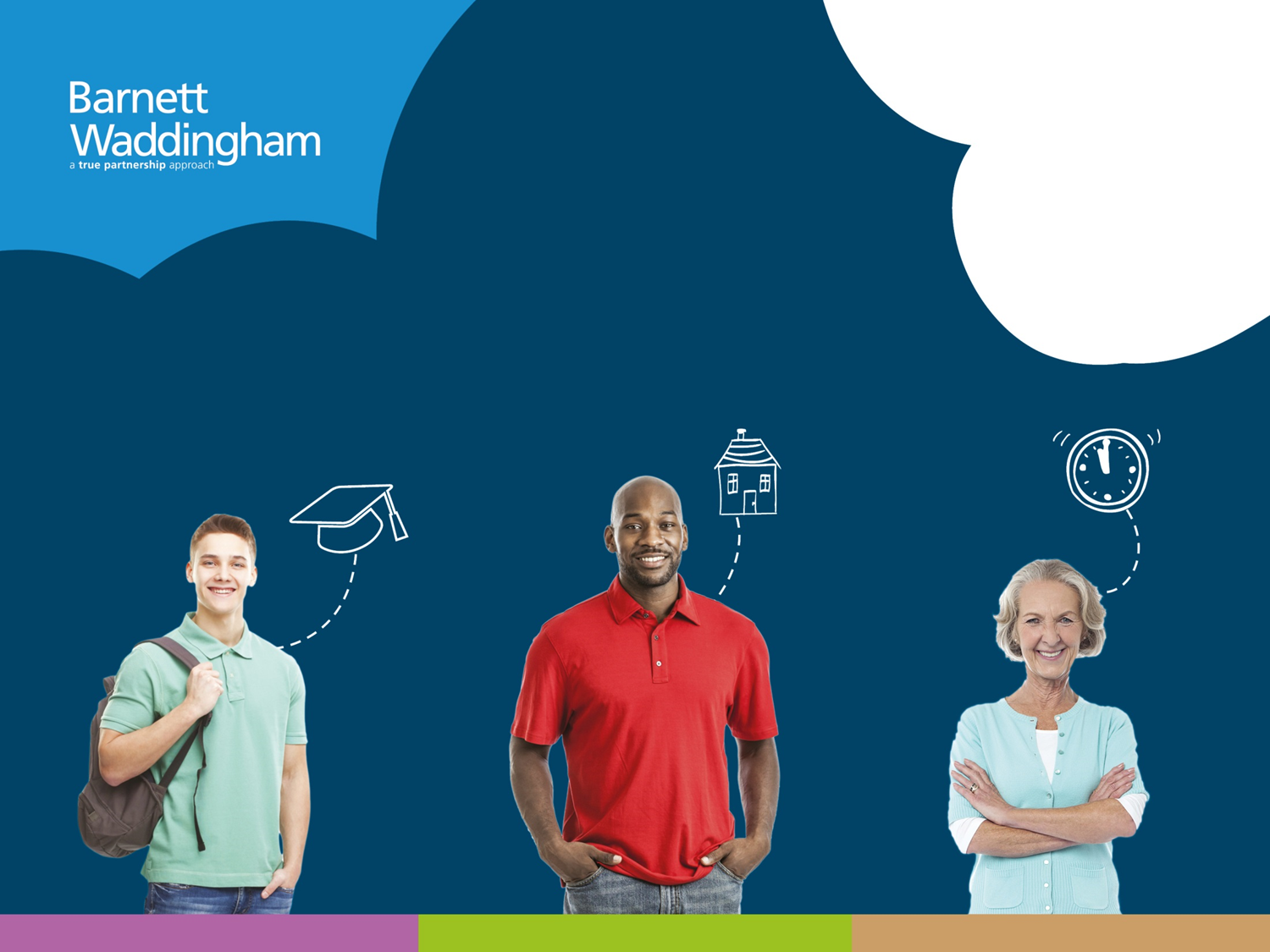 Examples of cash lump sum
assuming you have no tax-free allowance
42
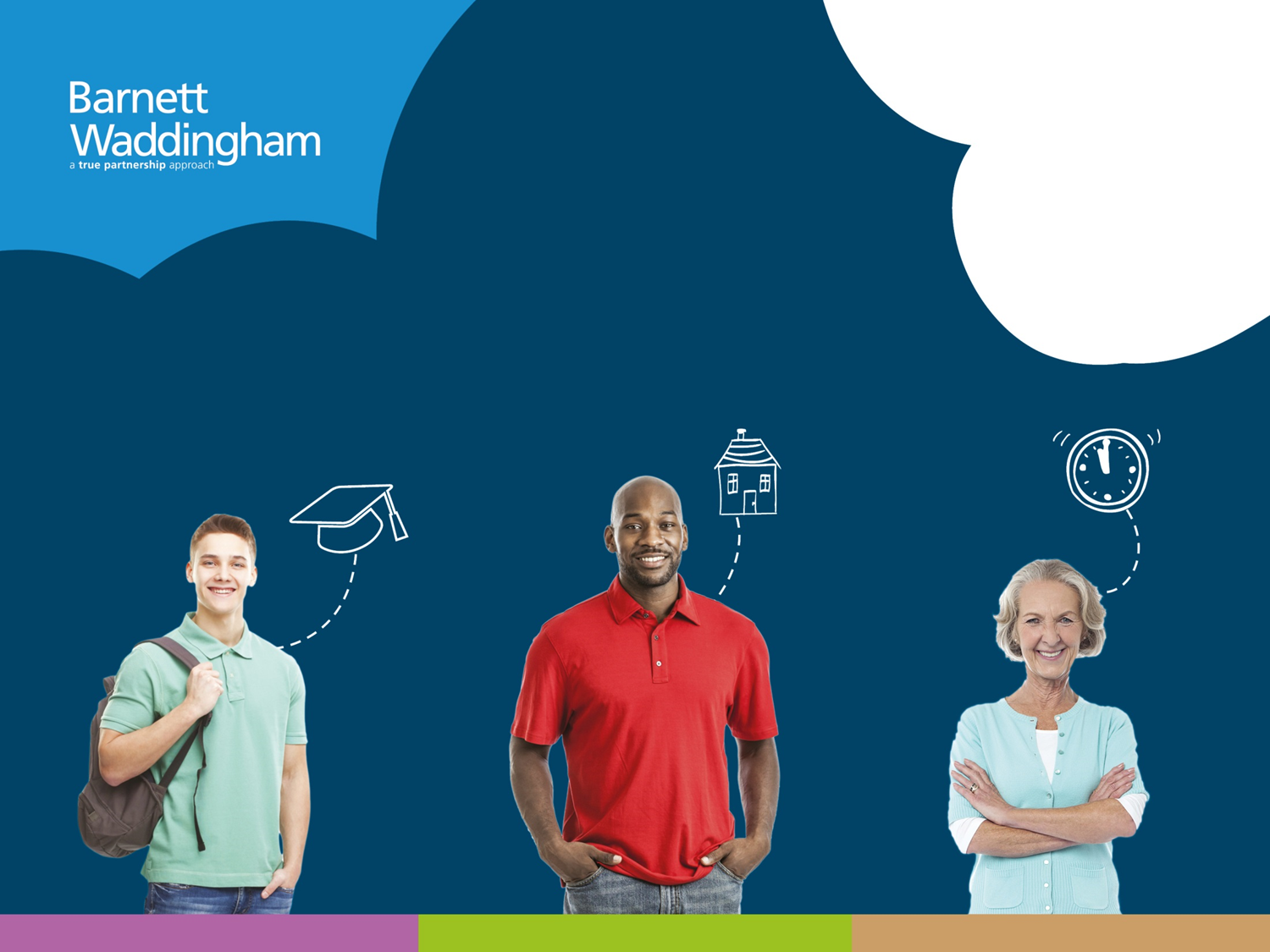 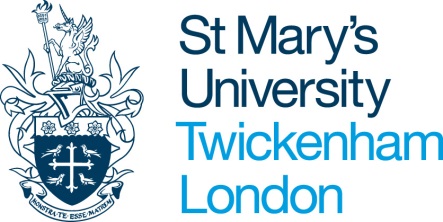 Guaranteed income (annuities)
Sometimes perceived to provide poor value
Pros
Cons
risk to the insurer and not the member
guaranteed income for life
use of enhanced/impaired rates can increase value for money
provide better value in later life
government will support innovation in the annuity space
annuity value eroded by; 
increasing life expectancy
solvency 2 – additional capital requirements
budget 2014
falling gilt yields
limited death benefits
currently provide little flexibility once purchased
43
43
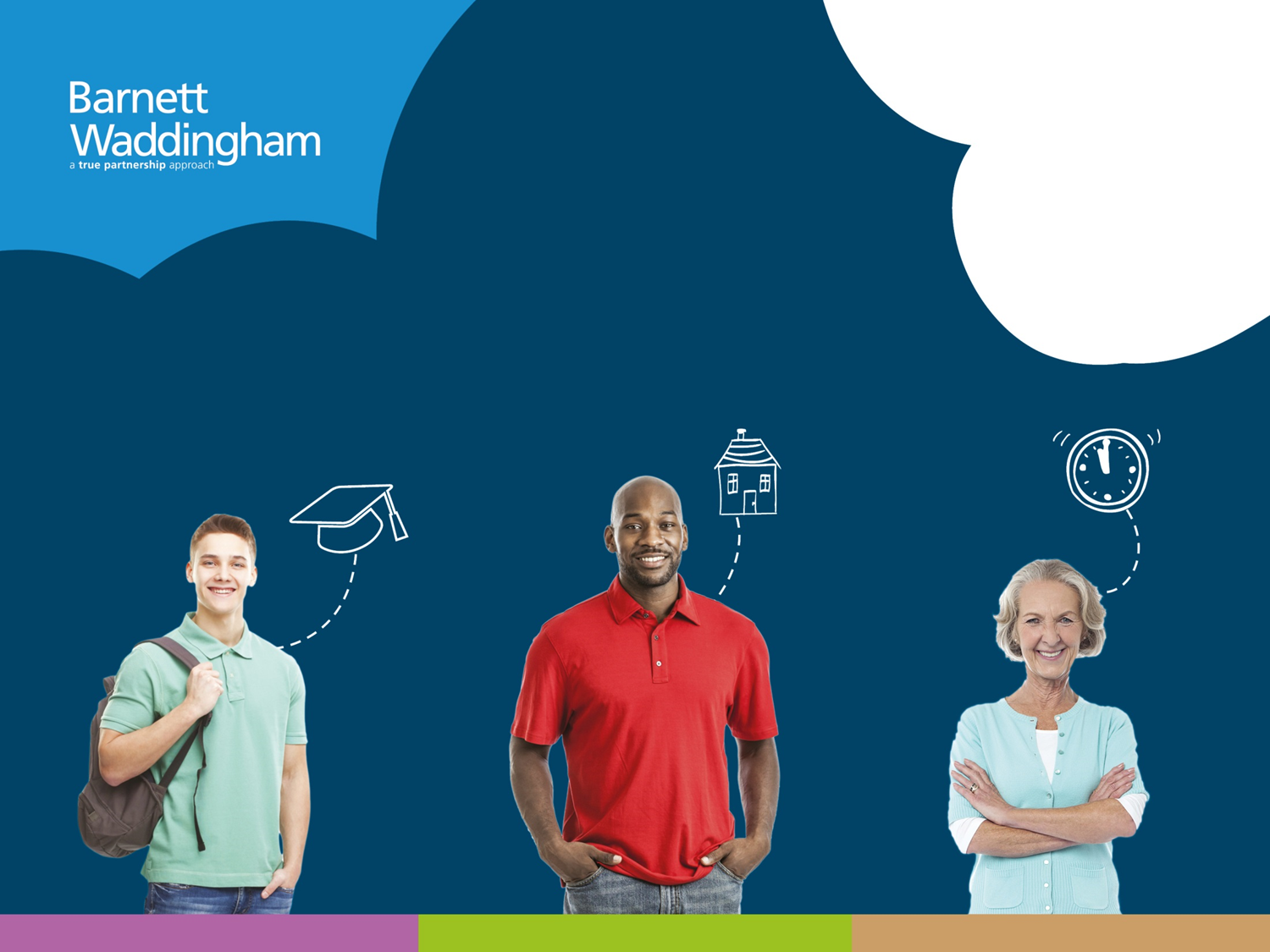 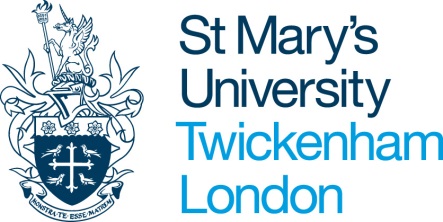 Asset allocation comparison
‘My Future’ targets volatility of 12% p.a. over the long-term and the split of index tracking funds are periodically reviewed to keep the performance of the Fund in line with its target
44
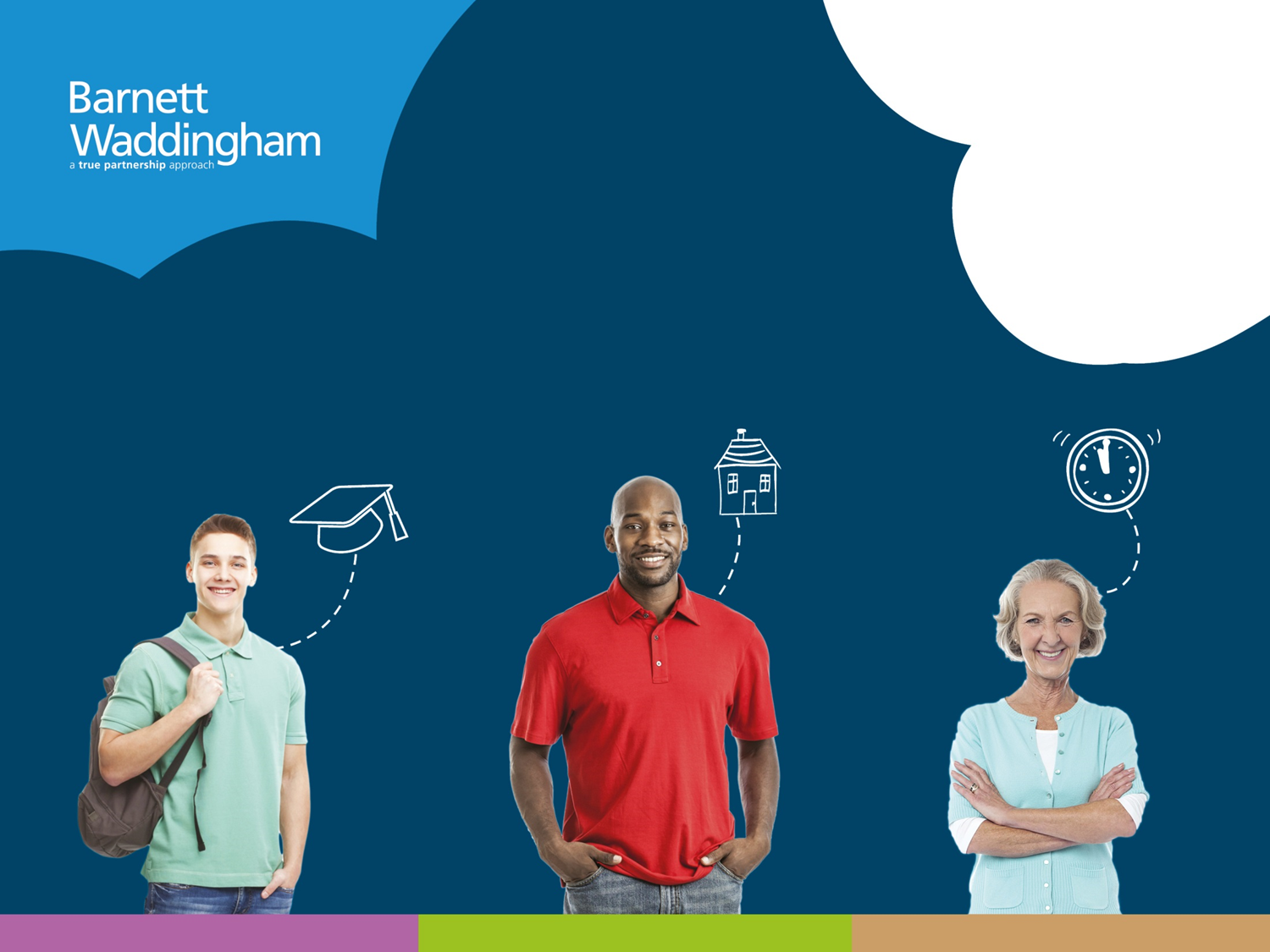 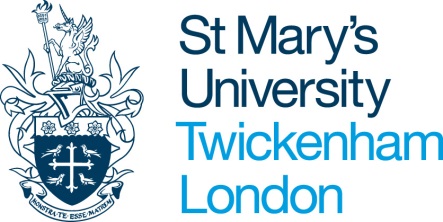 Salary exchange - the default 
contribution method
Employee pension contribution
National Insurance (NI) deducted at 12% on whole amount
Salary between £8,060 p.a. and £43,000 p.a. 
(Based on 2016/17 tax year)
Employer pension contribution
45
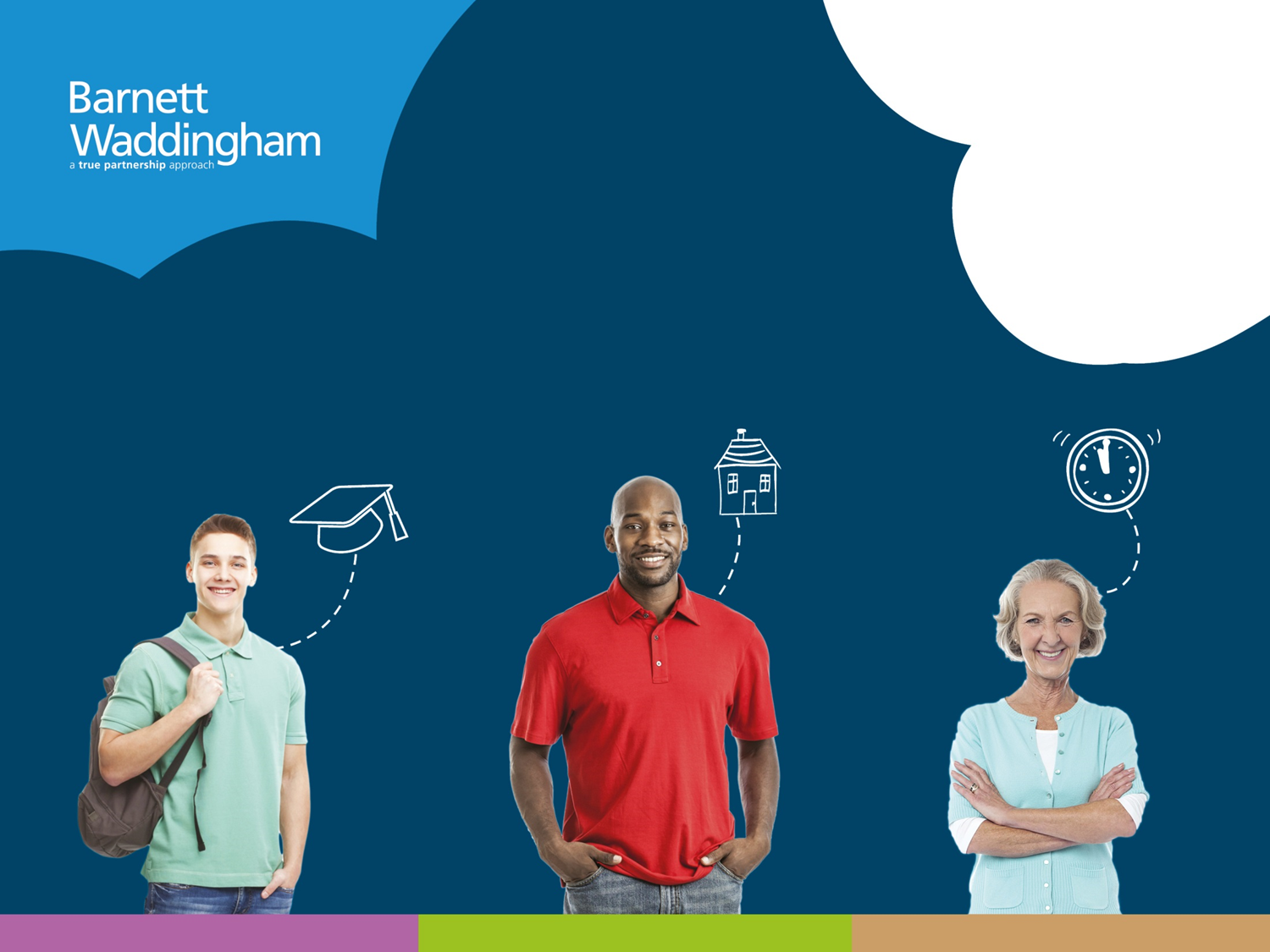 45
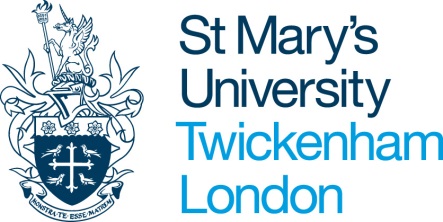 Pay less National Insurance (NI)
NI deducted at 12% on lower basic salary

you save 12% of your personal contribution

i.e. if you contribute £100 a month your take home pay increases by £12
Salary between £8,060 p.a. and £43,000 p.a. 
(Based on 2016/17 tax year)
employer contribution increases by equal amount
Employer pension contribution
Some state related benefits can be affected by lower NI contributions
46
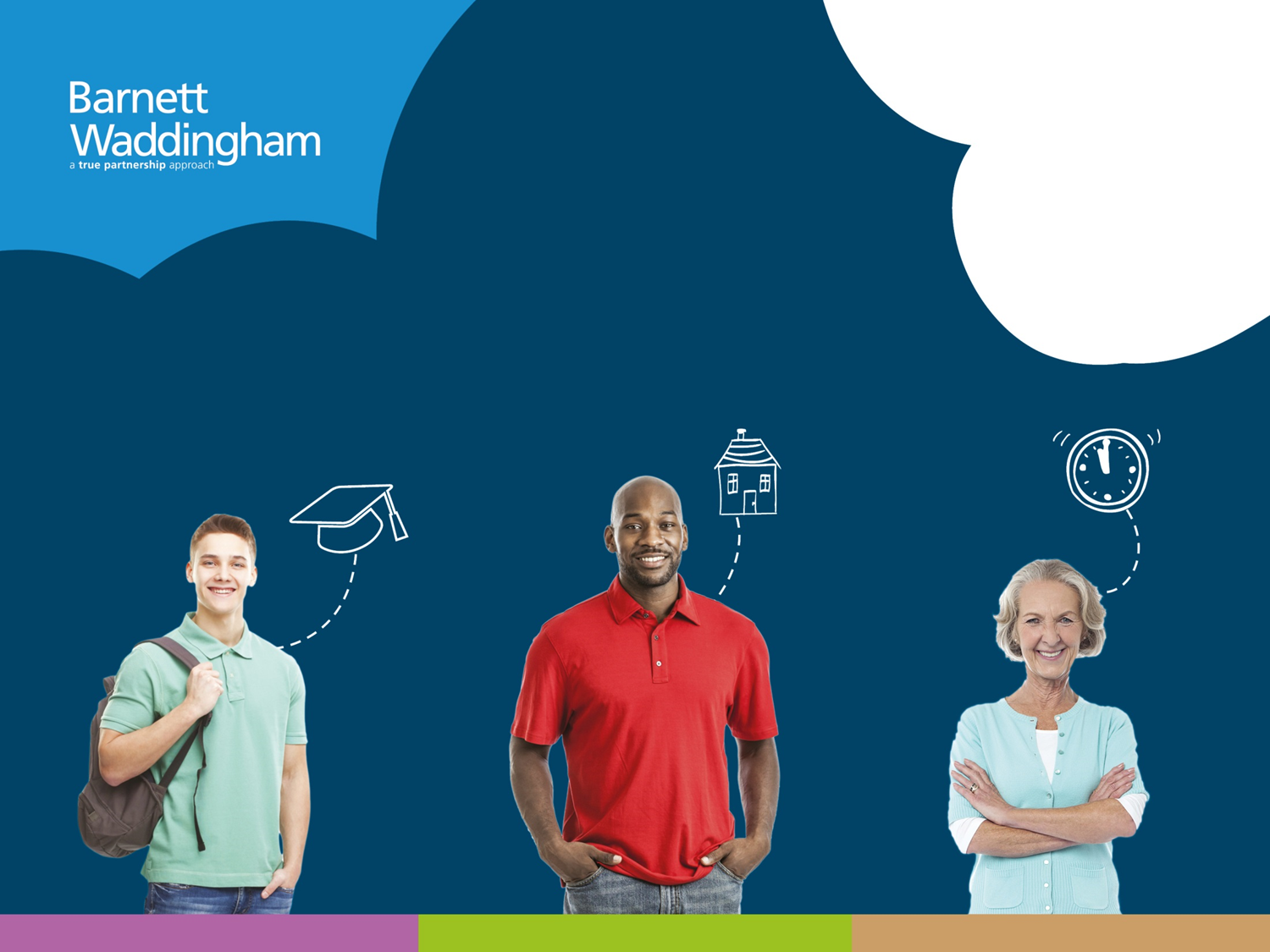 46
Salary exchange considerations
possible impact on earnings-related assessments;
mortgage applications
student loans
other income-linked employee benefits – not affected
this may increase your working tax credit
your entitlement to a State Second pension may be slightly reduced – however once the new flat rate pension is introduced, this is unlikely to have much impact
maternity leave – this could reduce your statutory maternity pay (SMP)
if you do not wish to contribute via this method you will need to opt out of salary exchange
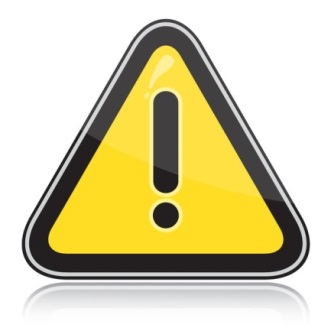 47
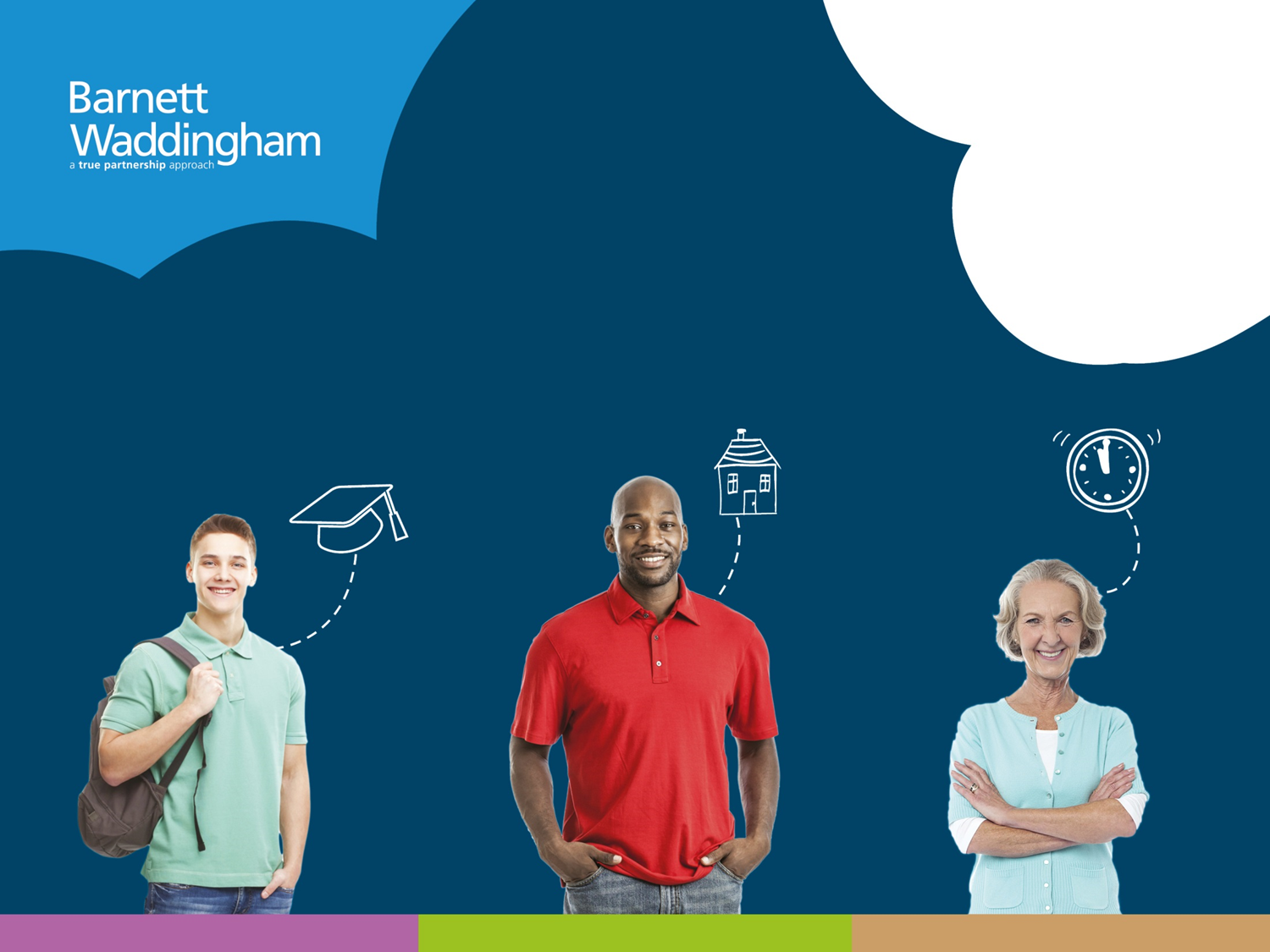